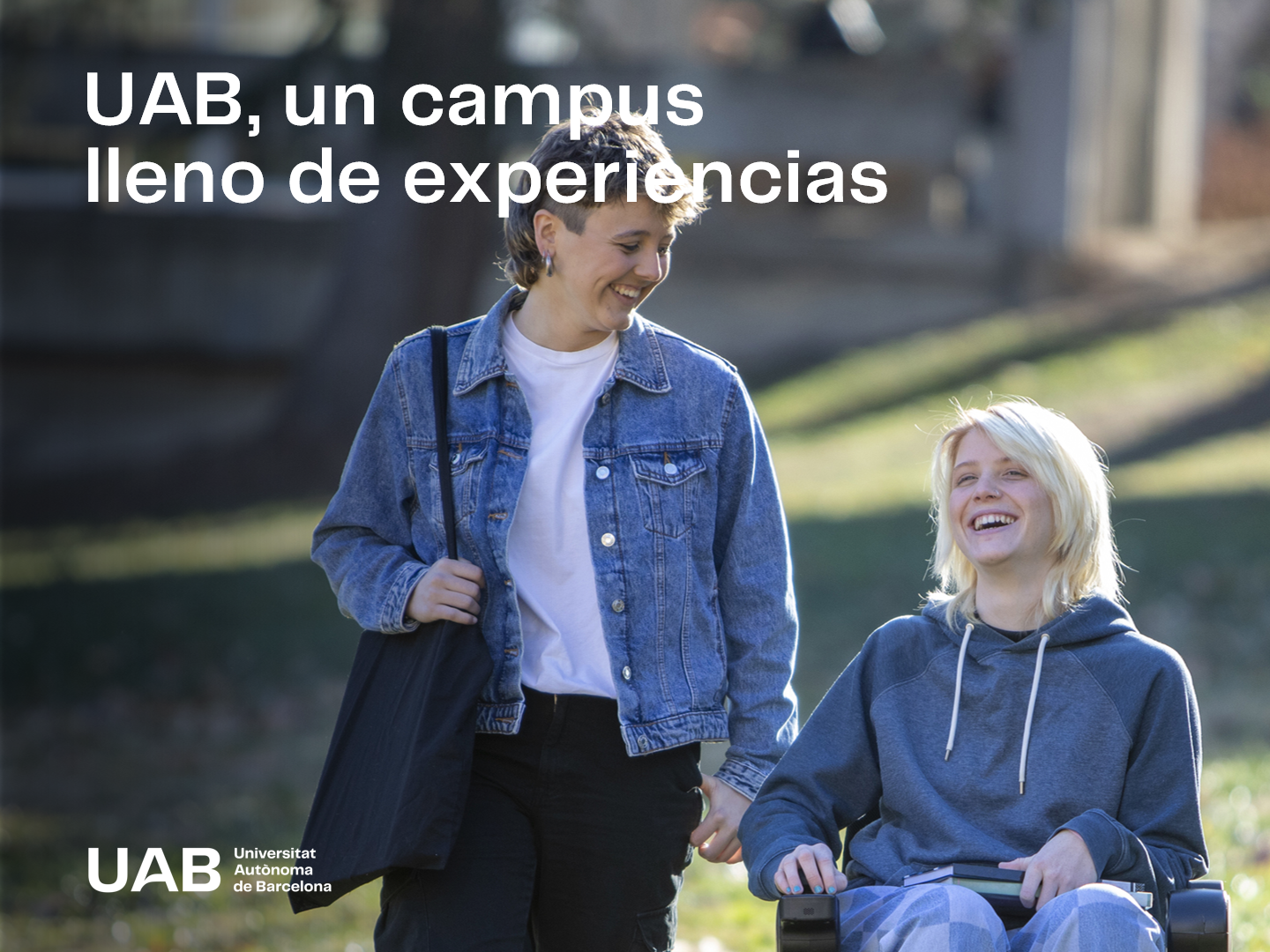 Grados 2024/2025
[Speaker Notes: Vista moderador: permet veure la presentació amb les notes de l'orador en un equip (el teu portàtil, per exemple), mentre que l'audiència la veu a pantalla sencera en altre equip. Per treure la vista moderador, cal deseleccionar l’opció a la pestanya “Presentació amb diapositives”.]
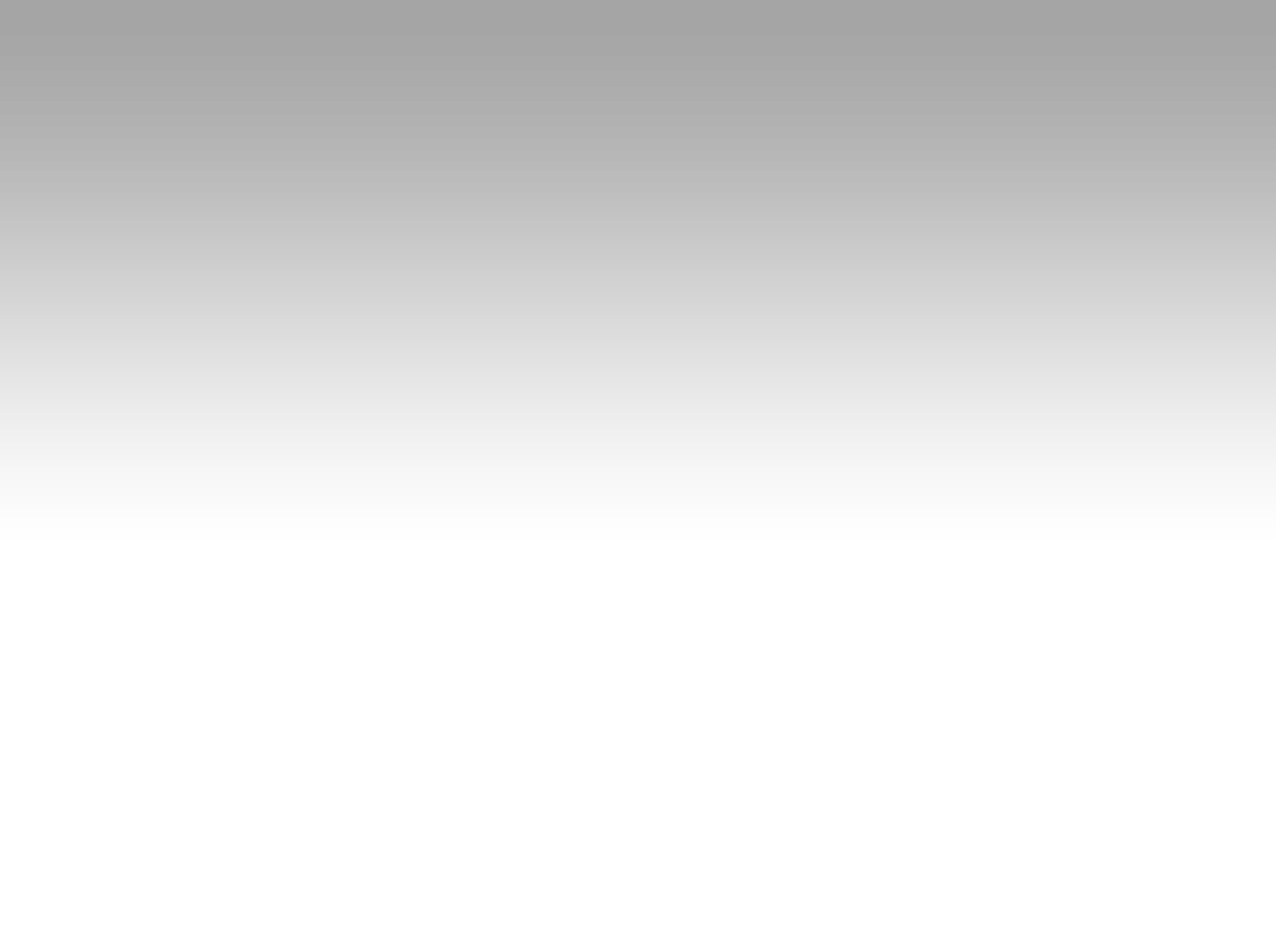 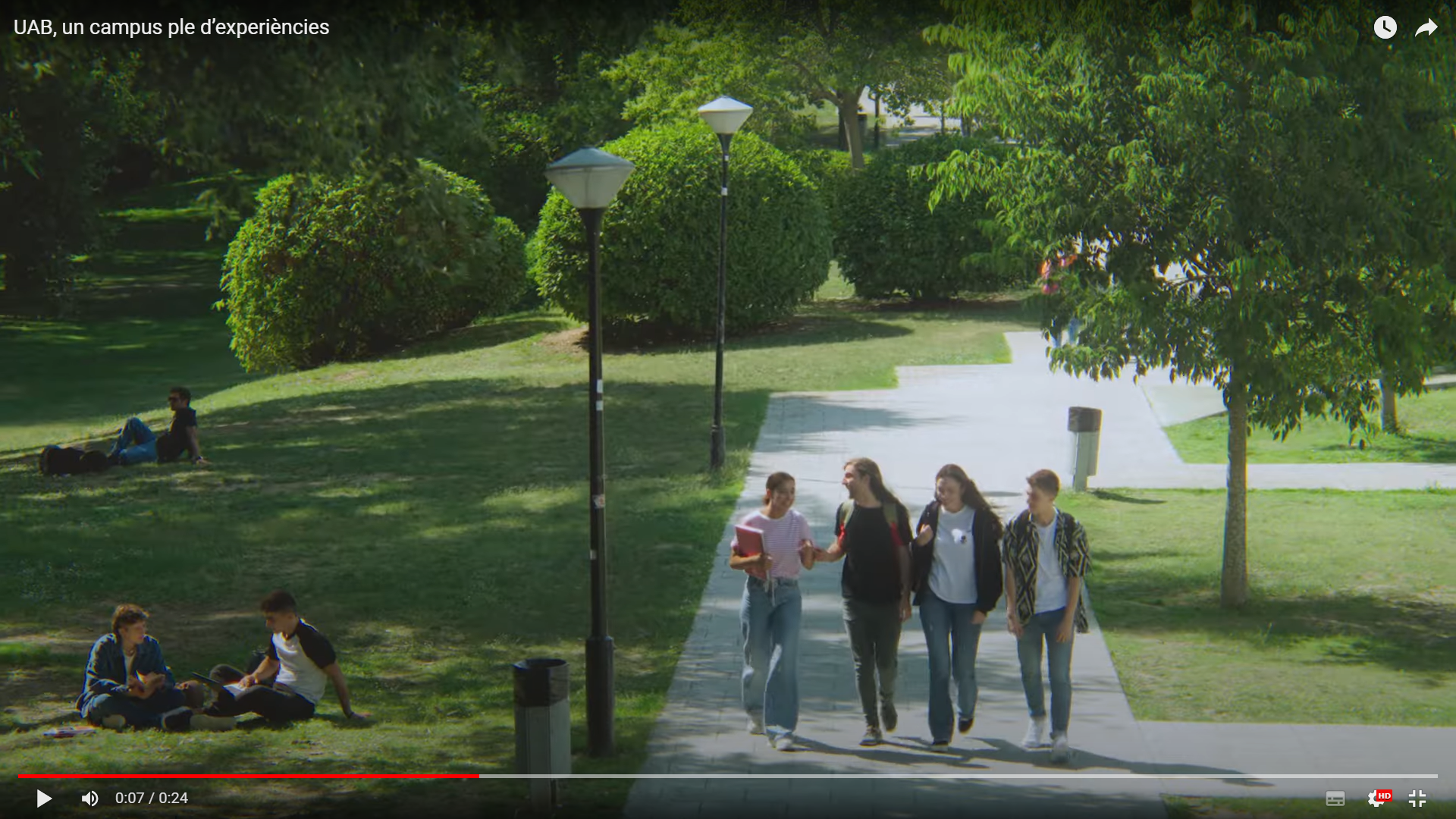 Un campus lleno de experiencias
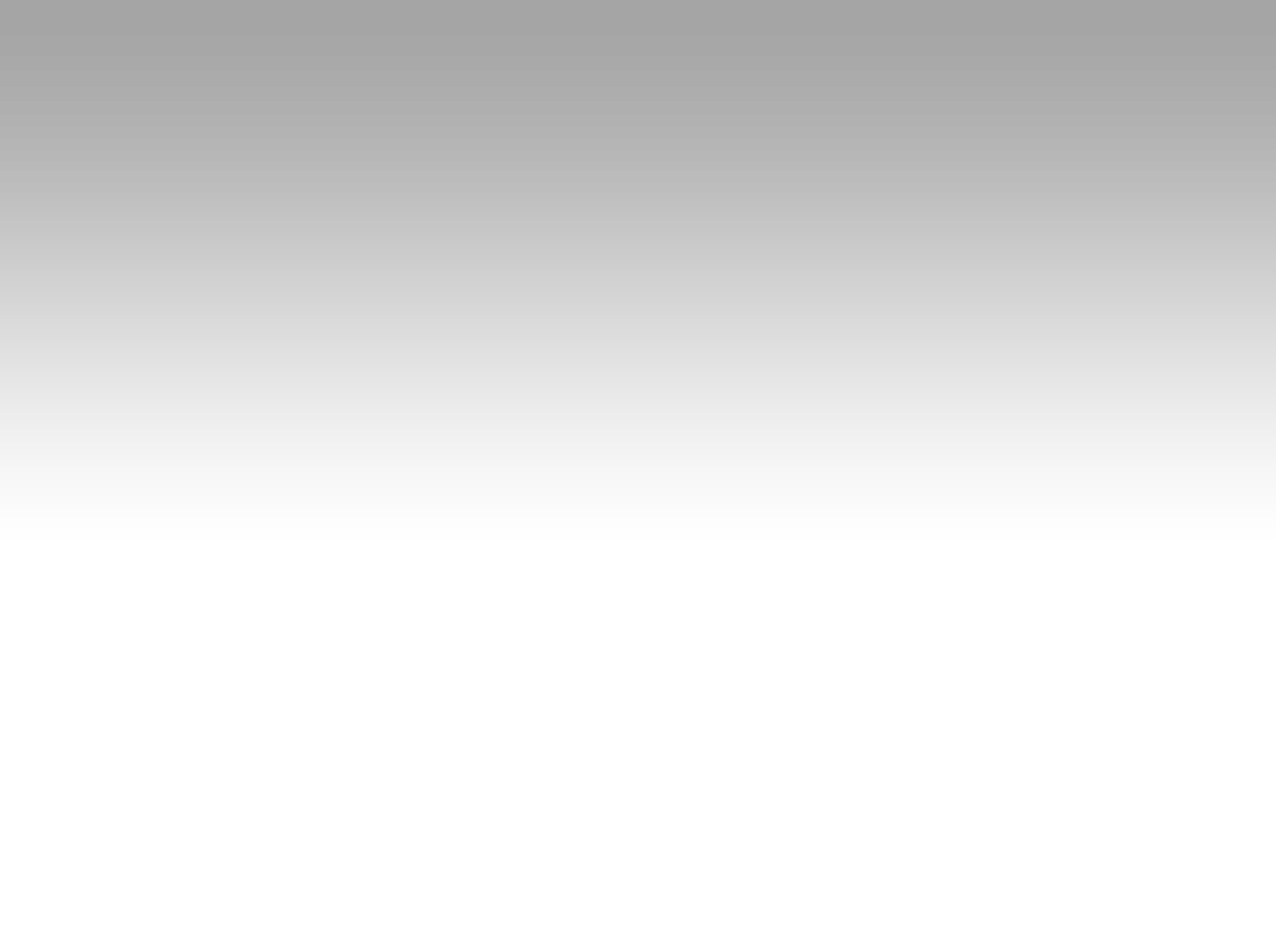 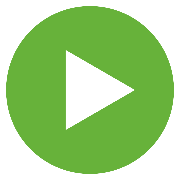 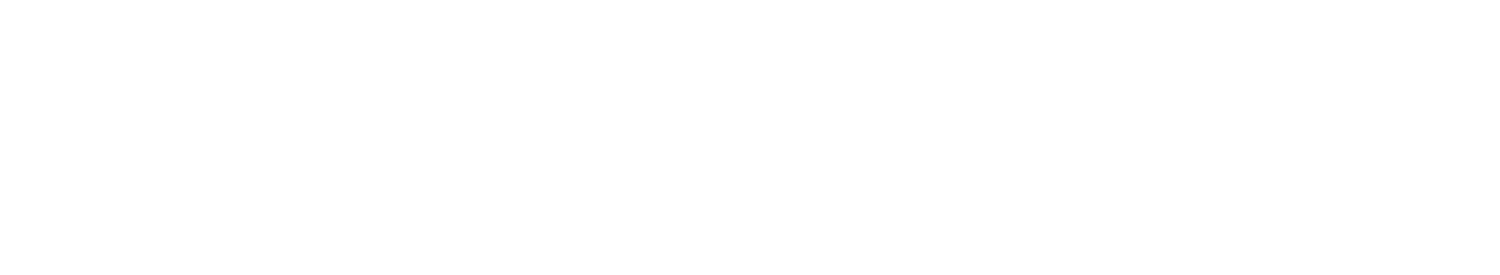 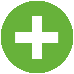 Más videos en el canal YouTube de la UAB
[Speaker Notes: Vídeo de presentació de la UAB d’1 minut, 50 segons. 
Al Canal Youtube de la UAB el teniu en castellà, anglès i xinès.]
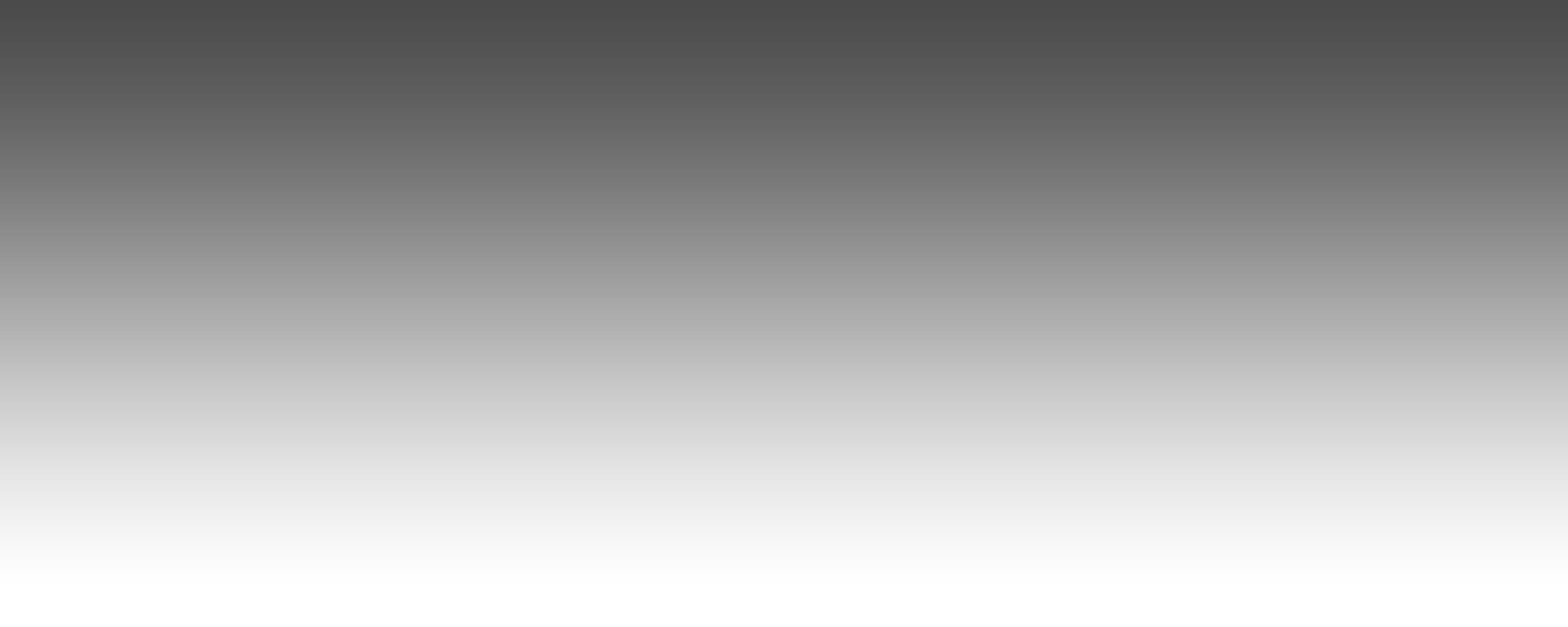 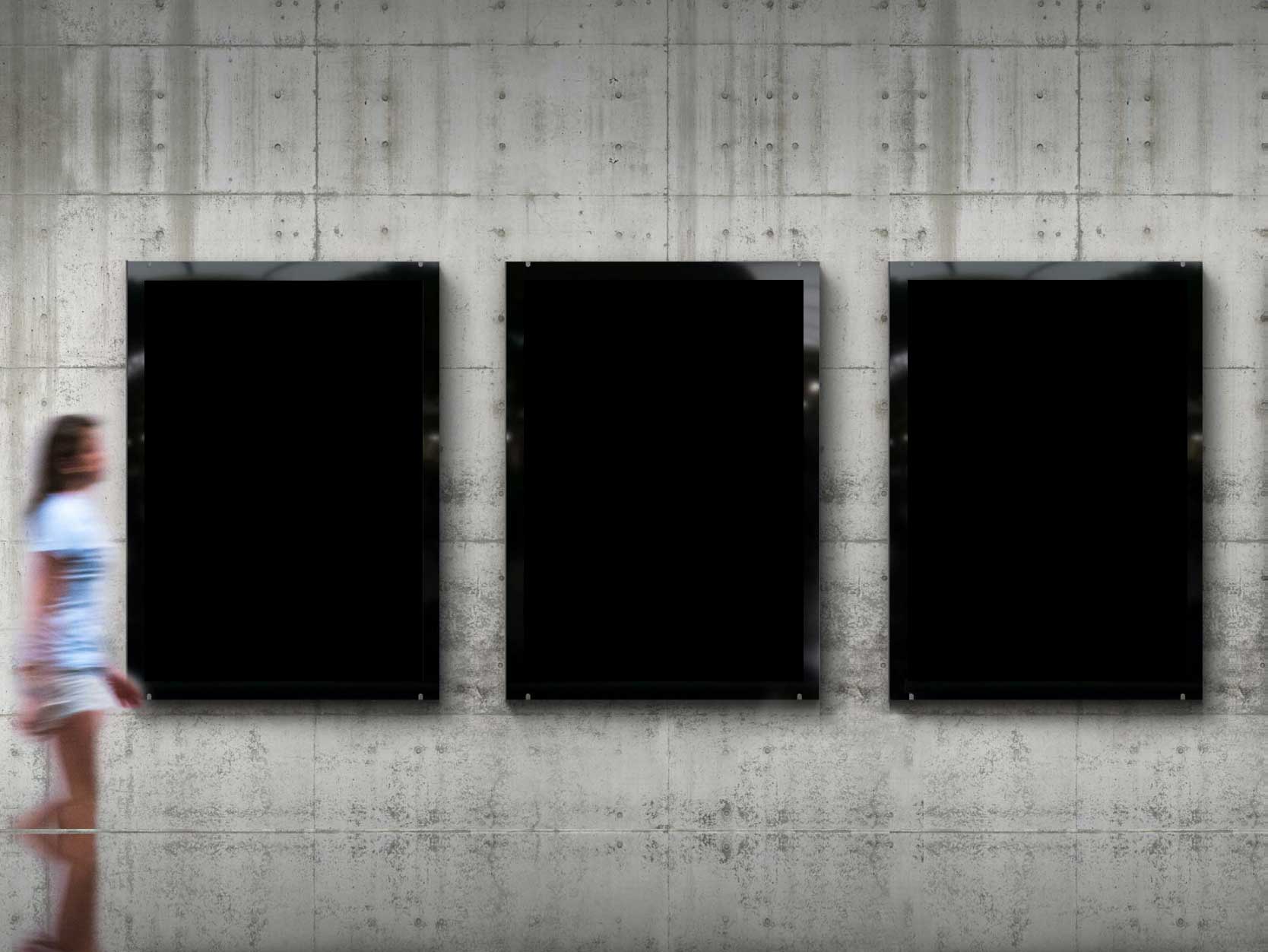 5 razones para elegir la UAB
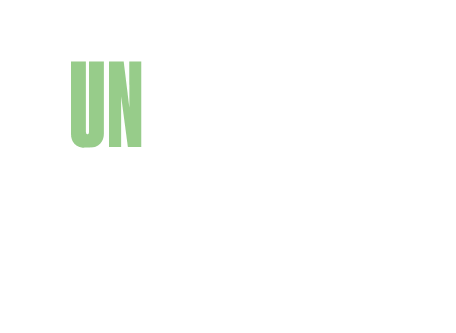 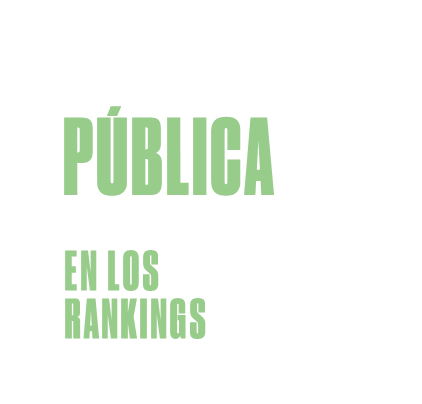 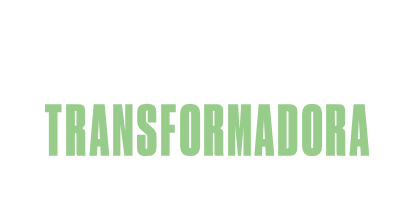 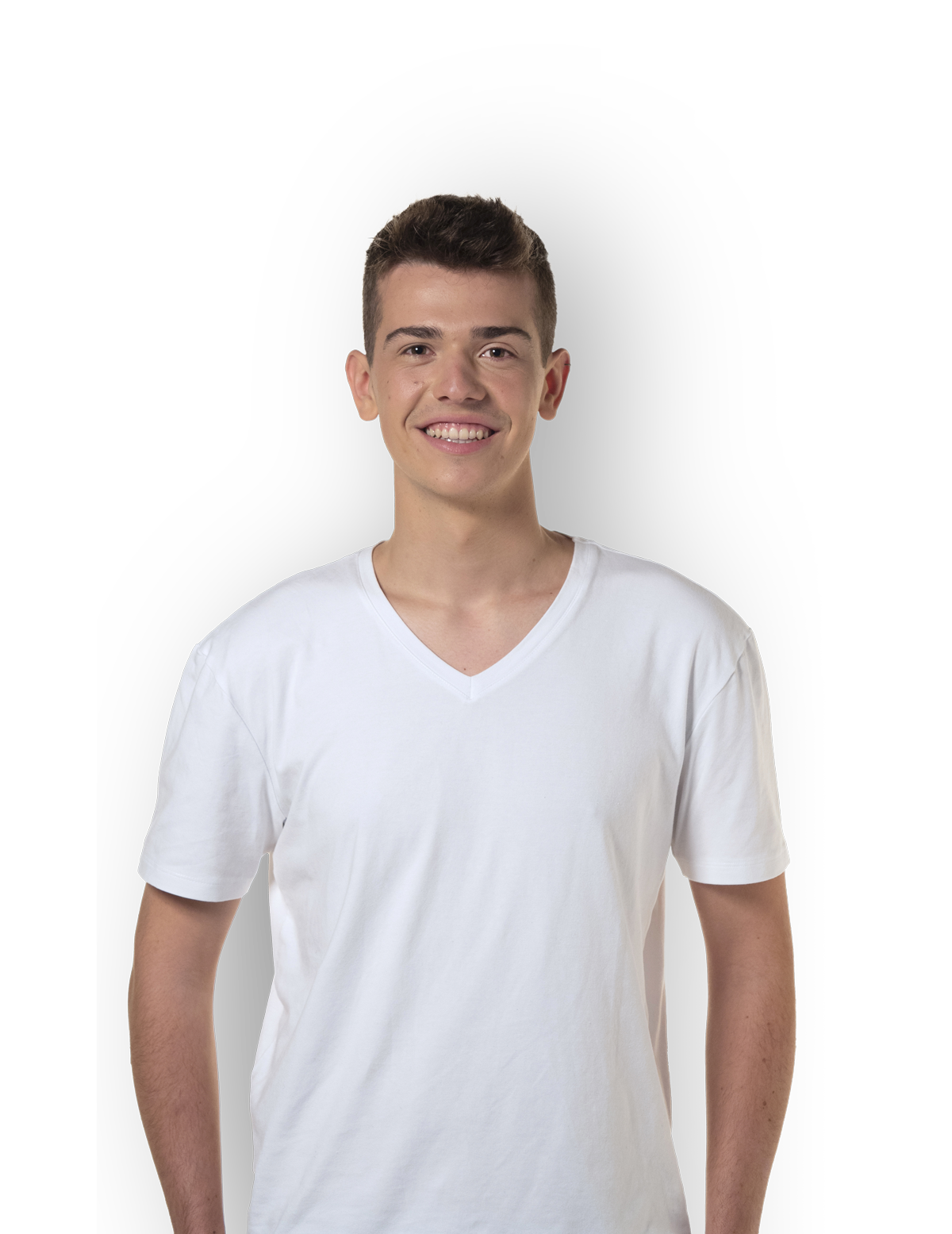 1
2
3
4
5
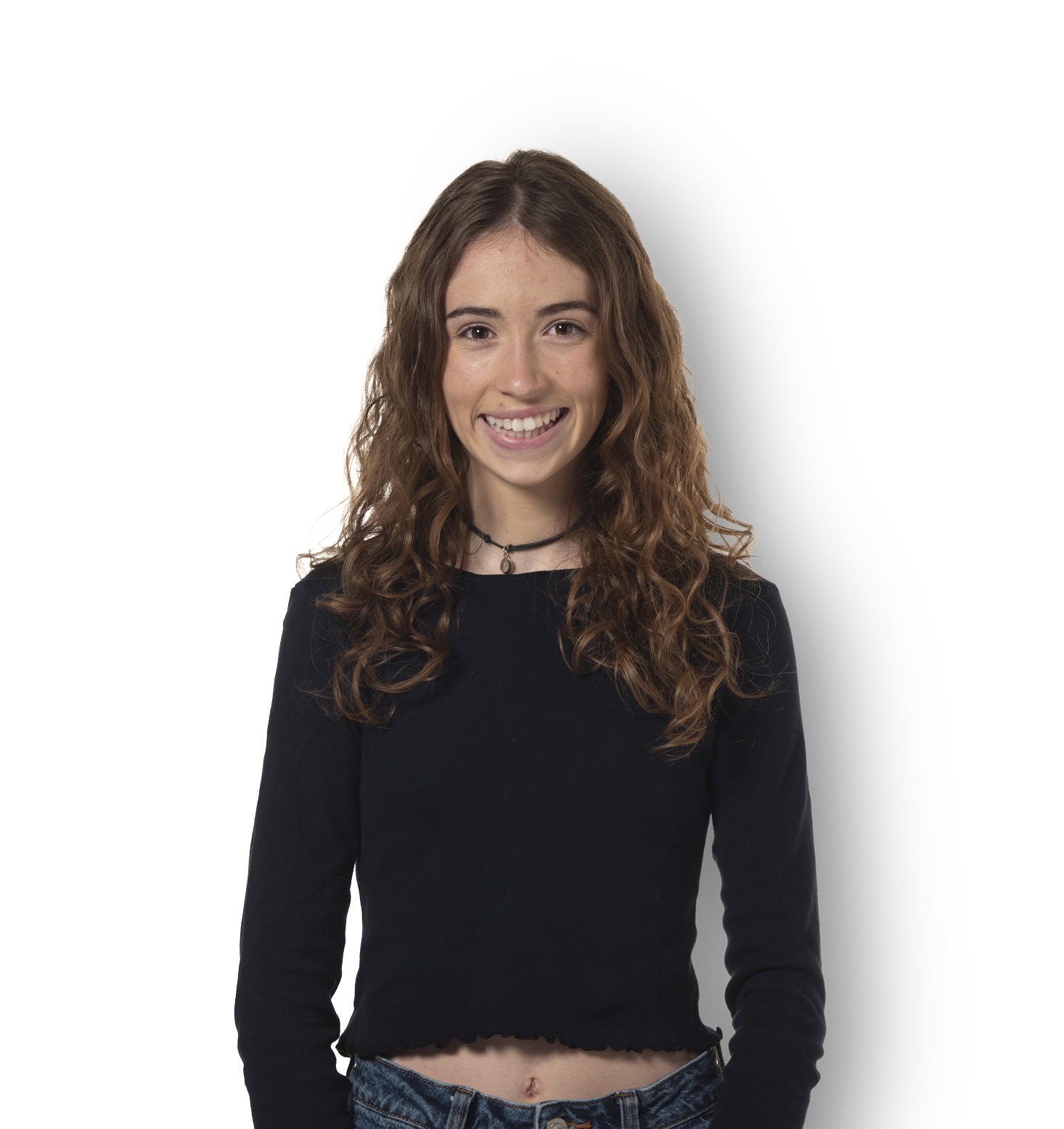 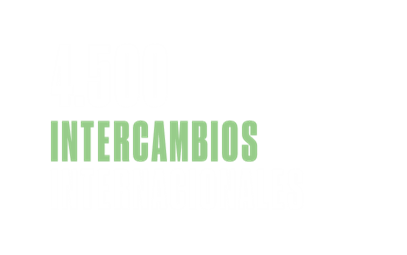 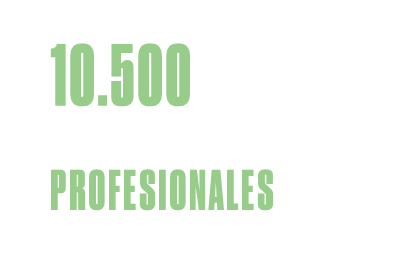 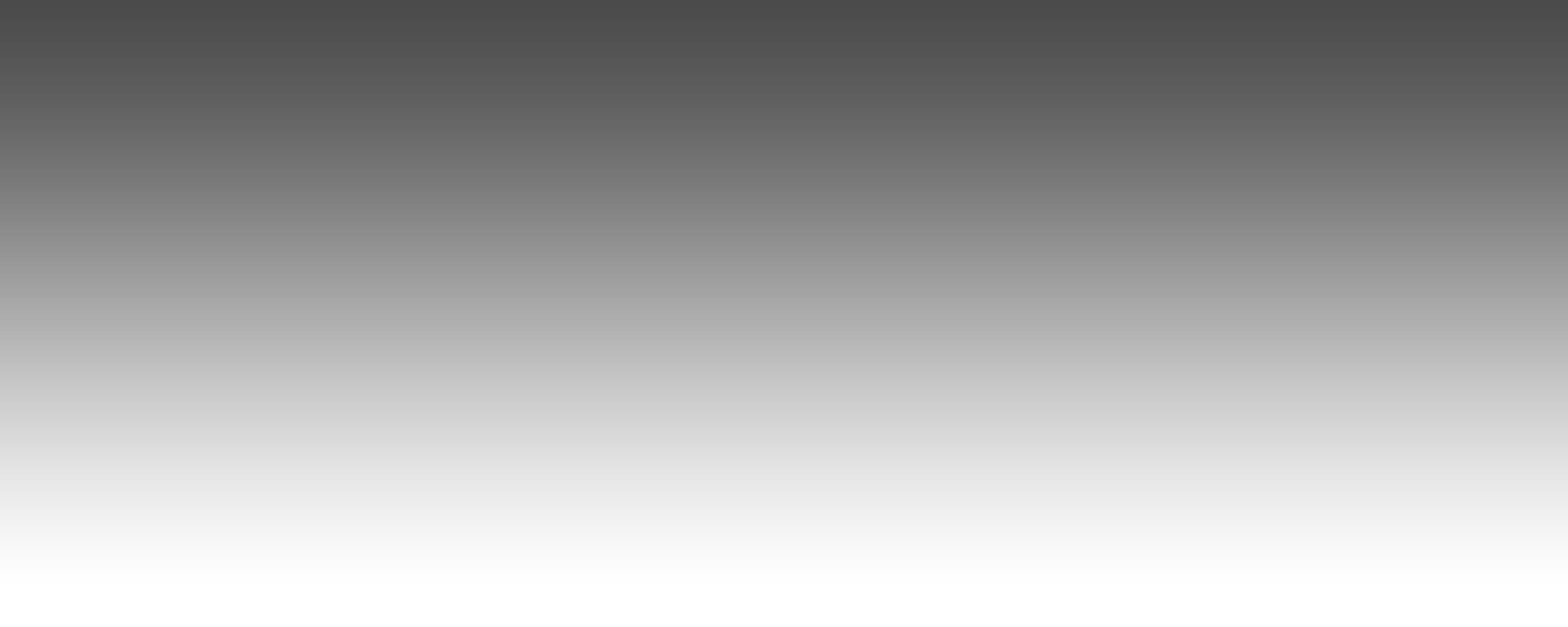 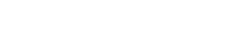 [Speaker Notes: Les 5 raons principals per triar la UAB. 
Cadascuna de les raons s'explicarà una per una en els apartats següents.]
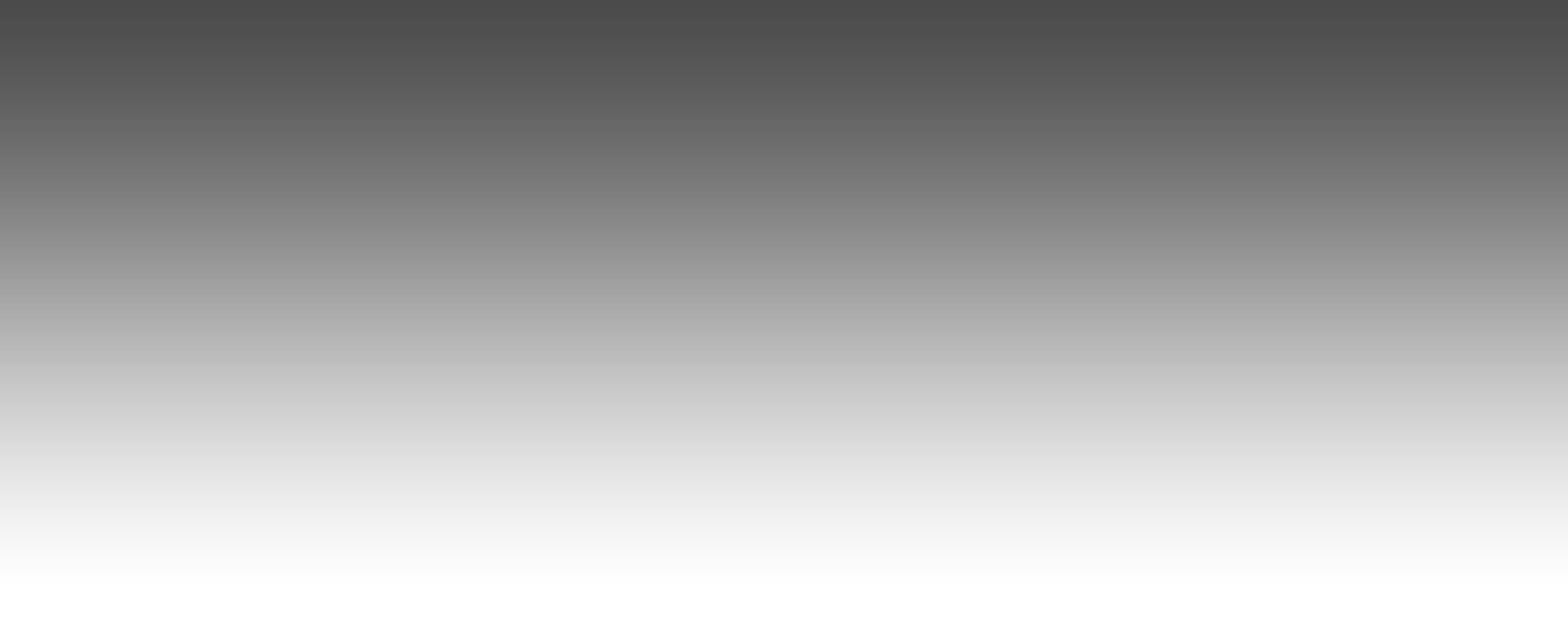 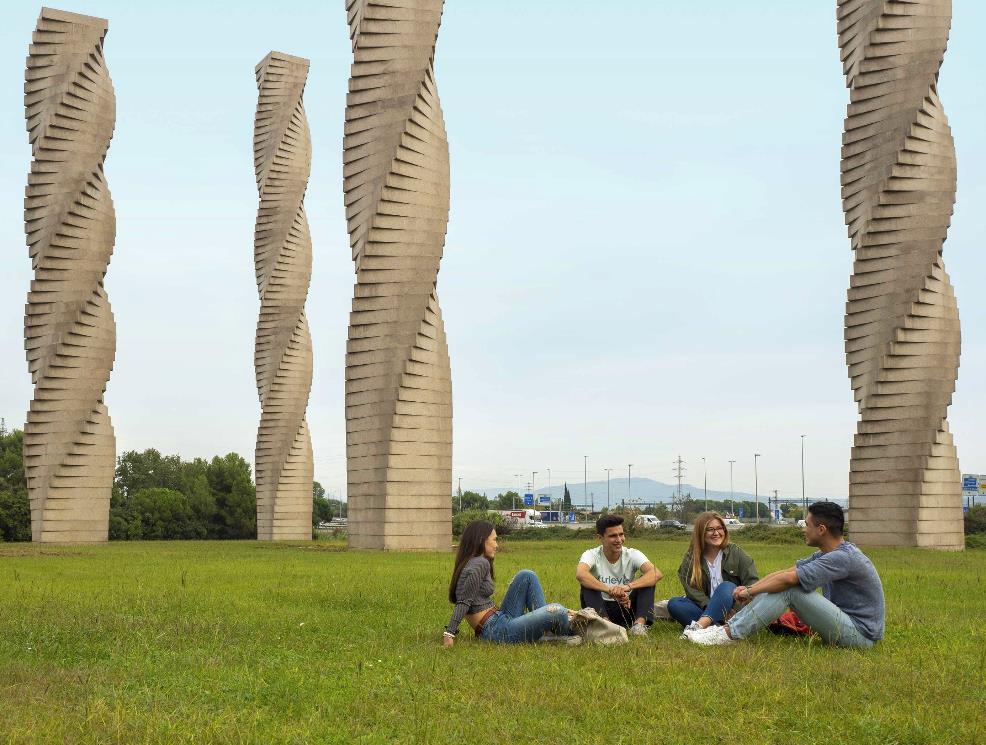 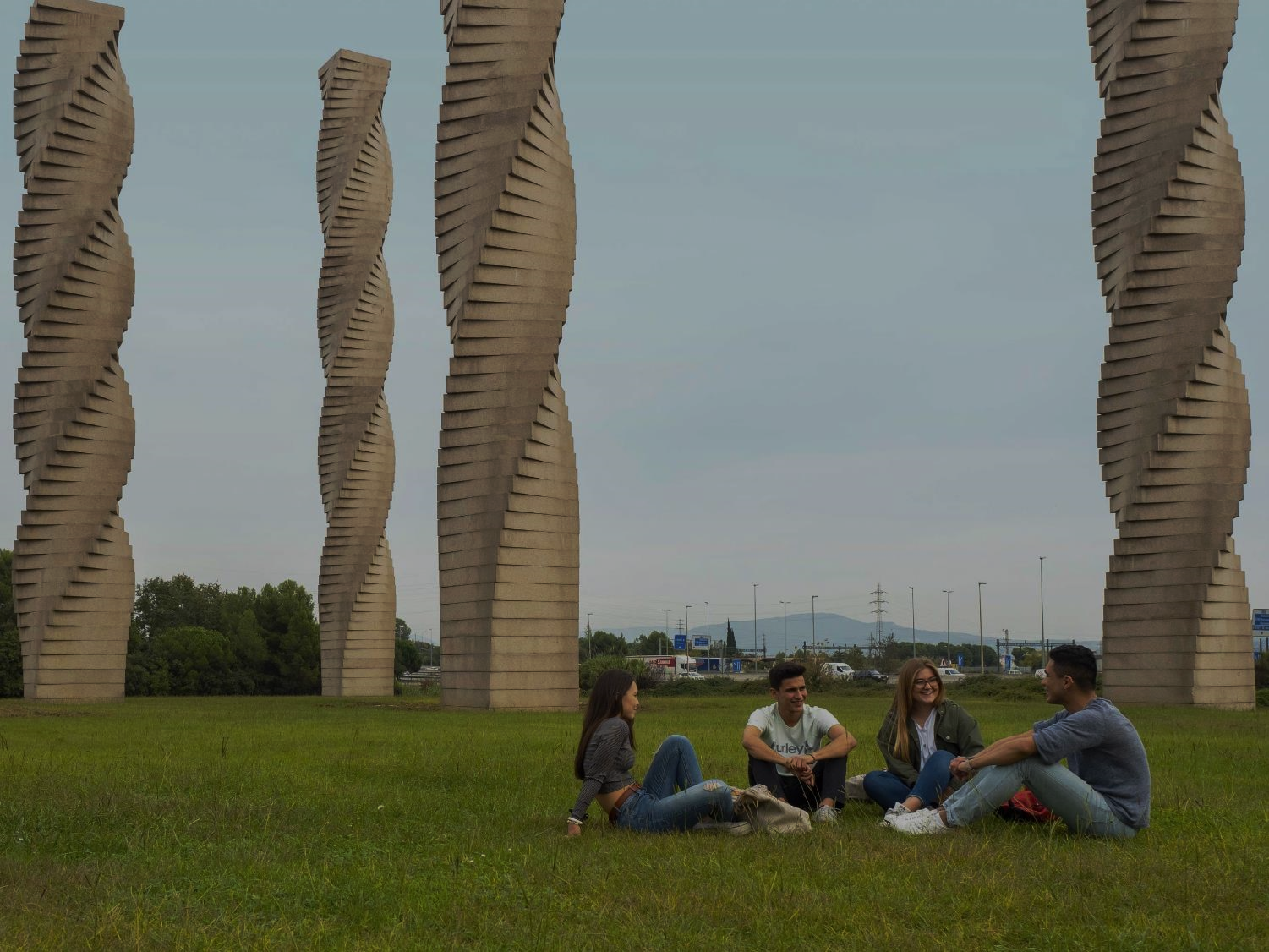 Universidad pública y líderen los rankings internacionales
1
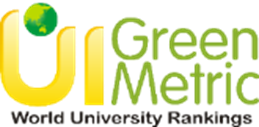 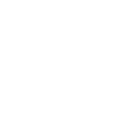 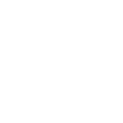 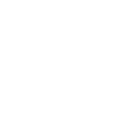 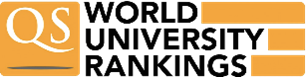 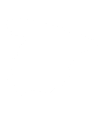 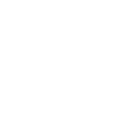 51
1
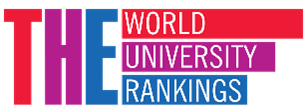 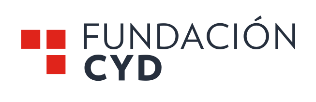 201-250
1
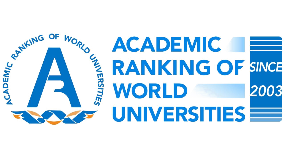 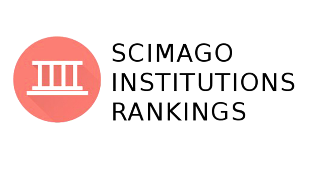 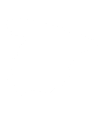 2
3
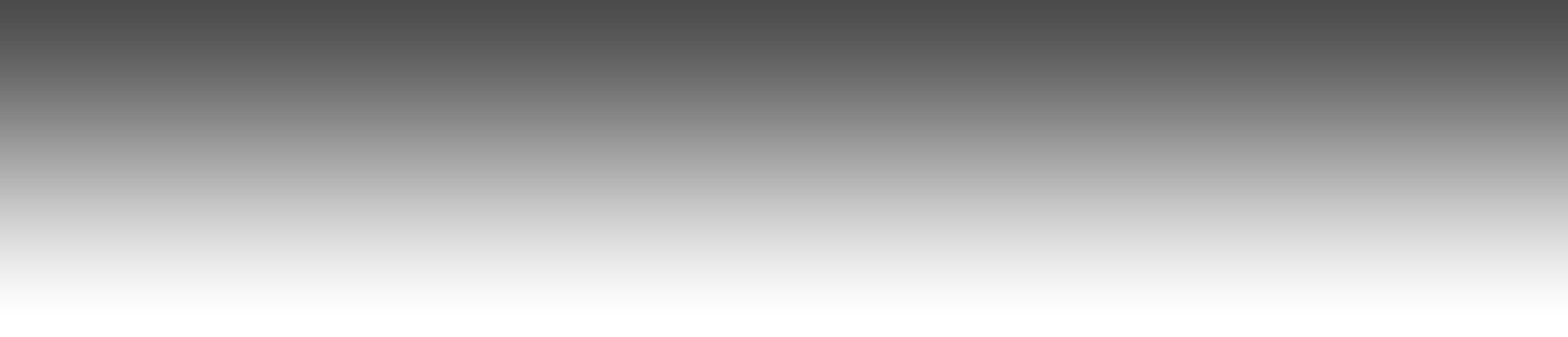 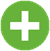 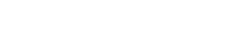 Ver más rankings
[Speaker Notes: 2024/01/23 __ data d’actualització dels continguts.

La UAB està molt ben situada als rànquins internacionals, té prestigi a la Unió Europea i es reconeix a nivell global. Aquí teniu una selecció dels rànquings més importants. 

THE / QS / ARWU: són els 3 rànquings de referència internacional.
Green Metric: rànquing de gestió ambiental i sostenibilitat. 
CYD: la UAB és 1a universitat amb major nombre d'indicadors d'alta eficiència.
Scimago: rànquing de recerca. 
 
Cliqueu a “Veure més rànquings” per a més informació.]
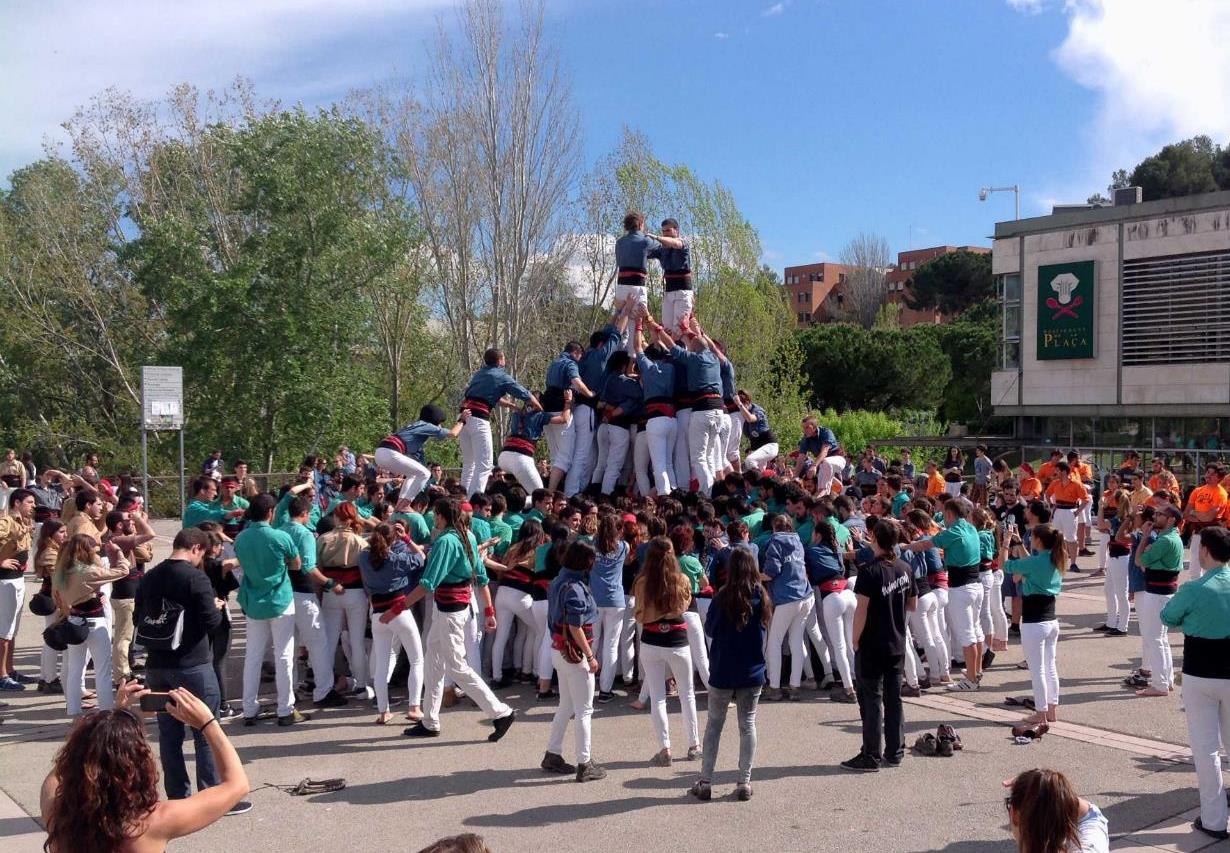 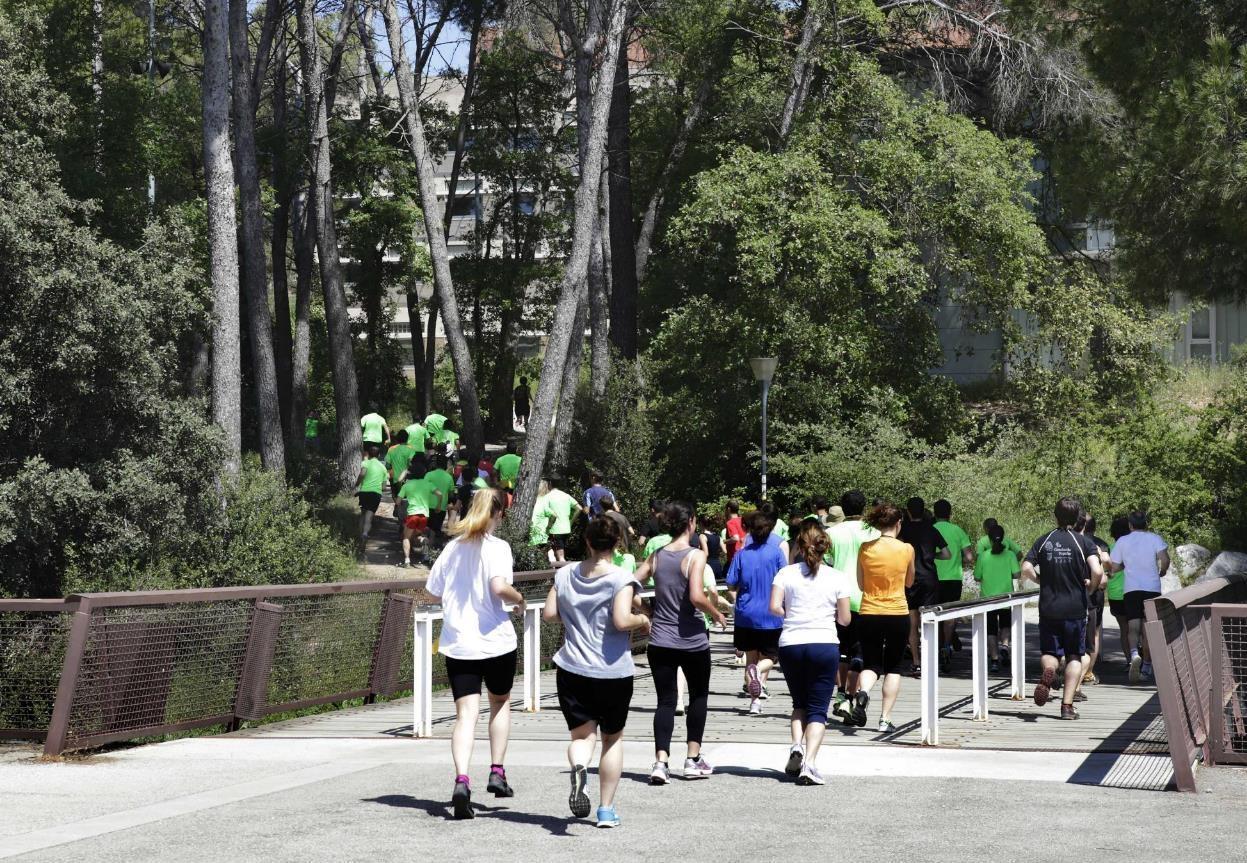 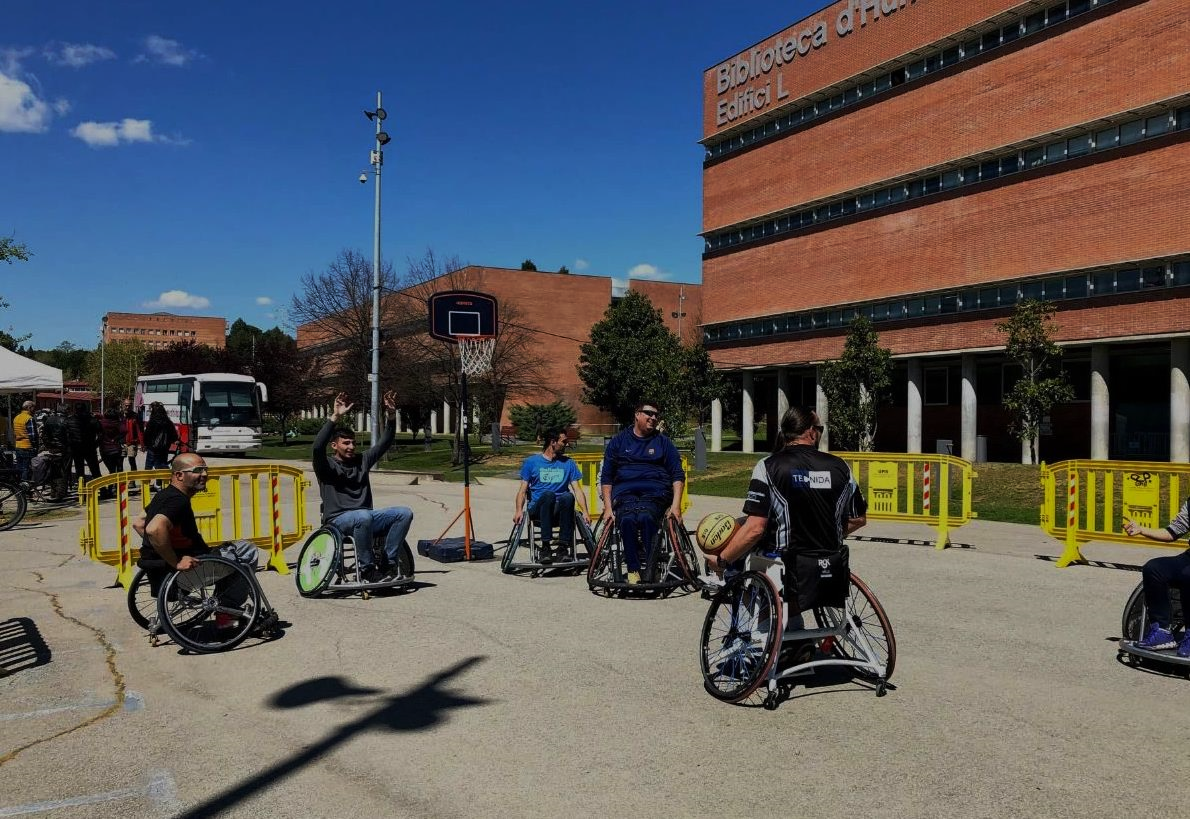 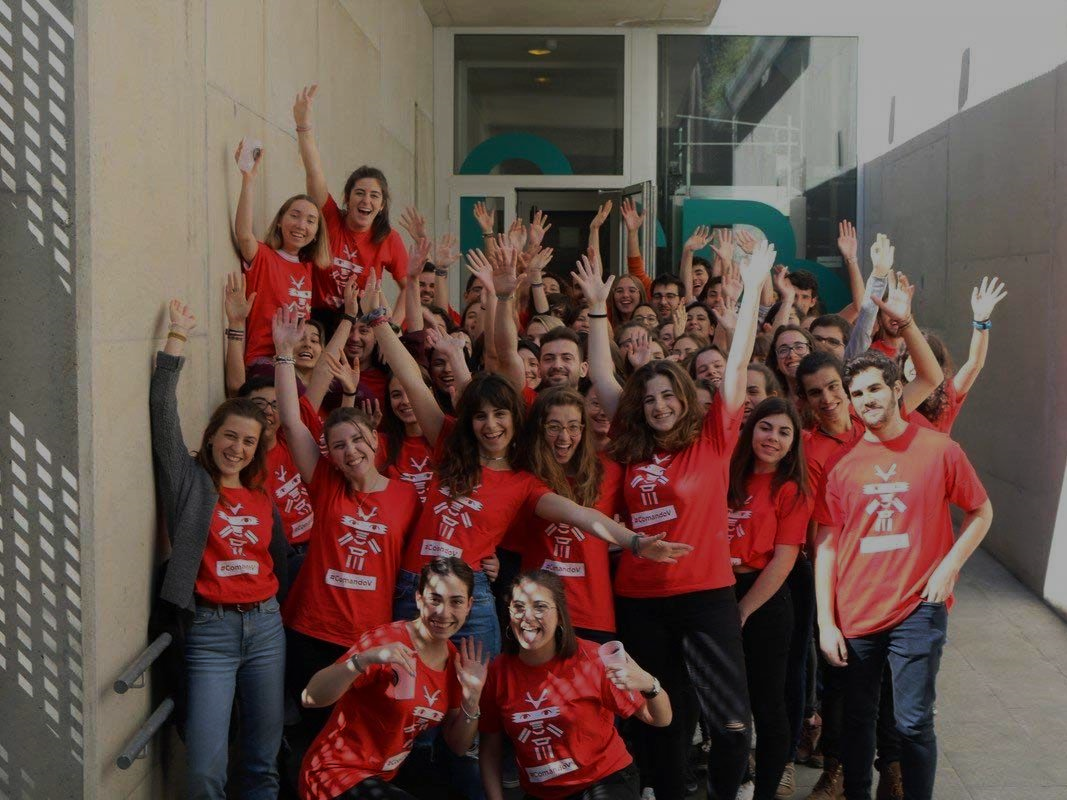 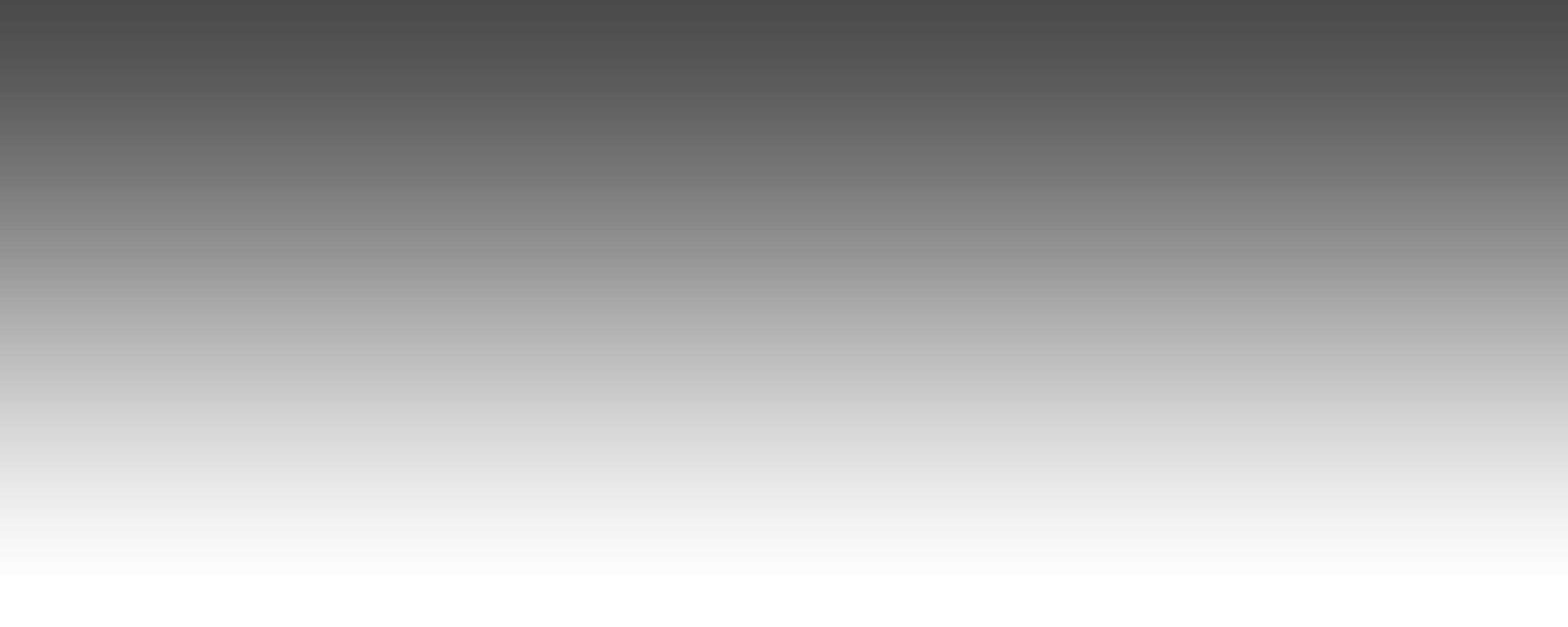 Universidad 
transformadora
2
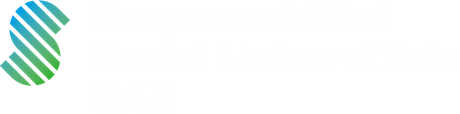 Solidaria
Saludable y sostenible
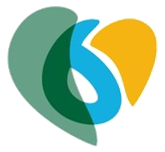 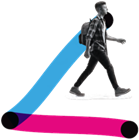 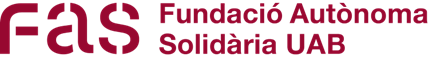 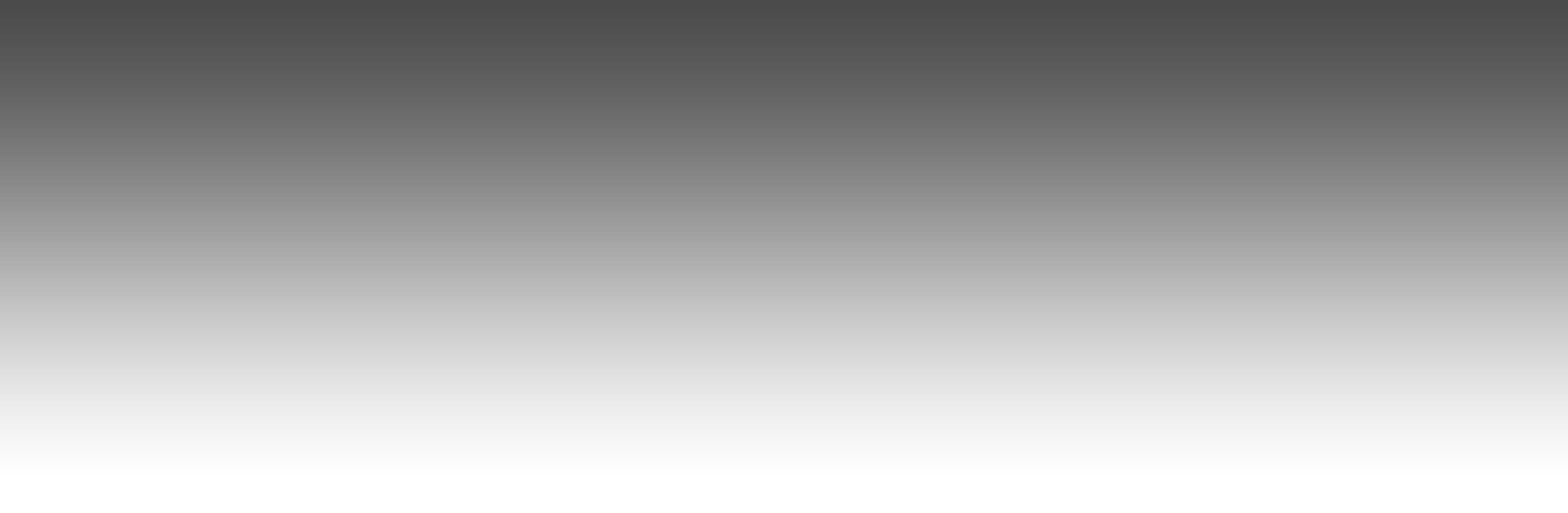 Participativa y cultural
Diversa e igualitaria
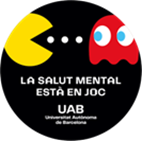 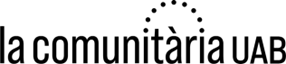 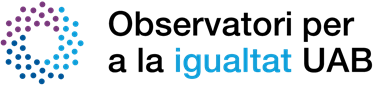 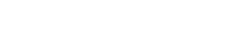 [Speaker Notes: Cliqueu als logotips per a més informació.

Responsabilitat Social Universitària: des de 2010, la UAB desenvolupa el seu projecte de Responsabilitat Social a través de diferents eixos estratègics que promouen la transformació social mitjançant la generació i la transferència de coneixement.
Fundació Autònoma Solidària: entitat social universitària amb la missió de facilitar eines per contribuir a fer que la comunitat universitària formi part d'una ciutadania activa, crítica i agent de transformació social.
Campus Saludable i Sostenible: projecte de 70 actuacions per a millorar la salut de la comunitat universitària promovent entorns i hàbits per a un estil de vida saludable, i assolir una Universitat més sostenible i respectuosa amb el medi ambient.
Observatori per a la Igualtat: es dedica principalment a l’anàlisi de les desigualtats a l’educació superior, concretament a l'estudi i la diagnosi del sexisme i les desigualtats per discapacitat. Dona a conèixer les accions i recursos dissenyats per a corregir desigualtat i discriminació.
L'estudiantat té a la seva disposició un ampli teixit associatiu, així com els canals institucionals per participar en la governança i la gestió de la universitat.
El curs 2022-2023 es posa en marxa la comunitària: un nou format per viure una jornada cultural i lúdica que permetrà conèixer les associacions inscrites a eldirectori que mouen el nostre campus dia a dia, duent a terme activitats de tota mena i interactuar amb els i les seves membres i, potser, descobrir un grup amb qui compartir la vida universitària.]
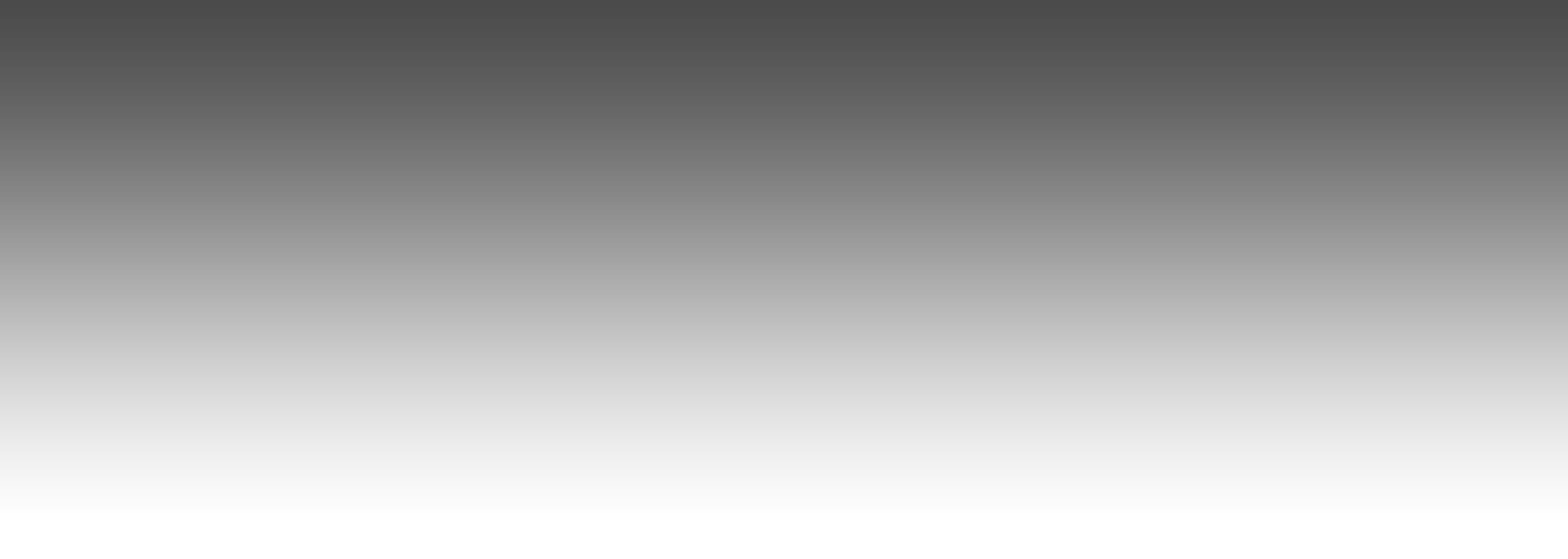 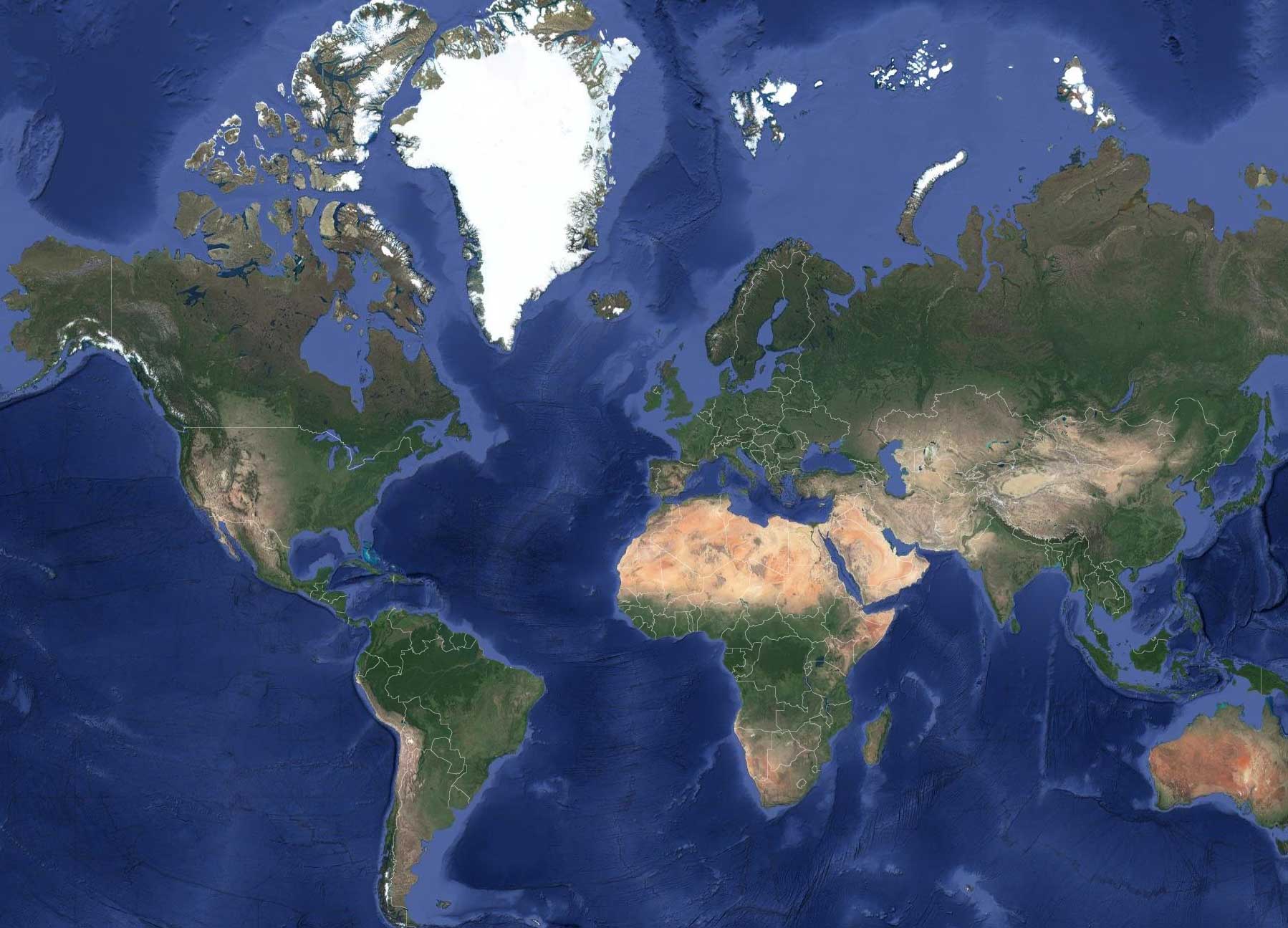 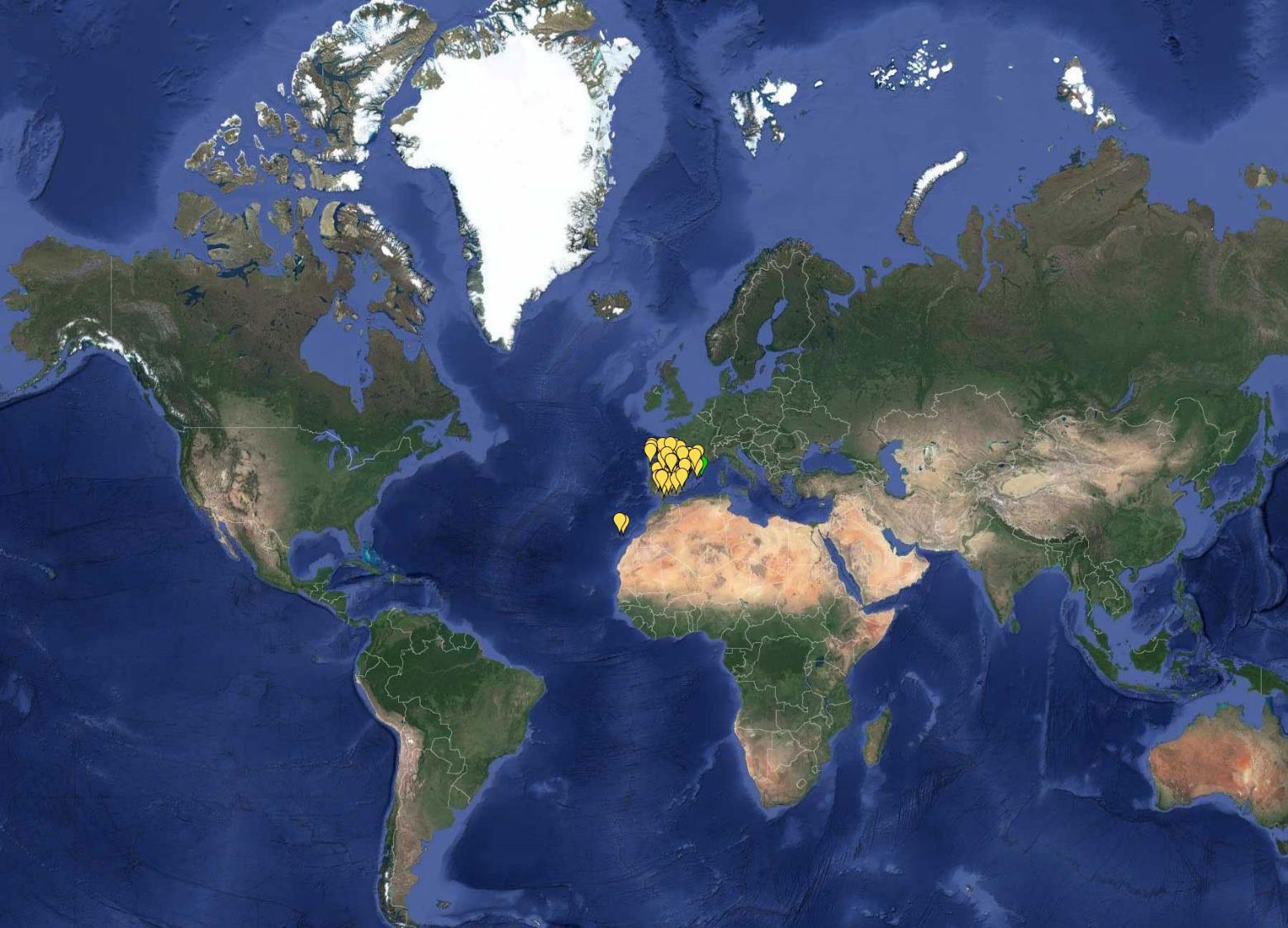 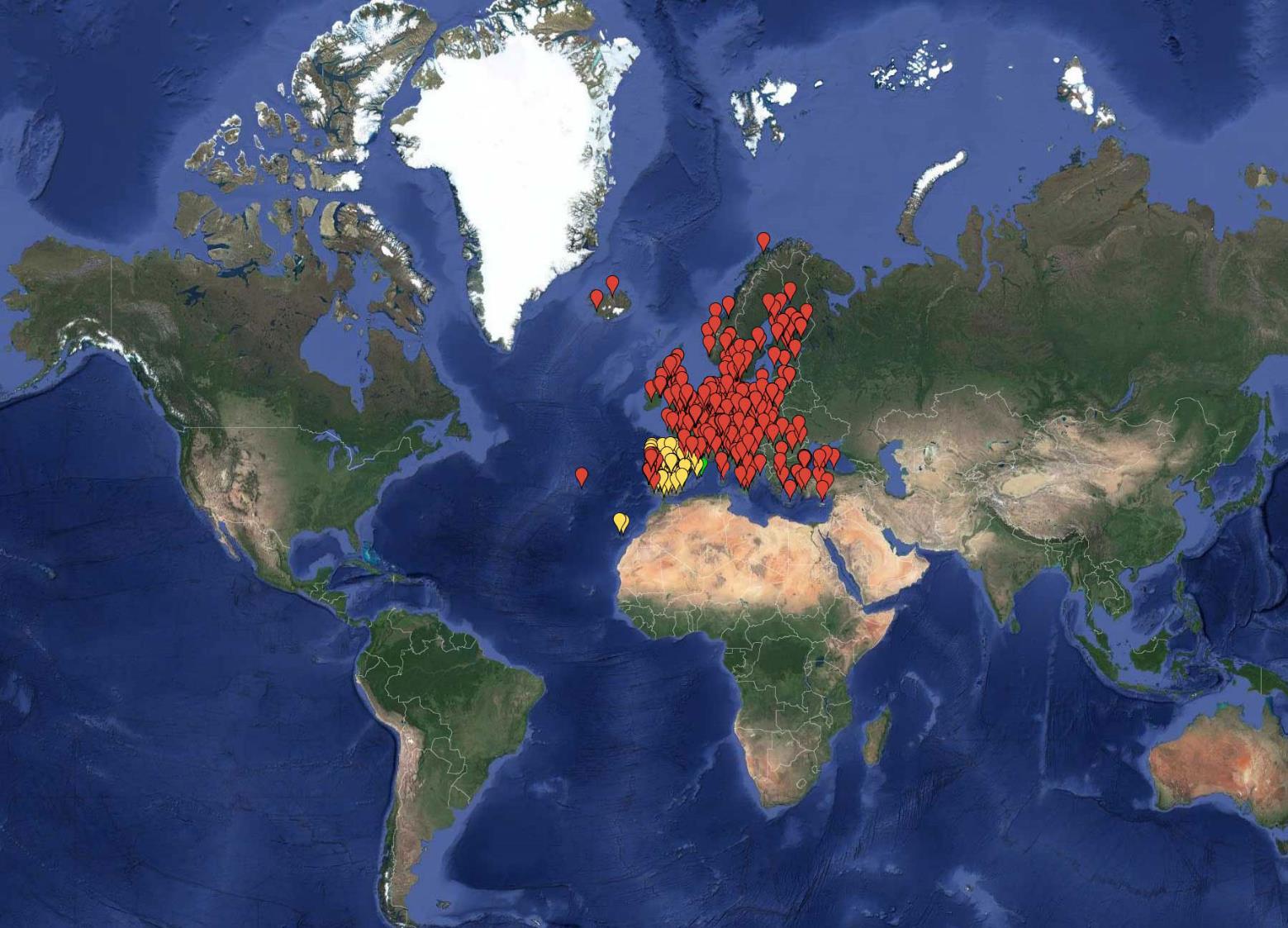 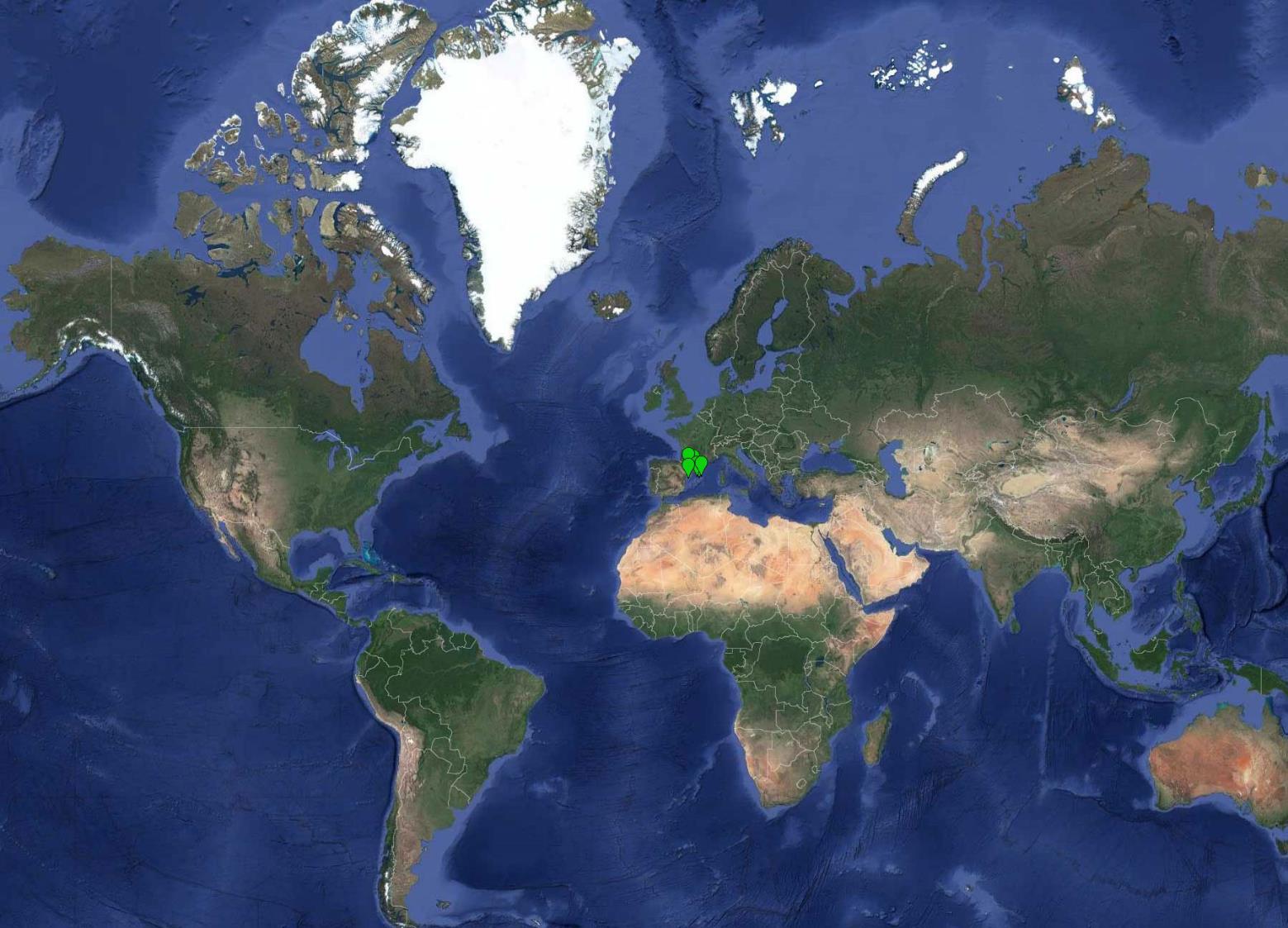 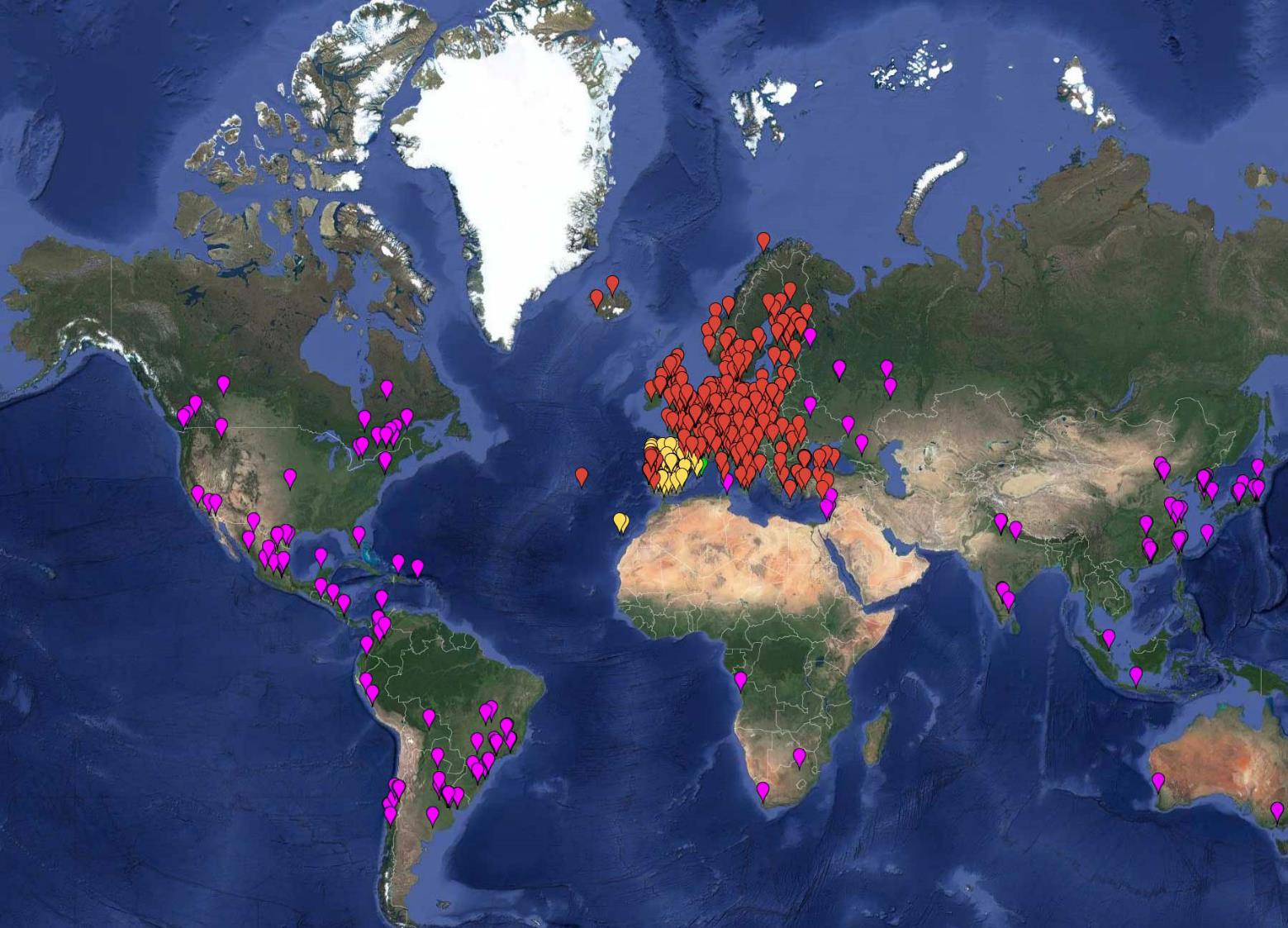 4.500 intercambios internacionales
3
+10.500 estudiantes internacionales en el campus
Programa DRAC
Programa SICUE
Erasmus+
UAB Exchange Programme
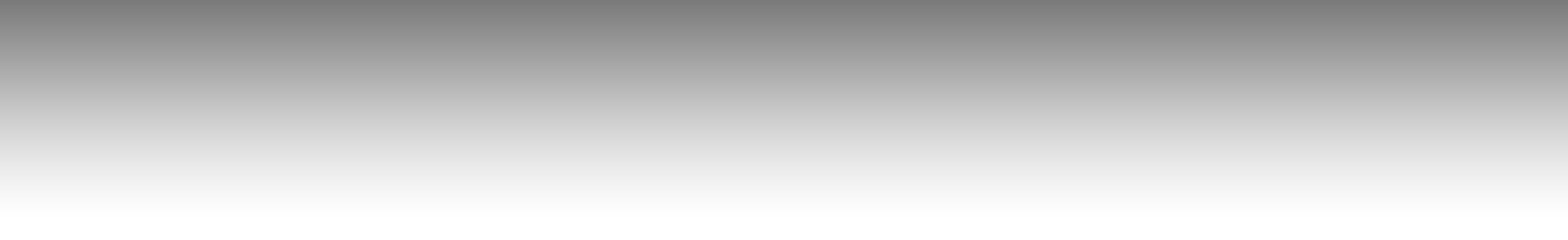 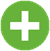 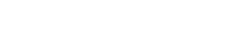 Ver más
[Speaker Notes: Cliqueu al nom del programa per a més informació.
Programa DRAC: impulsa la mobilitat de tota la comunitat universitària de Catalunya, el País Valencià, les Illes Balears, Catalunya Nord i Andorra, mitjançant l’atorgament d’ajuts per a docència, recerca i activitats culturals.
Programa SICUE: ofereix als estudiants de grau la possibilitat de realitzar estades d'intercanvi a altres universitats espanyoles.
Erasmus+: estades d’intercanvi a universitats de la Unió Europea. 
UAB Exchange Programme: programa propi de la UAB, que estableix conveni amb la universitat estrangera. Estades d’intercanvi a universitats d’altres països fora de la Unió Europea, per exemple: Japó, Estats Units, Austràlia, Xile, Argentina, Sudàfrica i Canadà.]
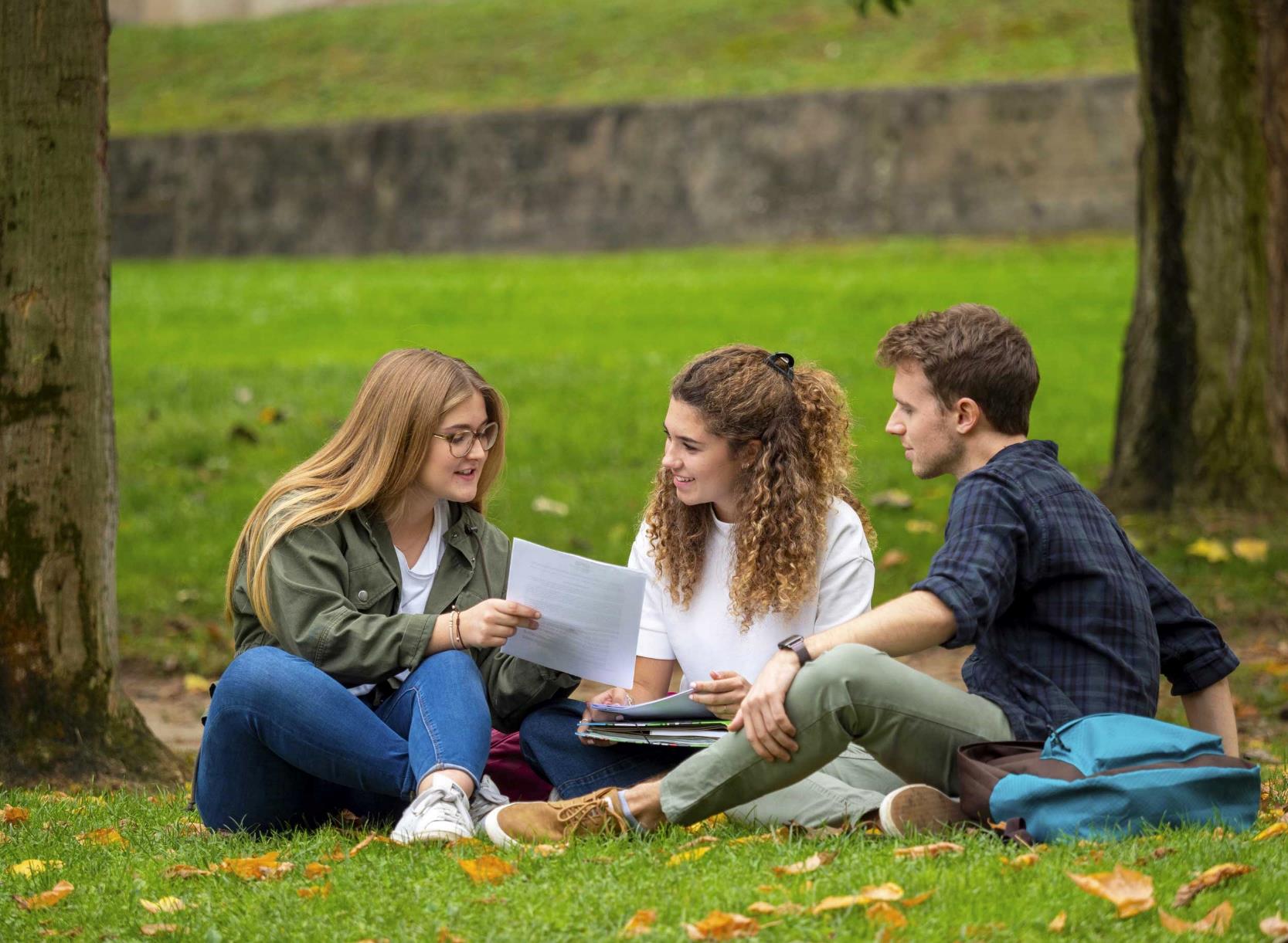 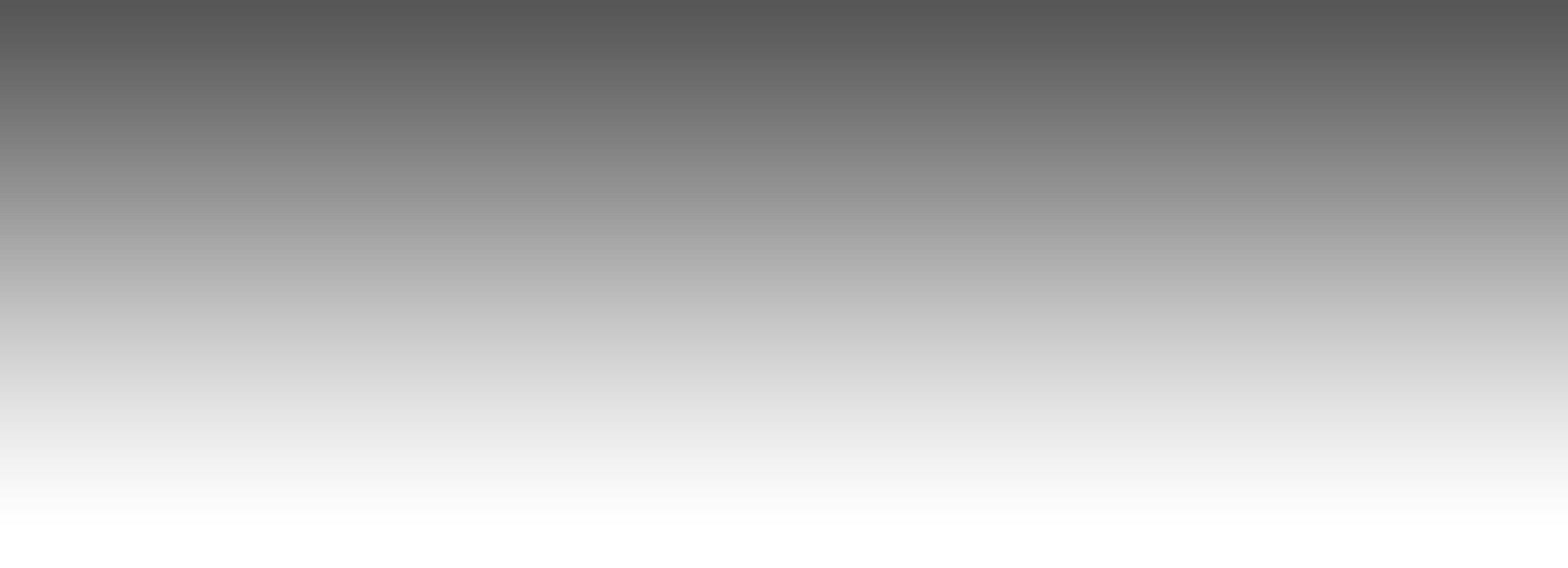 10.500 prácticas profesionalesen Cataluña y Europa
4
Prácticas curriculares en todos los grados
150
8.700
Actividades de orientación para encontrar trabajo
plazas
Prácticas extracurriculares con ayuda al estudio
2.400
1.700
plazas
Ofertas laborales
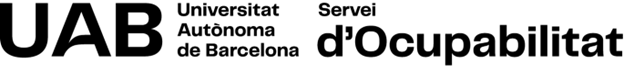 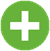 Ver más
[Speaker Notes: Cliqueu al nom per a més informació.
Pràctiques curriculars: formen part del Pla d’Estudis, s’avaluen i es reconeixen amb crèdits. Gestionades per la Facultat o Escola.
Pràctiques extracurriculars amb ajut a l’estudi: són voluntàries i no s’integren al Pla d’Estudis. Gestionades pel Servei d’Ocupabilitat. Són amb ajut a l’estudi.
Activitats d’orientació professional: durant el curs s’ofereixen activitats formatives grupals. També, sessions individuals d’orientació. Tant les activitats grupals com les sessions individuals són gratuïtes.]
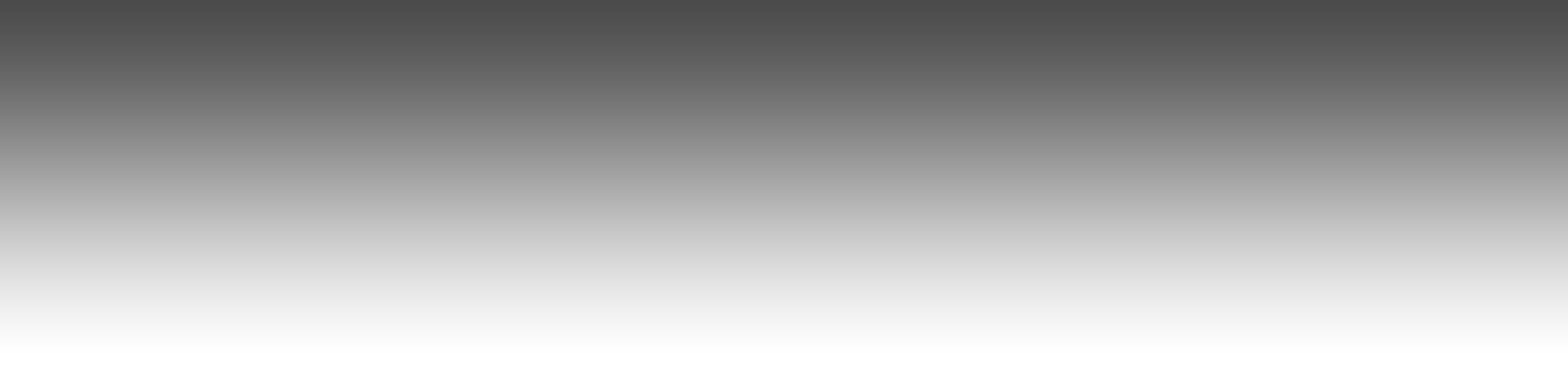 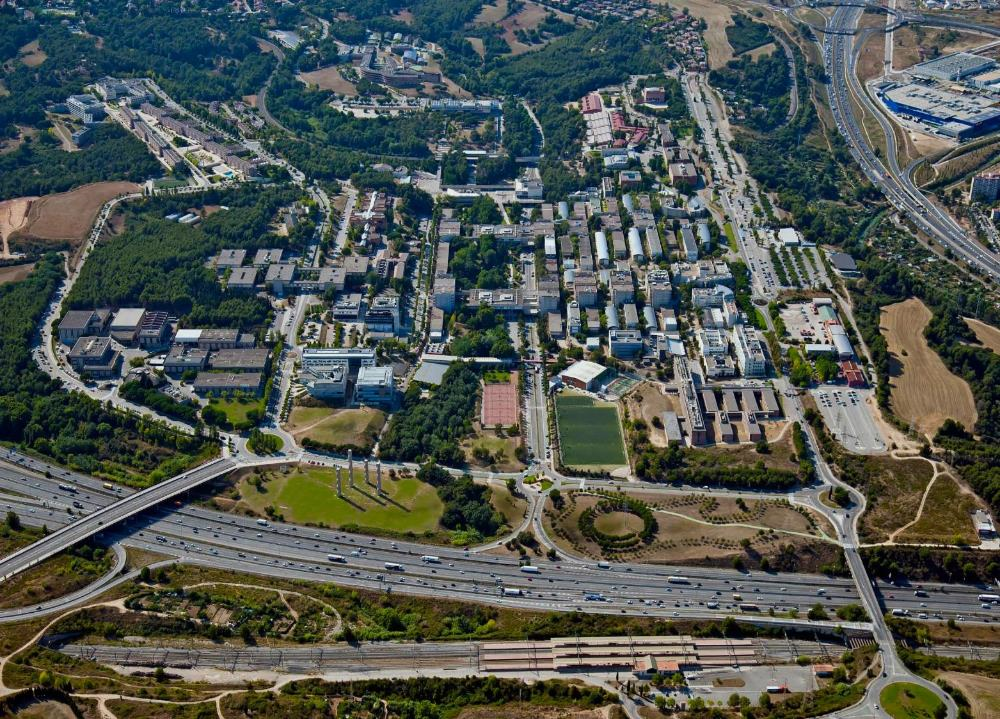 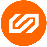 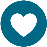 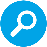 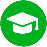 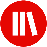 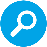 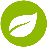 Un campus único
5
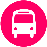 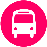 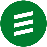 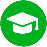 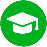 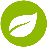 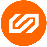 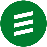 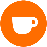 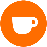 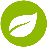 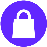 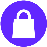 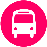 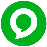 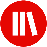 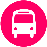 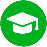 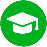 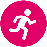 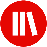 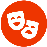 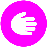 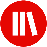 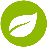 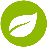 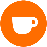 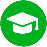 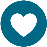 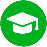 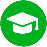 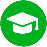 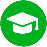 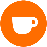 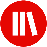 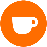 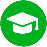 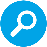 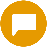 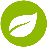 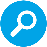 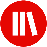 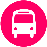 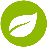 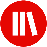 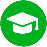 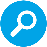 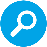 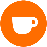 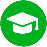 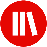 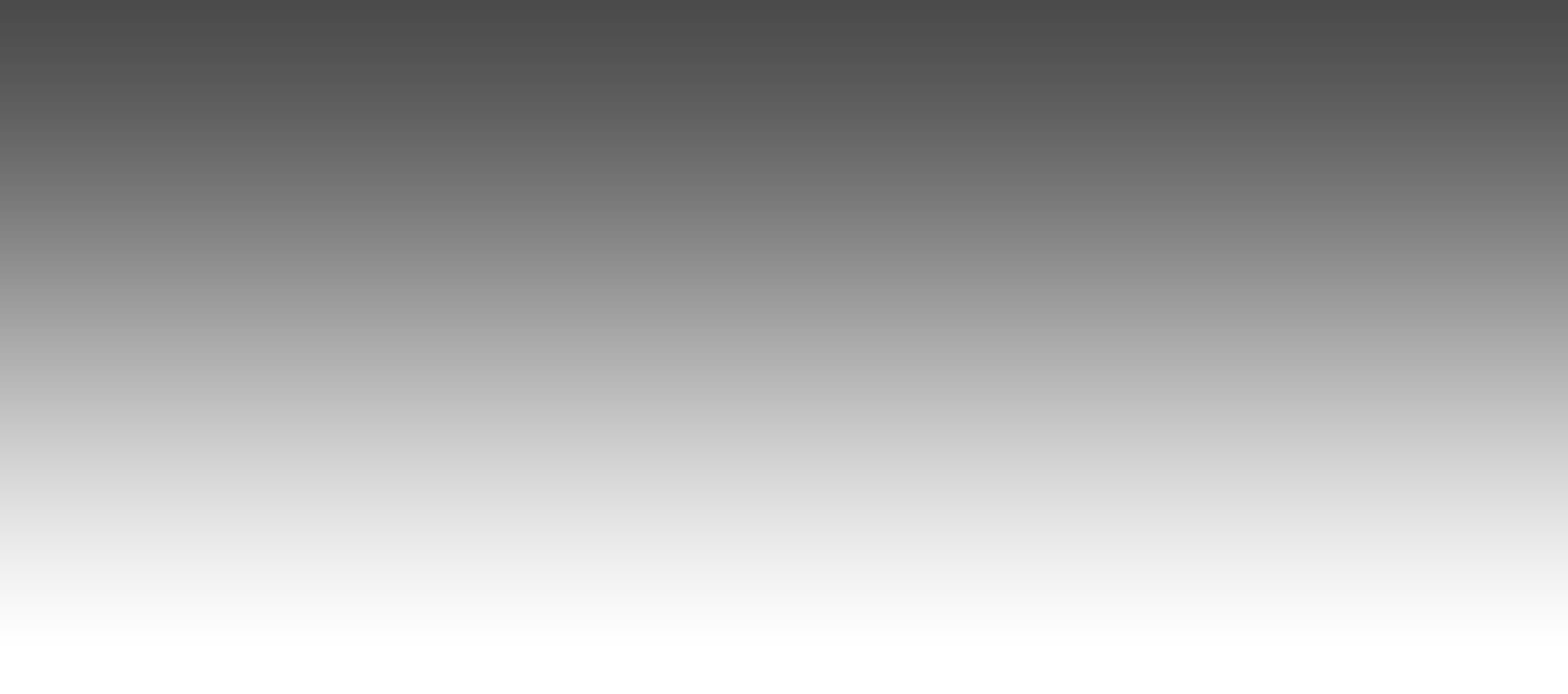 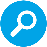 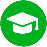 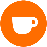 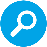 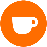 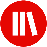 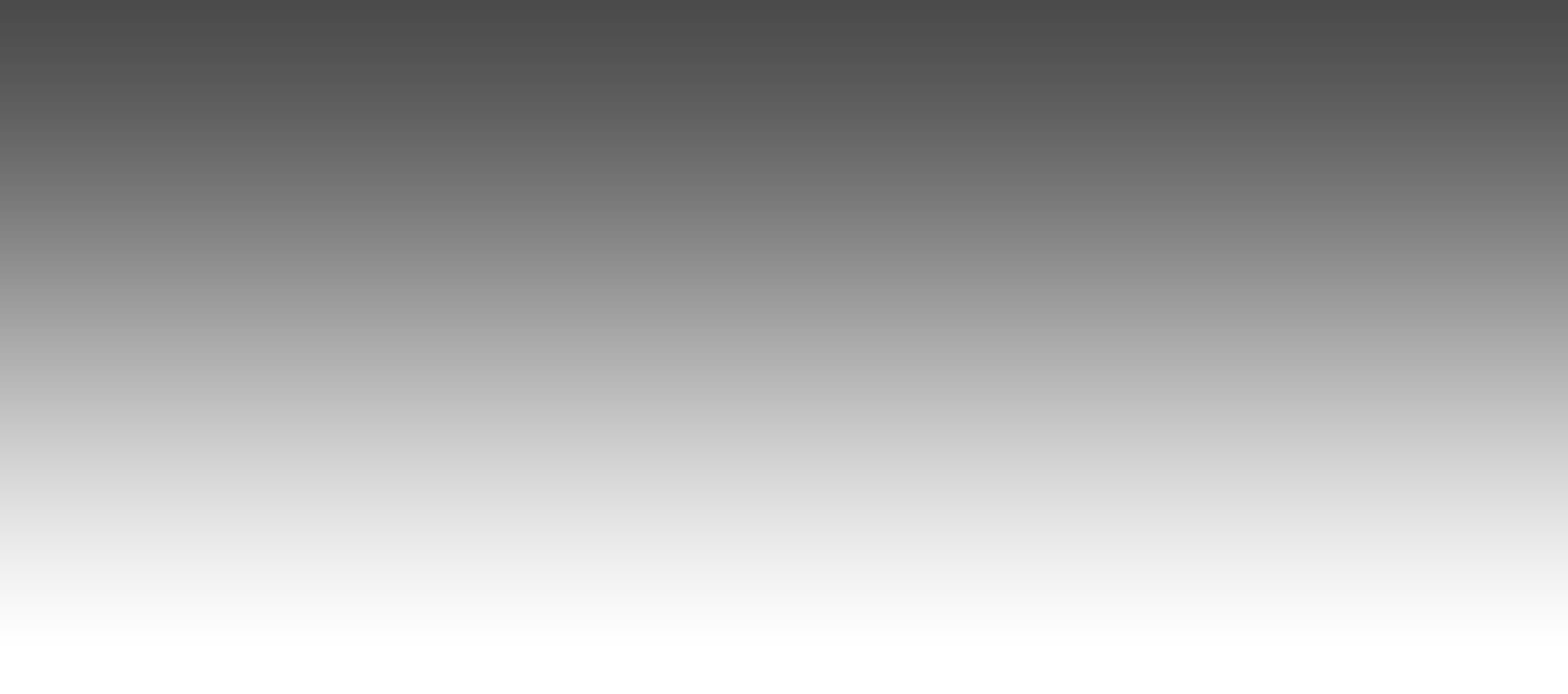 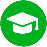 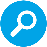 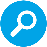 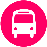 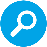 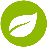 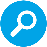 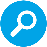 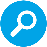 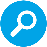 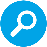 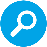 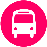 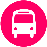 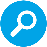 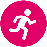 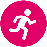 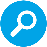 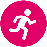 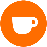 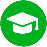 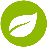 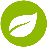 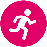 Idiomas
Facultades y Escuelas
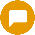 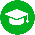 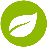 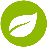 Centros de investigación
Participación y solidaridad
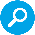 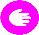 Bibliotecas
Servei Assistencial 
de la Salut
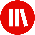 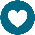 Cine y teatro
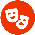 Bares y restauración
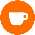 Tiendas
Tren
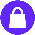 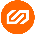 Vila Universitària
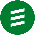 Buses
InfoUAB
Zona verde
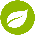 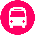 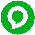 Deportes
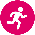 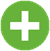 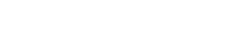 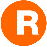 Ver más
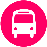 [Speaker Notes: Cliqueu als noms de la llista per a més informació.

15 facultats i escoles al campus (inclosa l’Escola de Postgrau i l’Escola de Doctorat). El campus de Sabadell, el campus de Sant Pau i les unitats docents es veuran a la diapositiva següent.
28 centres d’investigació de la UAB s’ubiquen al campus mateix.
7 biblioteques al campus. També, la Sala de Revistes i el Centre de Documentació Europea.
El Servei d’Activitat Física s’ubica dins del mateix campus. Amb àmplies instal·lacions (30.000 m2) on es pot practicar una gran varietat d’esports (llistat a diapositiva posterior).
El Servei de Llengües ofereix cursos d’idiomes i certificació del nivell de llengües (llistat d’idiomes impartits a diapositiva posterior).
La unitat de Dinamització Comunitària es troba a la Plaça Cívica, juntament amb Cultura en Viu, la Fundació Autònoma Solidària i l’Observatori per a la Igualtat.
Servei Assistencial de la Salut: amb Unitat d’Atenció Primària, de Ginecologia, d’Odontologia i de Psicologia. També l’Hospital Clínic Veterinari.
11 establiments de restauració al campus, incloent el Frankfurt de la Vila Universitària. Amb menú universitari i possibilitat d’escalfar la carmanyola. 
Cinema i teatre: acull preestrenes de forma gratuïta i en versió original subtitulada per acostar títols que a l’endemà es projecten a algunes sales importants de Barcelona.
Botigues: Abacus, farmàcia, òptica, autescola, perruqueria, fotografia, llaminadures, supermercat, …
Estació de Ferrocarrils dins del campus. Estació de Rodalies amb bus gratuït d’enllaç.
4 línies de busos gratuïtes faciliten la mobilitat dins del campus.
El 60% del campus UAB són zones agrícoles i forestals.]
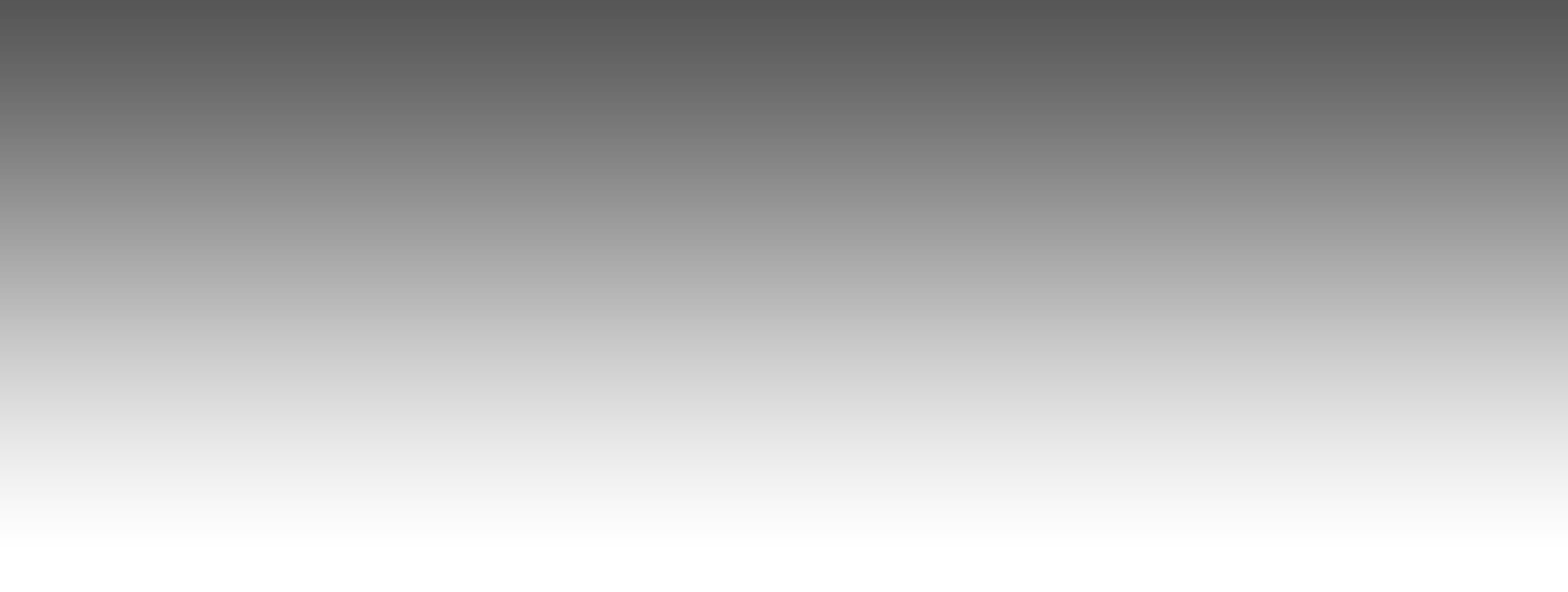 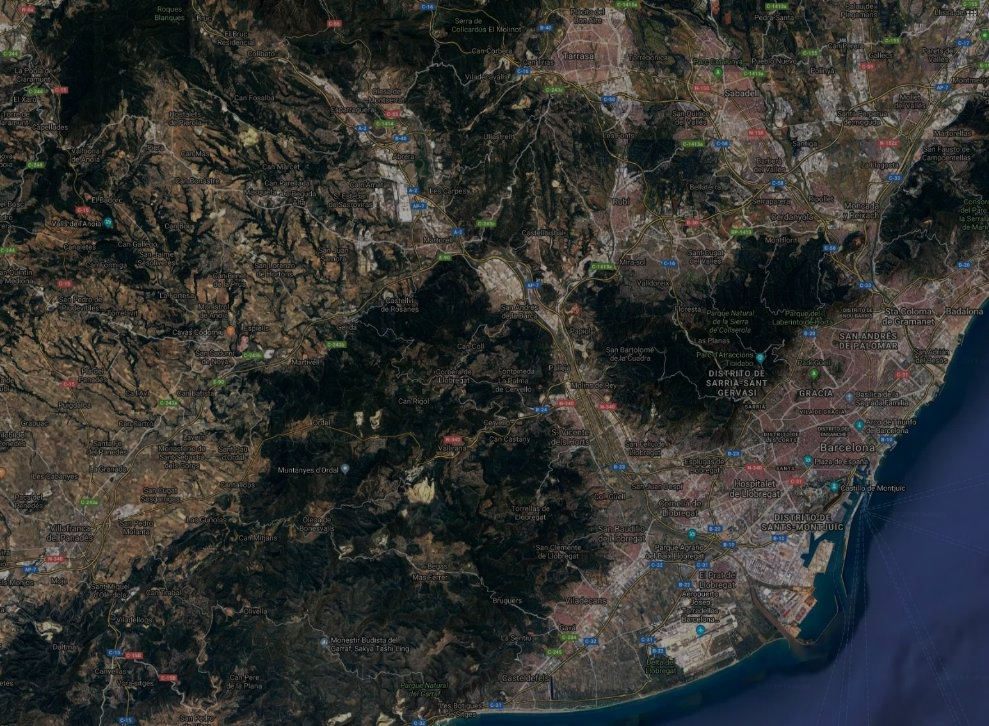 Terrassa
Junto a Barcelona ycerca de toda Cataluña
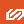 Parc Taulí
AP-7
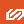 C-58
Campus de Sabadell
C-58
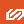 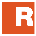 Cerdanyola del Vallès
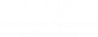 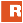 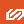 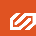 C-58
Germans Trias i Pujol
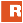 Sant Cugat del Vallès
AP-7
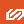 Vall d’Hebron
Barcelona
Sant Pau
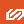 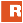 B-23
AP-7
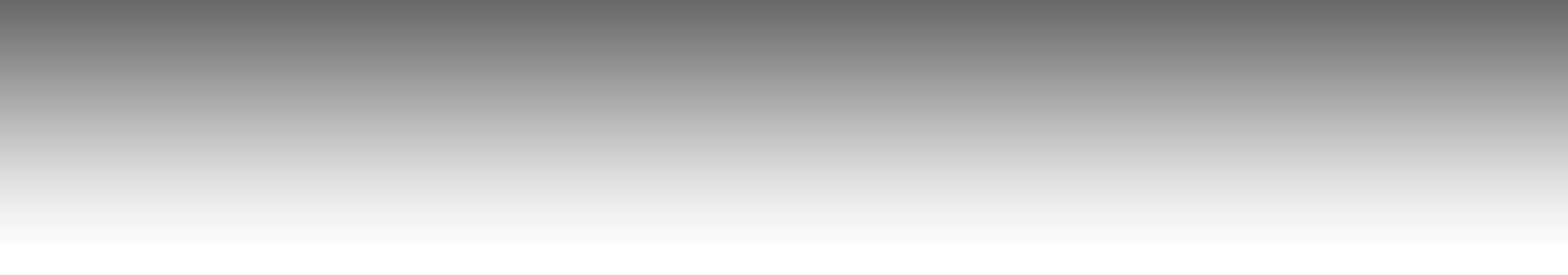 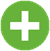 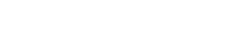 Ver más
[Speaker Notes: En aquest mapa es pot veure que la UAB està molt a prop de Barcelona. També es poden veure el campus de Sabadell, de Sant Pau i les unitats docents dels estudis de Medicina i Infermeria.

Amb cotxe: s’arriba per la AP-7 i la C-58. El pàrquing al campus és gratuït i s’accedeix mitjançant la targeta universitària.
Amb tren: arriben dos línies de FGC (S2 i S6) i dos línies de Rodalies (R7 i R8). La S1 i S6_ connecta Barcelona i part del Vallès amb el Campus (Sant Cugat, Sant Quirze, Sabadell i amb un transbordament S1 Terrassa i Rubí). La R7_ connecta amb Barcelona i Montcada i Reixac. La R8_ connecta amb Vallès Oriental (Granollers, Montmeló i Mollet) i nord del Baix Llobregat (Martorell) i Vallès Occidental (Castellbisbal).
Amb bus: a la UAB arriben diàriament 17 línies d'autobús interurbà que connecten el campus amb gran part del territori de Catalunya. Concretament, amb 52 municipis.
A part d'aquestes 17 línies, hi ha 4 línies més que donen servei a la UAB de forma setmanal que connecten el Campus amb 34 municipis, permetent a la comunitat universitària arribar a principis de setmana i retornar el cap de setmana.]
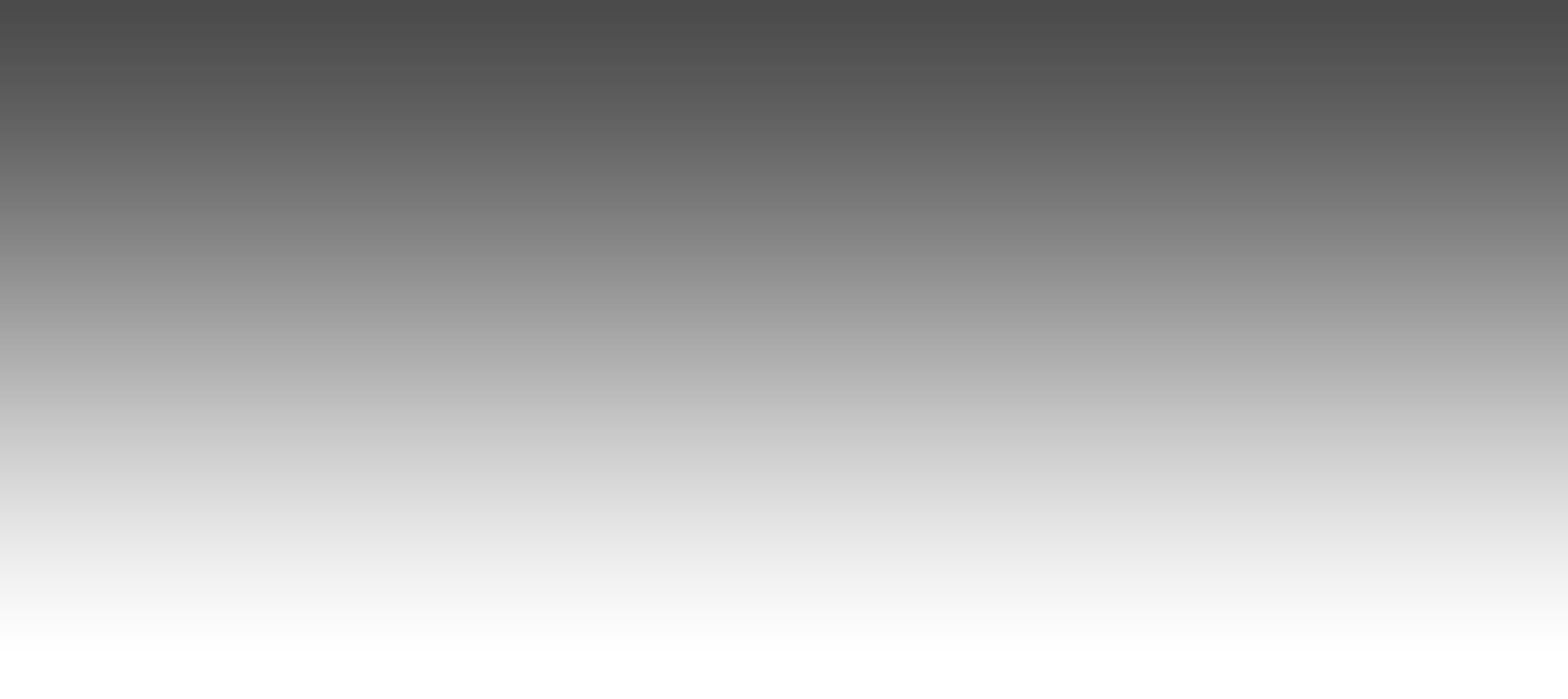 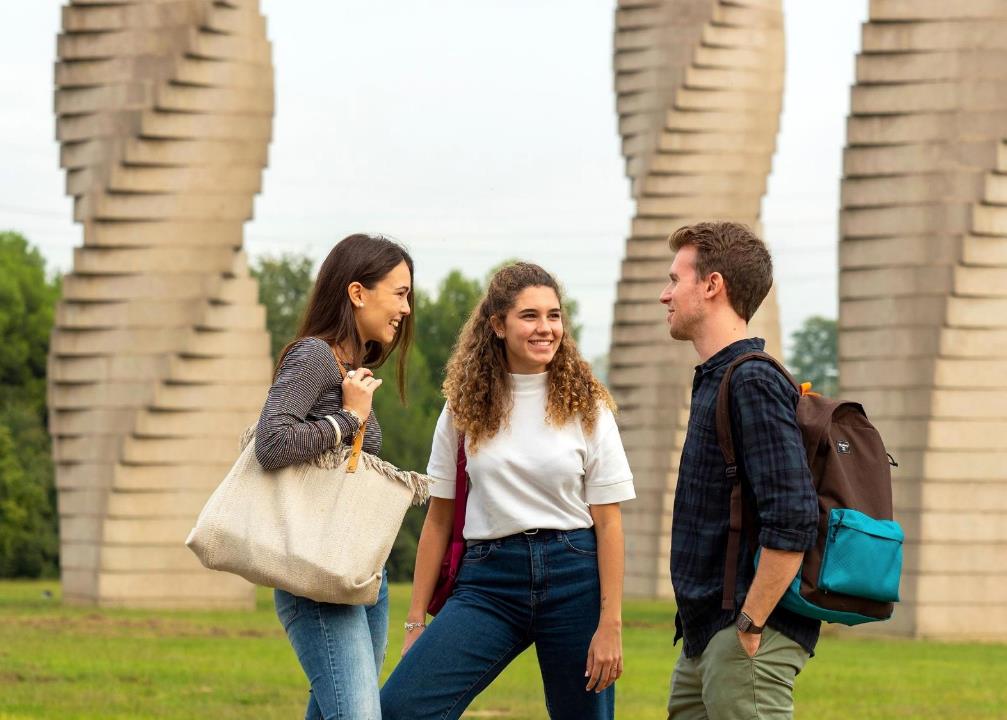 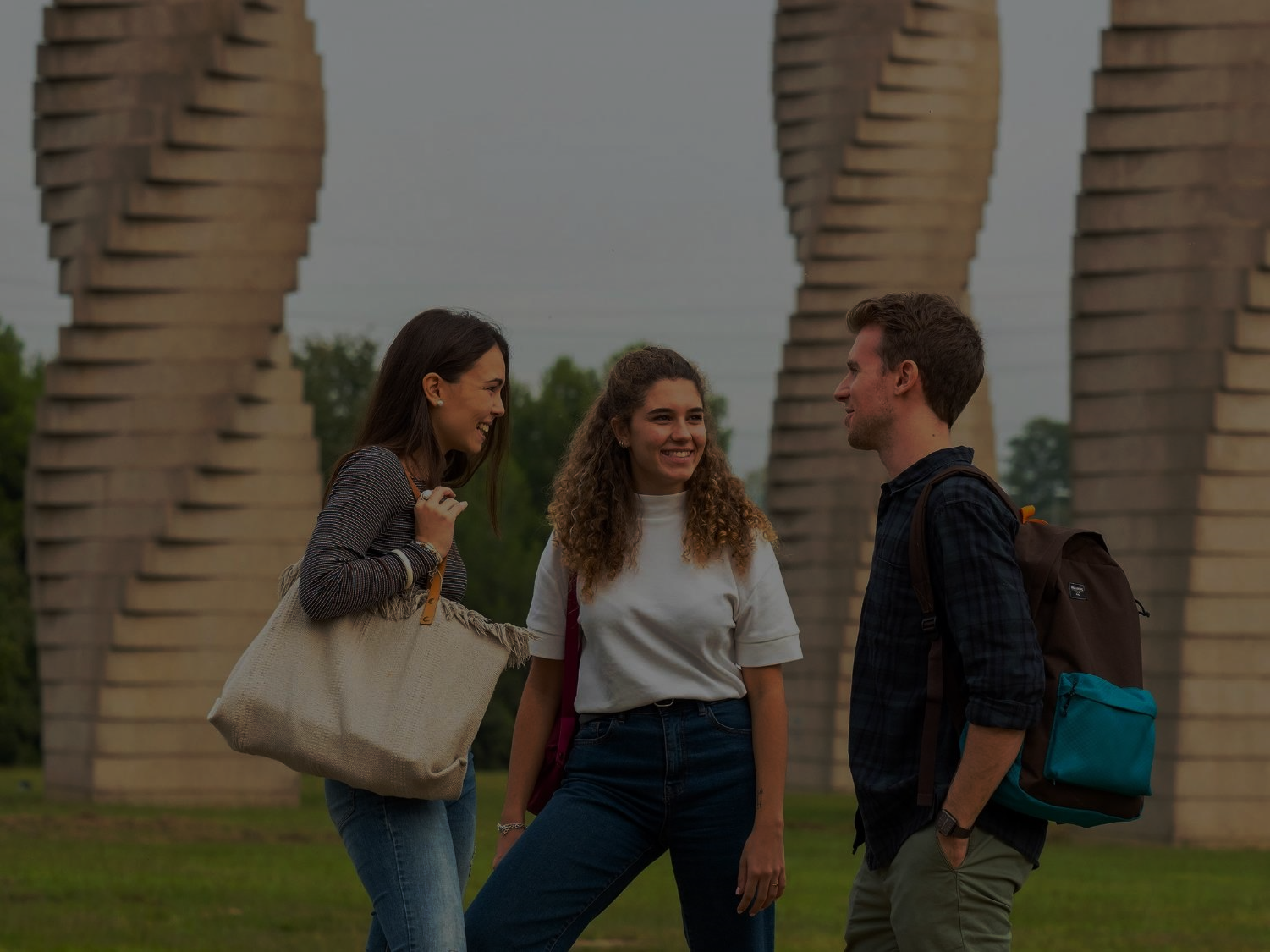 ¿Cómo se accede a los grados?
+
Bachillerato
PAUFase general
40%
PAU Faseespecífica
0-4
PAU Faseespecífica
0-4
Nota de admisiónal grado
5-14
Nota de admisiónal grado
5-14
NotamediaCFGS
Notade acceso
5-10
Notade acceso
5-10
100%
Nota mediaBachillerato
60%
CFGS
Optativo
Obligatorio
Optativo
Obligatorio
+
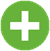 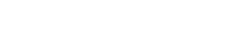 Ver más: Canal Universidades
[Speaker Notes: S’ha afegit aquesta diapositiva per si us fan preguntes sobre cóm accedir a la UAB.
Inclou l’enllaç al Canal Universitats, on es troba la informació més detallada.]
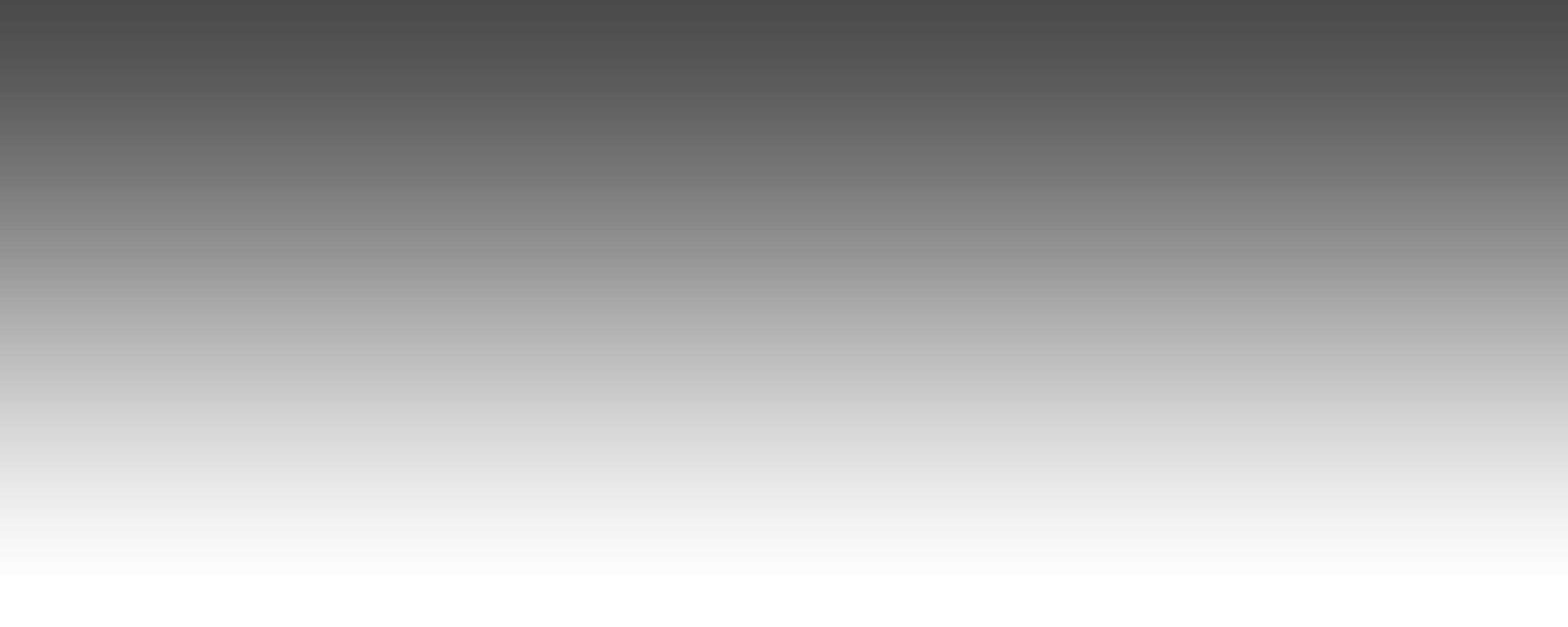 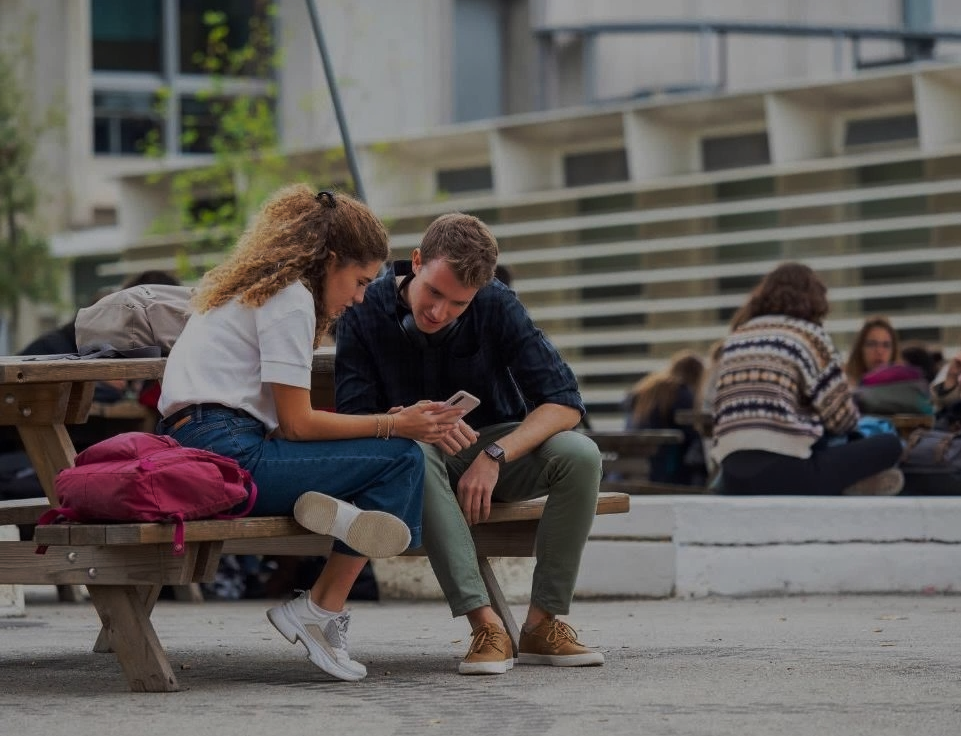 ¿Y después?
DOCTORADO/ TESIS
4 años
MÁSTER UNIVERSITARIO
60-120 ECTS
1-2 años
GRADO
240 ECTS4 años
EJERCICIOPROFESIONAL
DIPLOMA de EXPERTO
15-29 ECTS
CURSO de ESPECIALIZACIÓN
1-30 ECTS
DIPLOMA de
ESPECIALIZACIÓN
30-59 ECTS
MÁSTER de FORMACIÓN PERMANENTE
60-120 ECTS
1-2 años
Medicina
360 ECTS6 años
Veterinaria
300 ECTS5 años
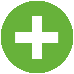 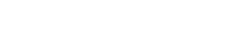 Ver más
[Speaker Notes: Tota l’oferta d’estudis que es poden cursar a la UAB]
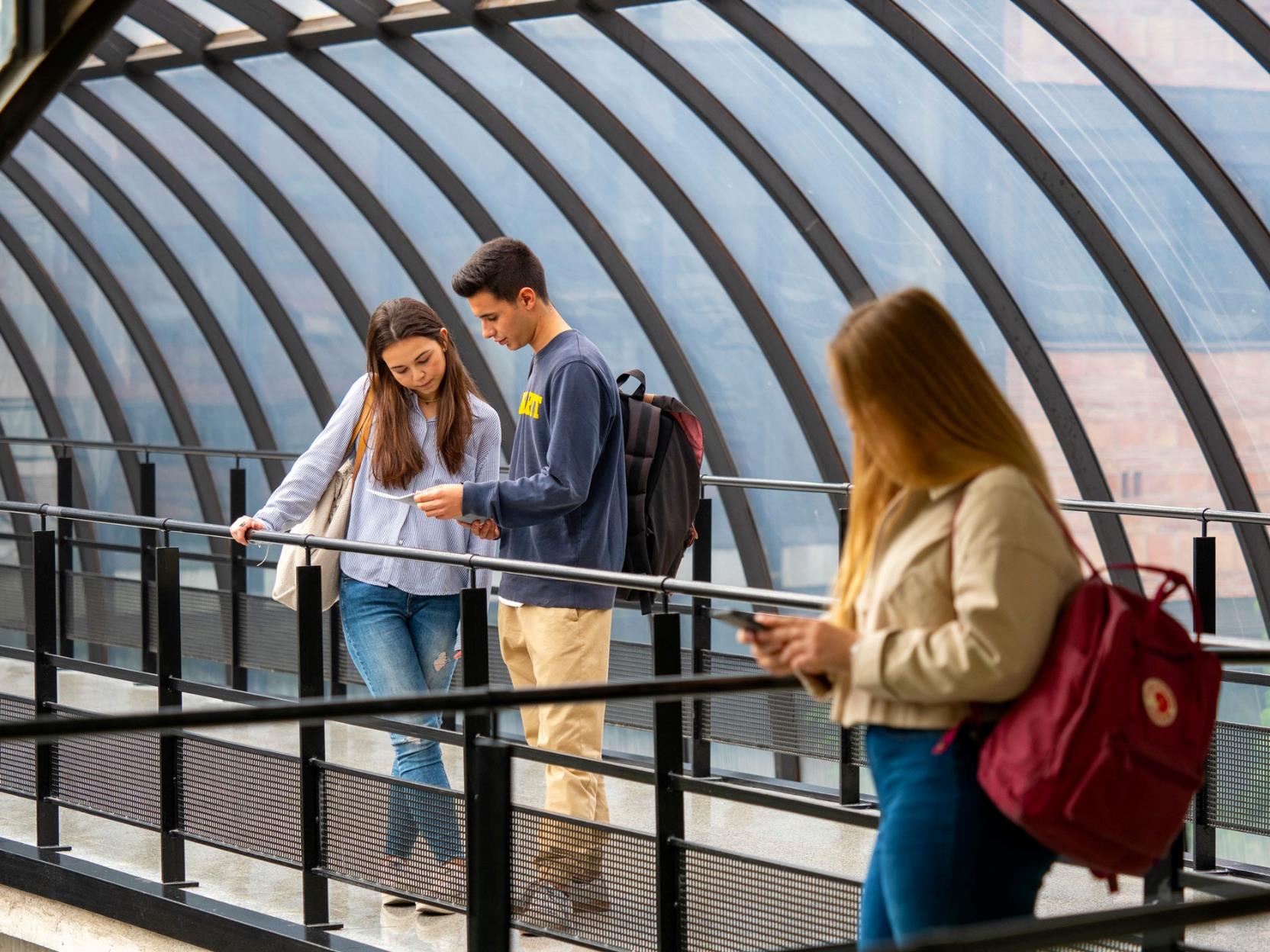 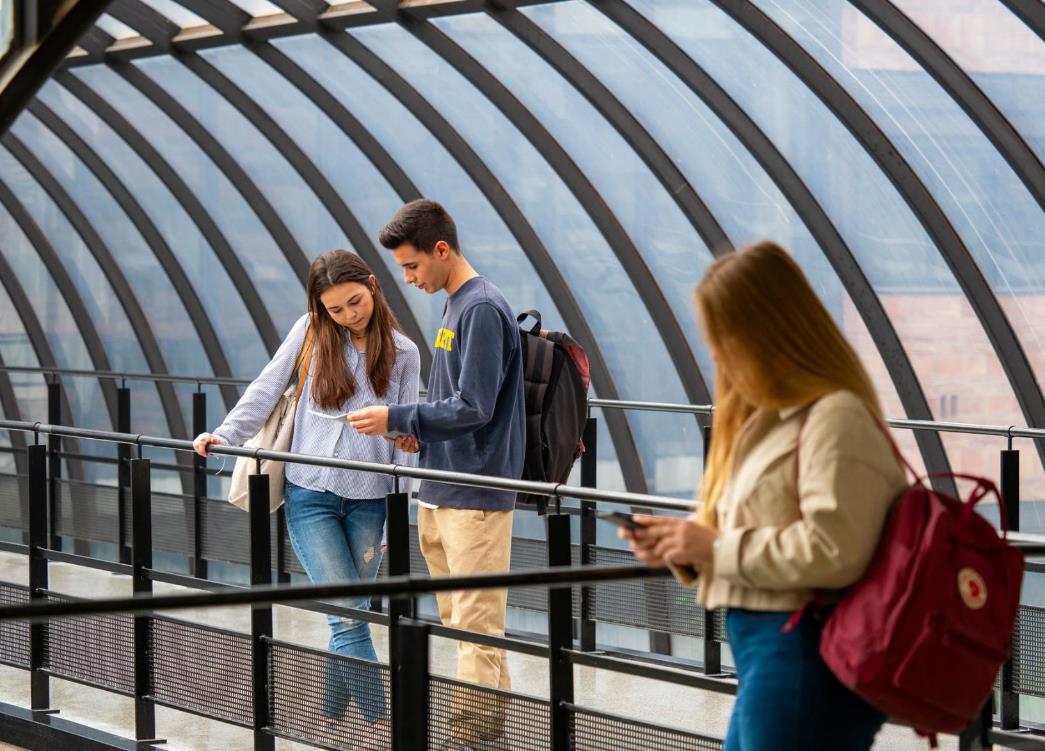 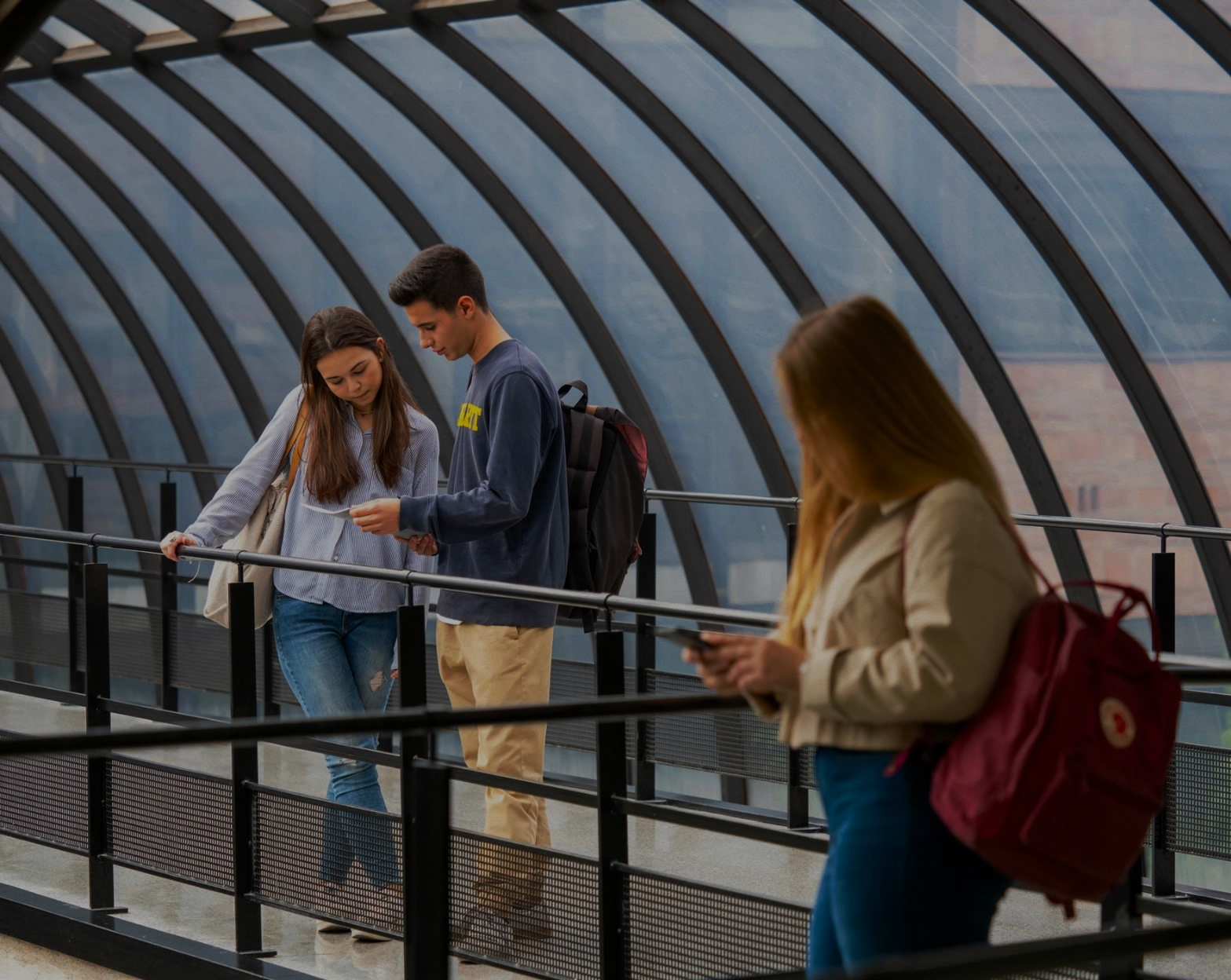 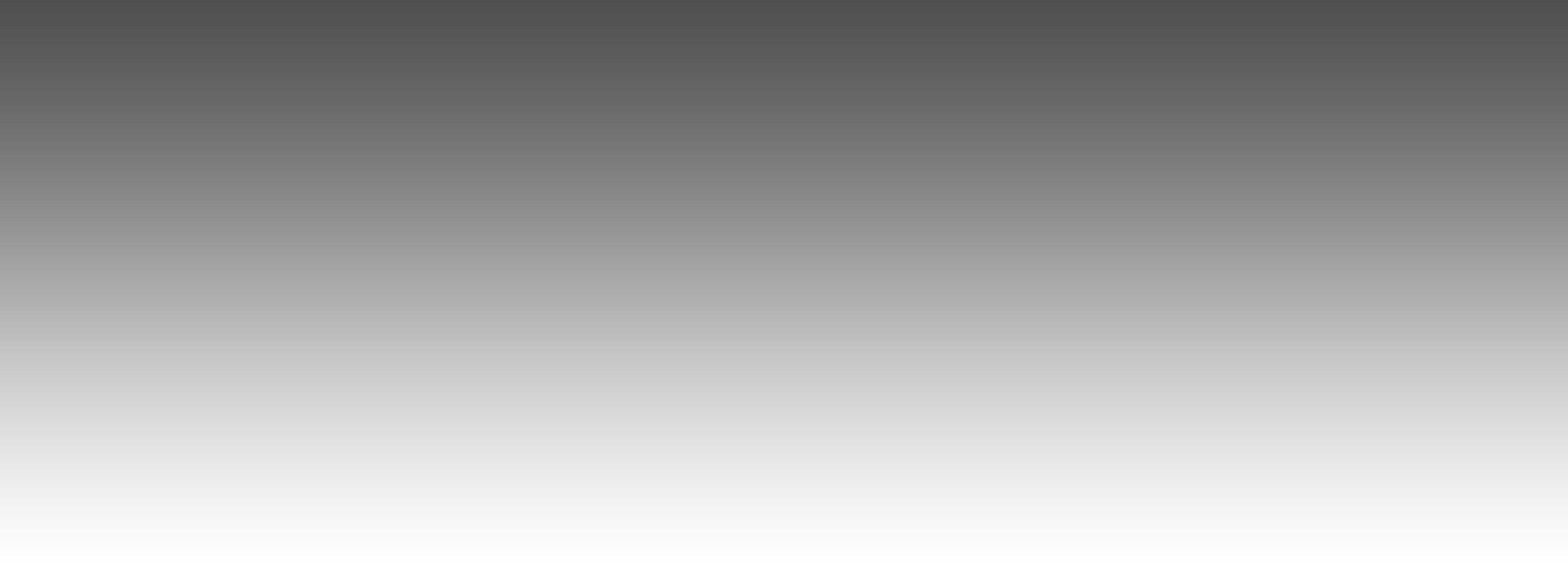 Grados en todos los ámbitos
Artes y Humanidades
Biociencias
Ciencias
Ciencias de la Salud
Comunicación, Educación, Turismo y Prevención
Economía, Jurídicas, Política y Sociedad
Ingenierías
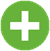 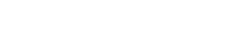 Descárgate tu catálogo
Grados en todos los ámbitos
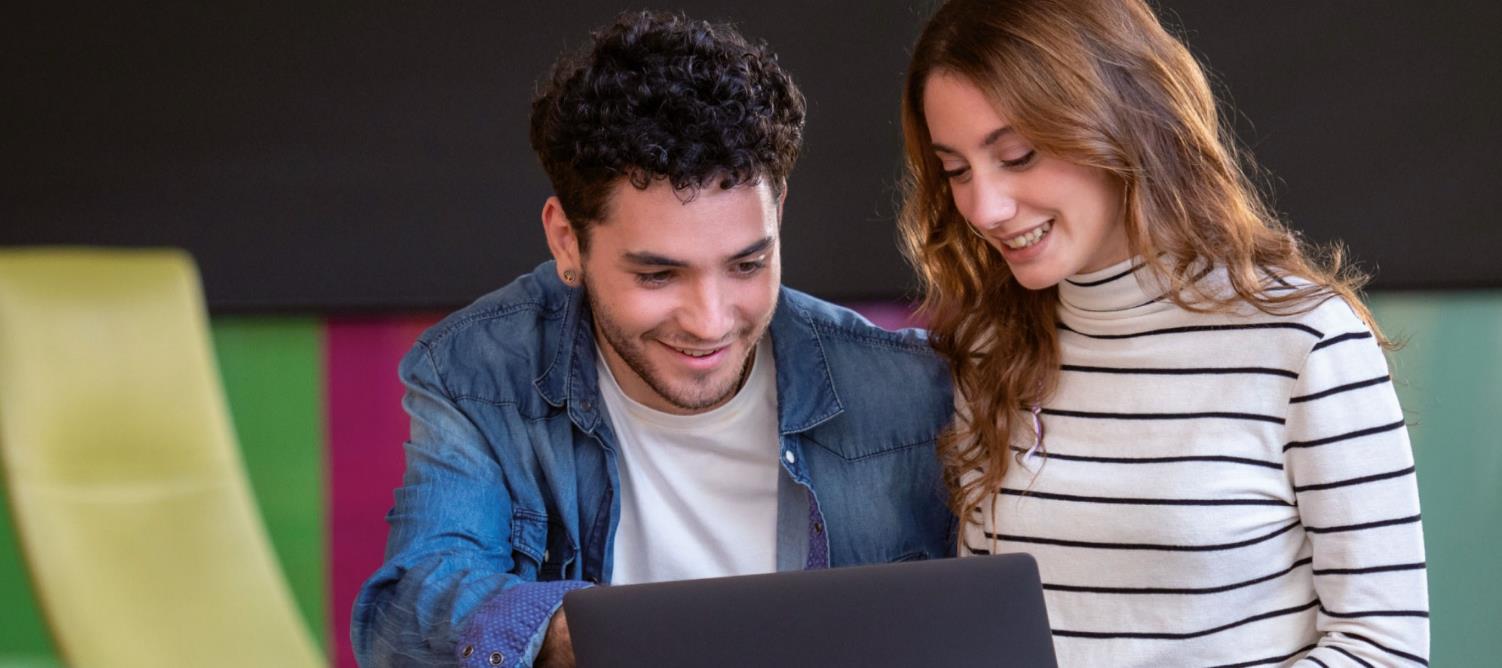 Artes
y Humanidades
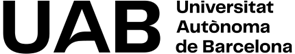 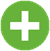 Descárgate tu catálogo
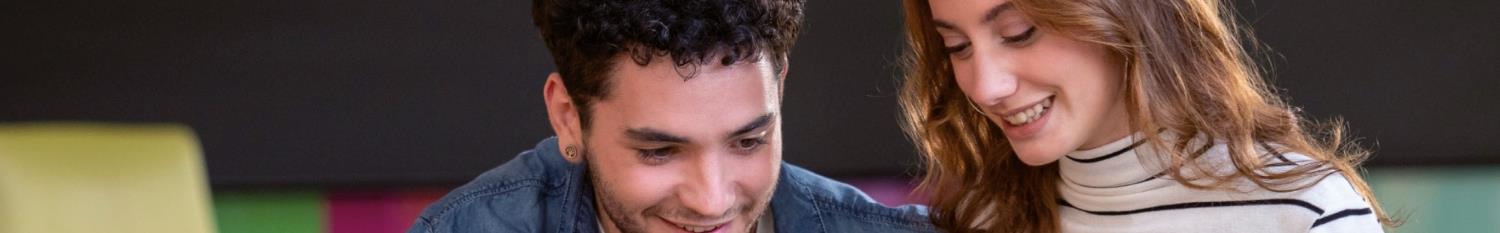 Artes y Humanidades
Nota de corte (junio 2023)
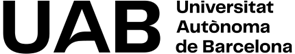 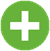 www.uab.cat/grados
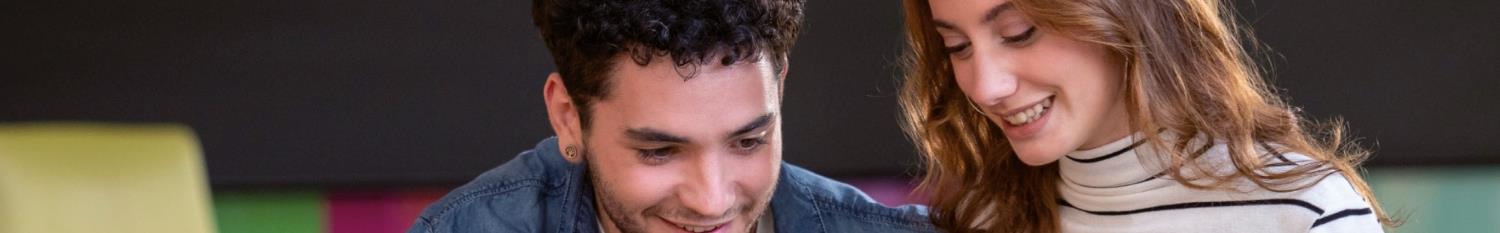 Artes y Humanidades
Nota de corte (junio 2023)
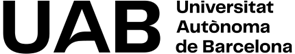 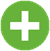 www.uab.cat/grados
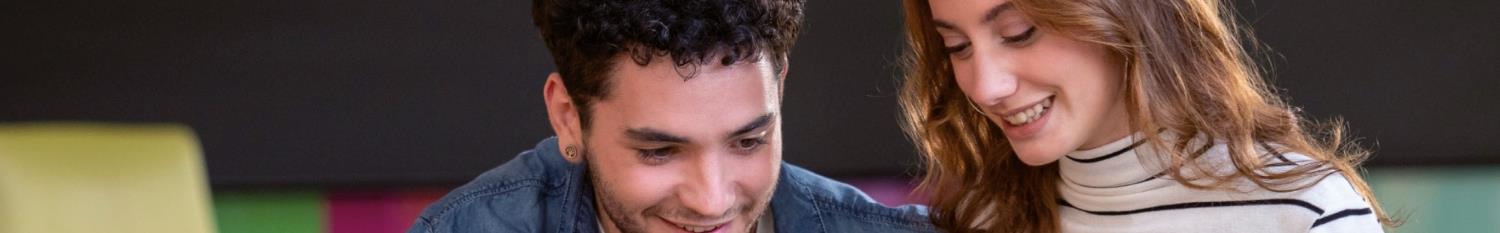 Artes y Humanidades
Nota de corte (junio 2023)
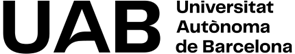 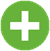 www.uab.cat/grados
Grados en todos los ámbitos
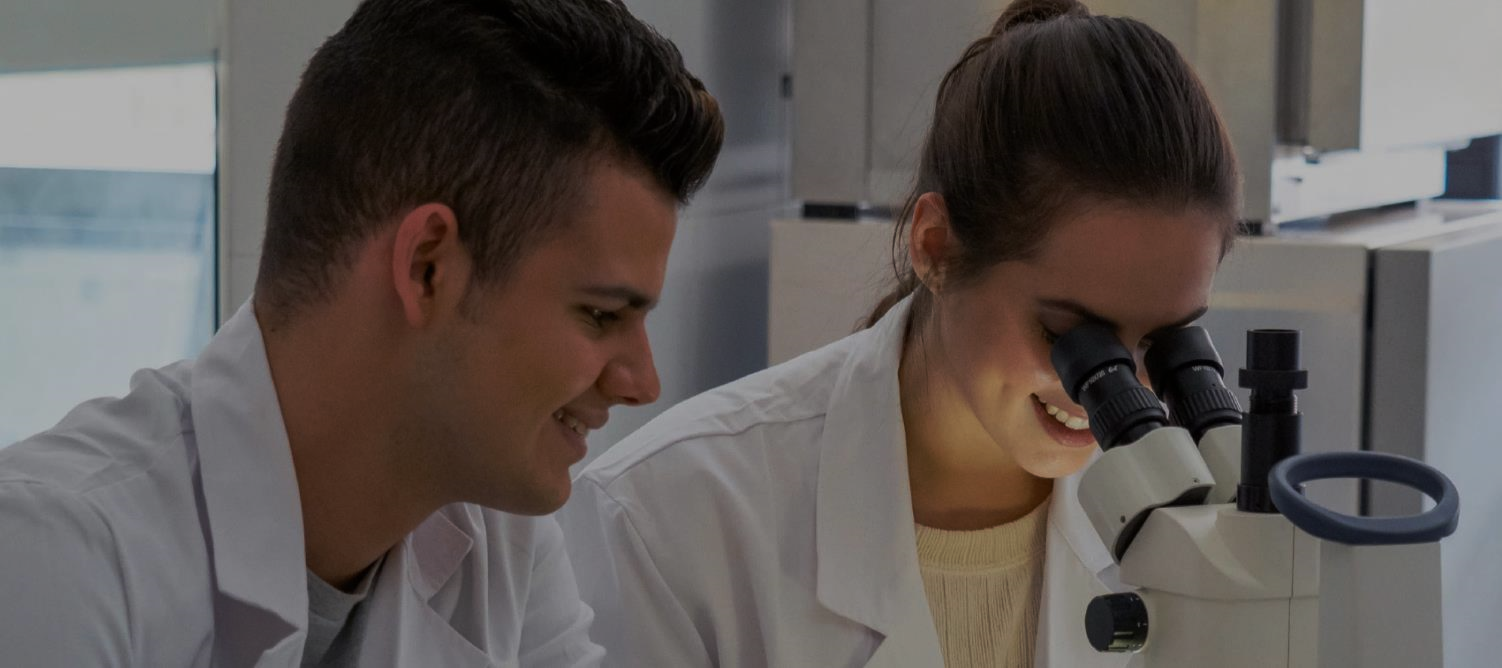 Biociencias
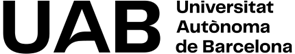 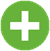 Descárgate tu catálogo
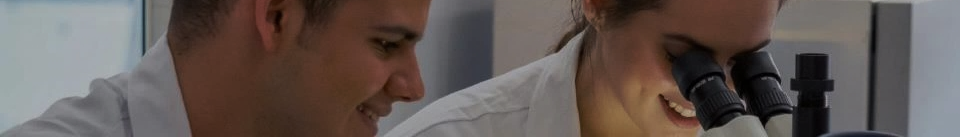 Biociencias
Nota de corte (junio 2023)
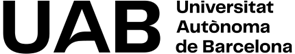 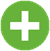 www.uab.cat/grados
Grados en todos los ámbitos
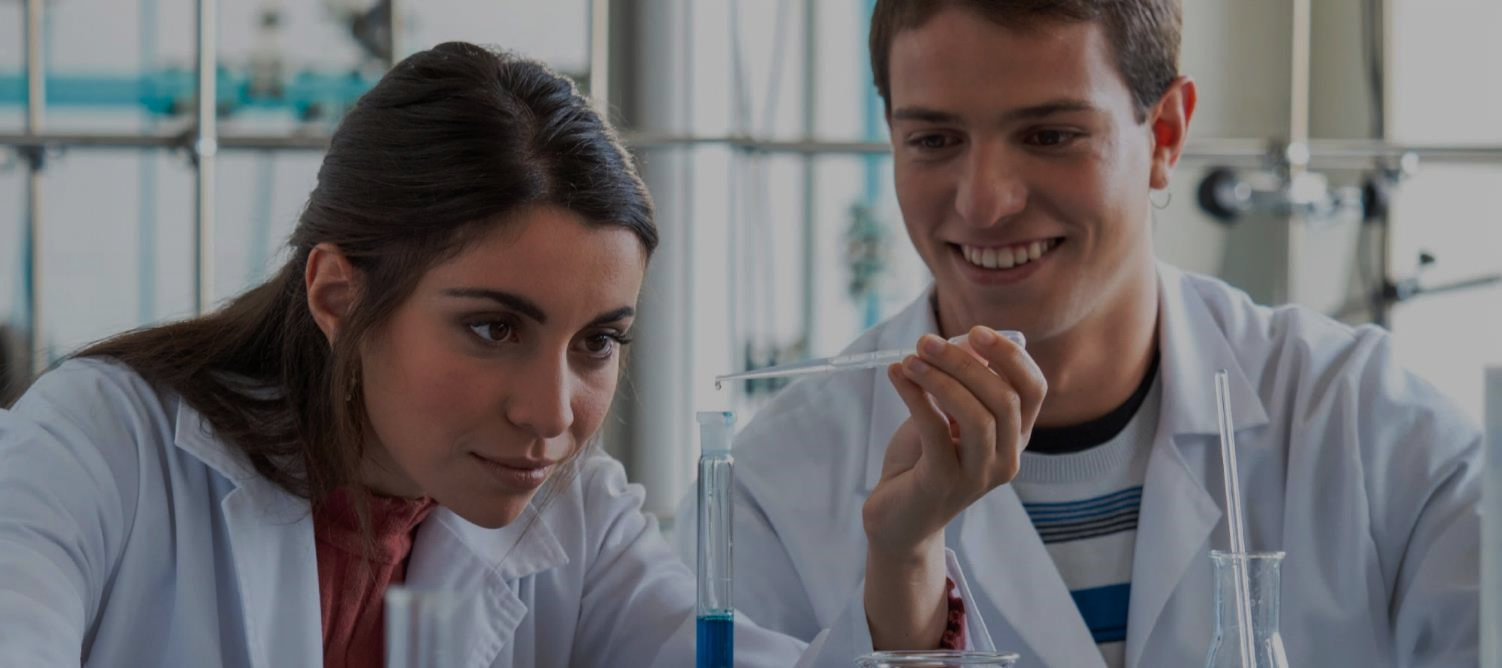 Ciencias
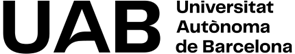 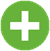 Descárgate tu catálogo
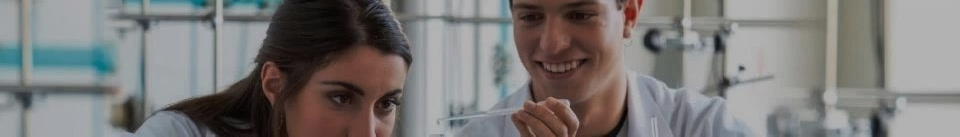 Ciencias
Nota de corte (junio 2023)
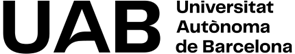 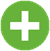 www.uab.cat/grados
Grados en todos los ámbitos
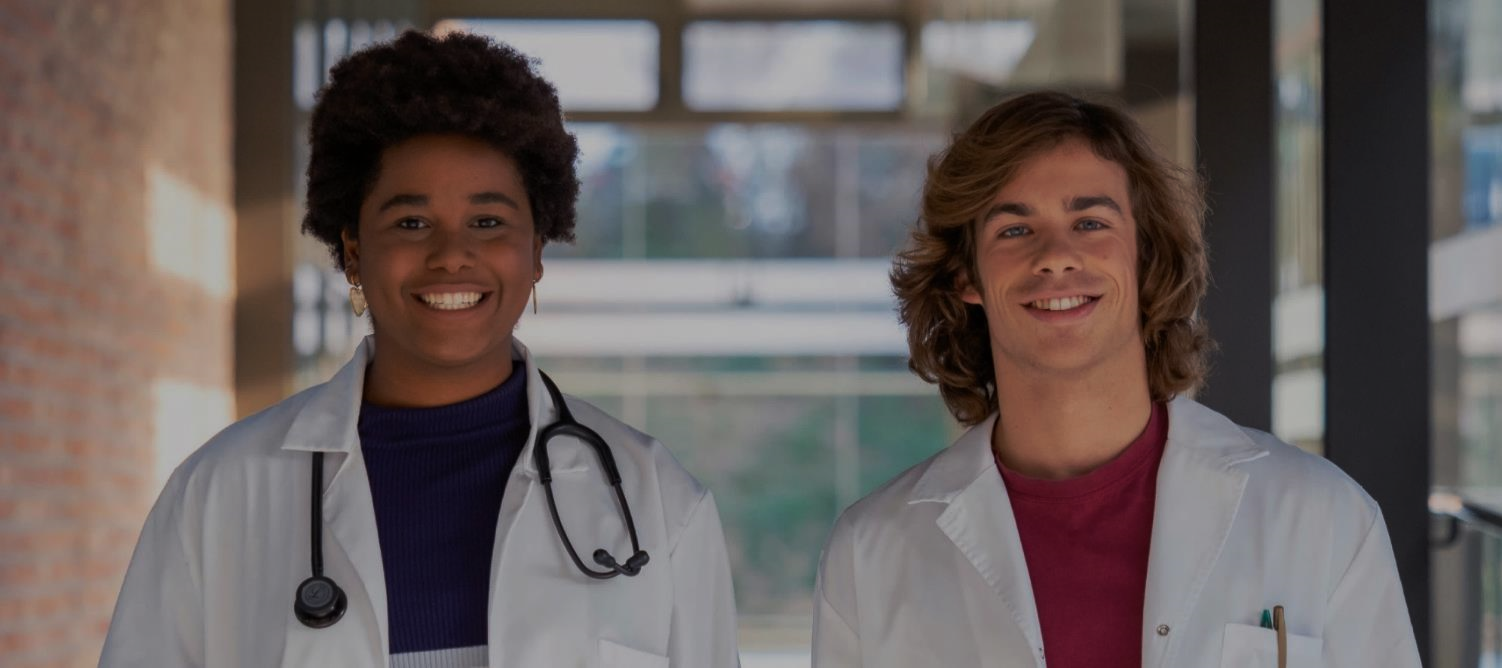 Ciencias
de la Salud
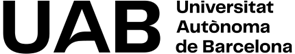 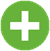 Descárgate tu catálogo
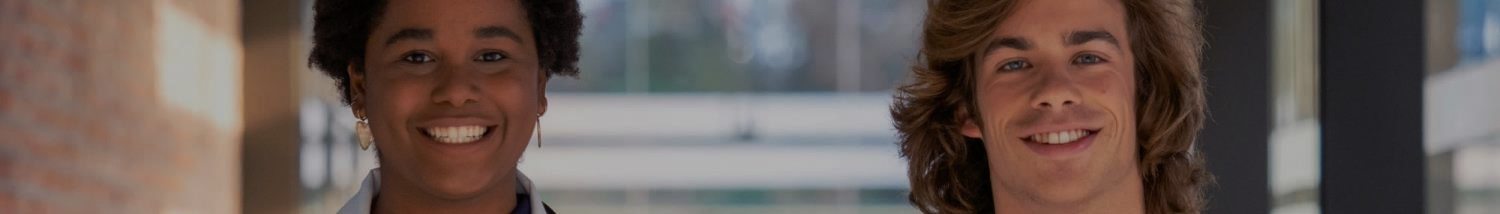 Ciencias de la Salud
Nota de corte (junio 2023)
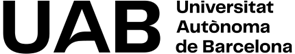 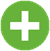 www.uab.cat/grados
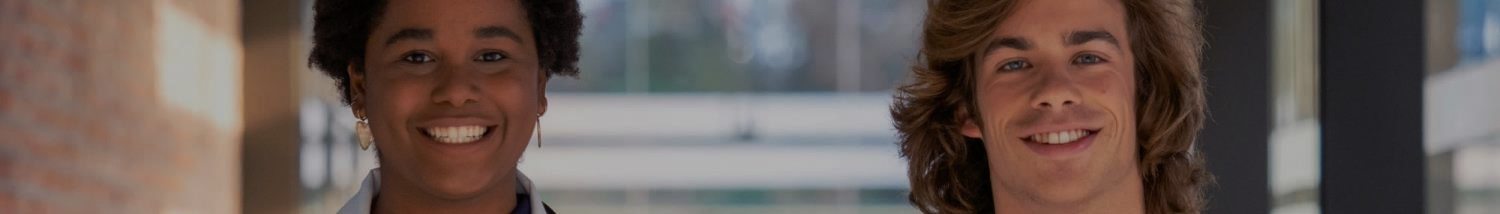 Ciencias de la Salud
Nota de corte (junio 2023)
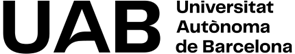 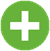 www.uab.cat/grados
Grados en todos los ámbitos
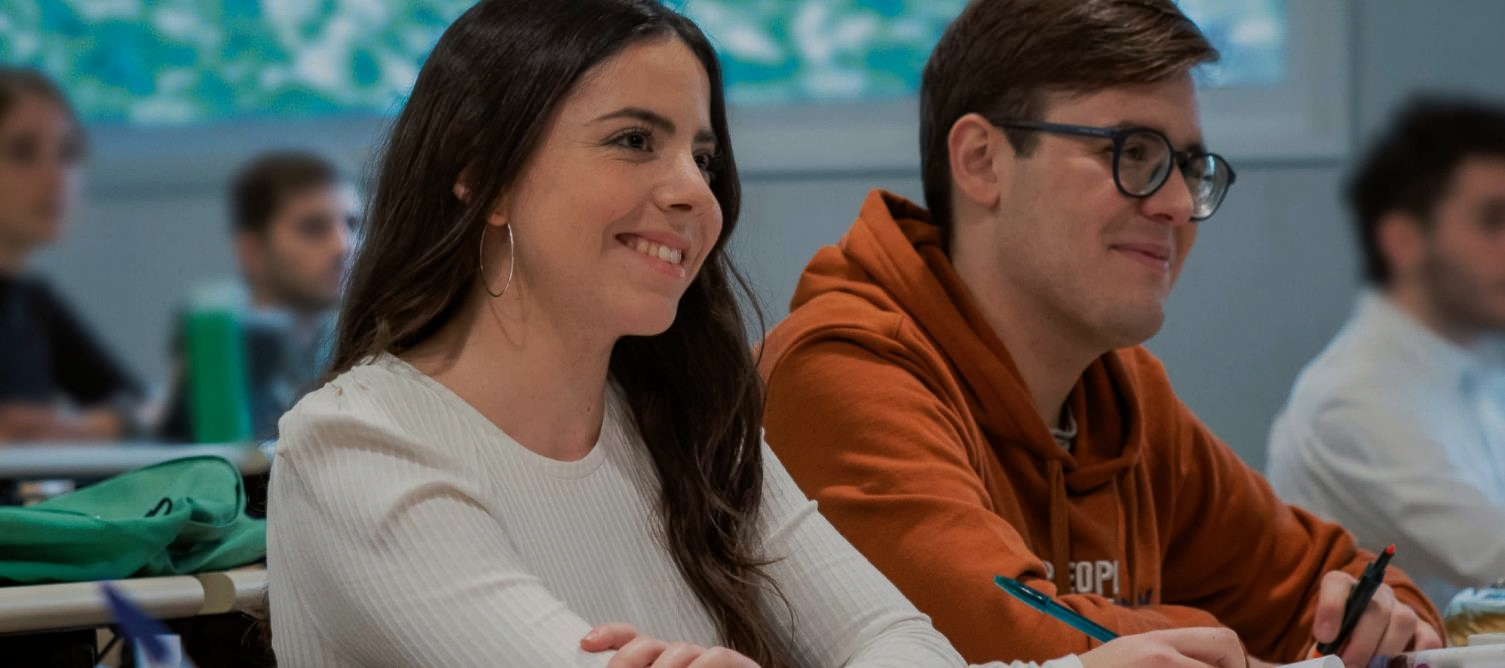 Comunicación, Educación,
Turismo y Prevención
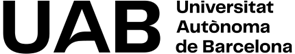 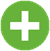 Descárgate tu catálogo
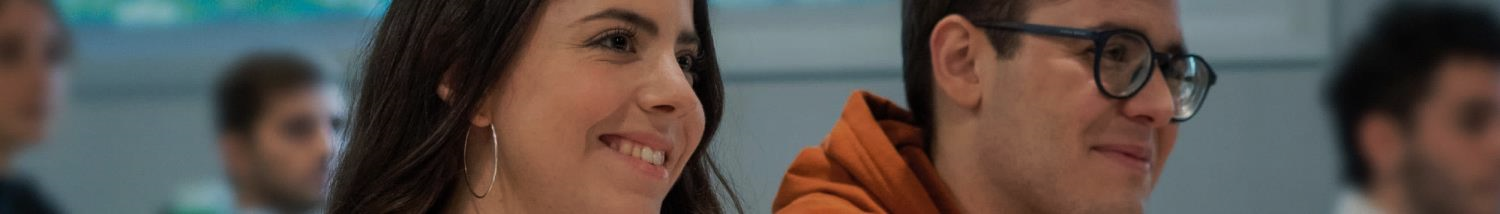 Comunicación, Educación, Turismo y Prevención
Nota de corte (junio 2023)
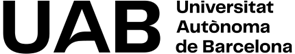 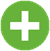 www.uab.cat/grados
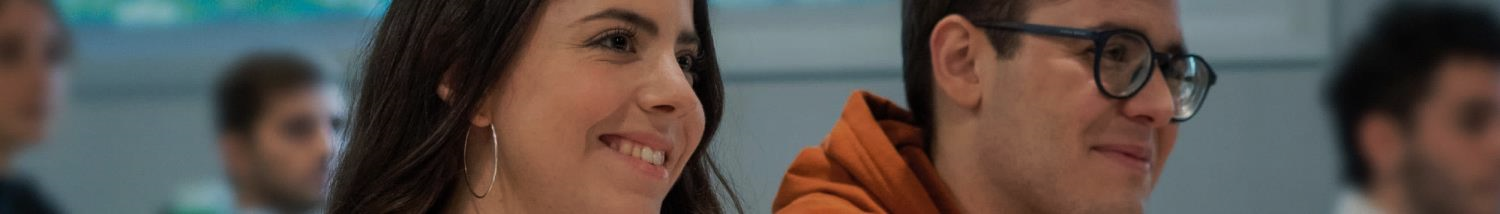 Comunicación, Educación, Turismo y Prevención
Nota de corte (junio 2023)
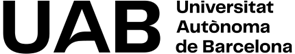 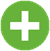 www.uab.cat/grados
Grados en todos los ámbitos
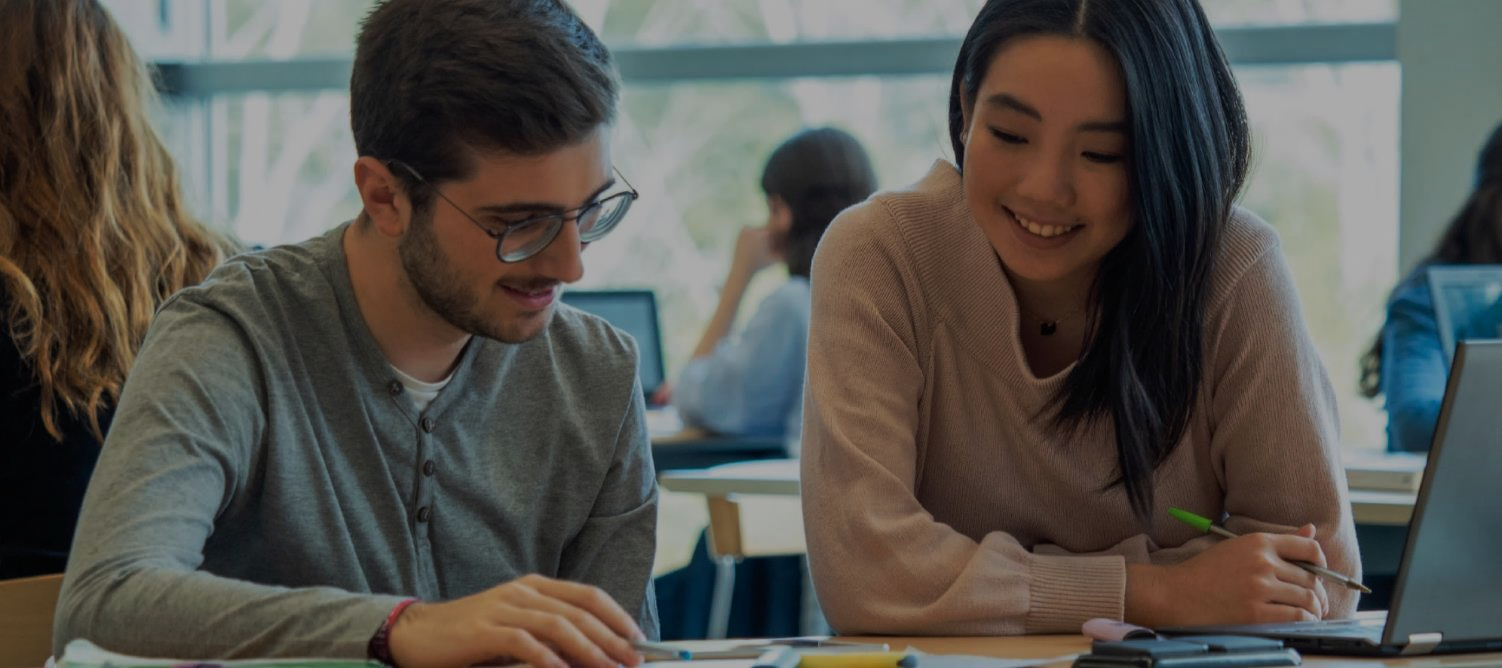 Economía, Jurídicas,
Política y Sociedad
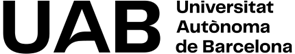 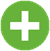 Descárgate tu catálogo
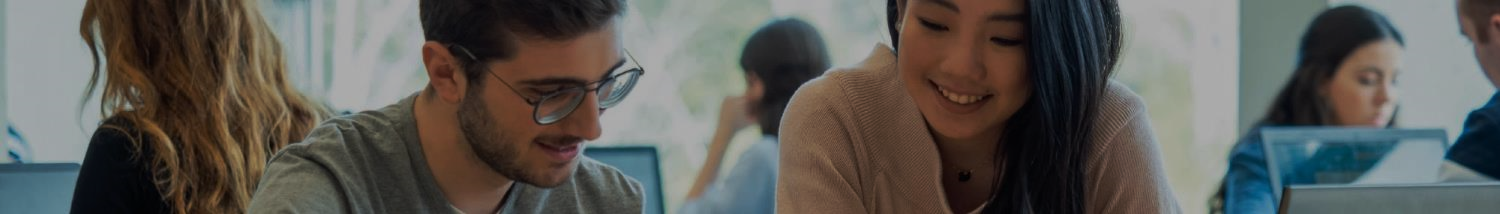 Economía, Jurídicas, Política y Sociedad
Nota de corte (junio 2023)
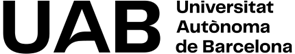 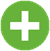 www.uab.cat/grados
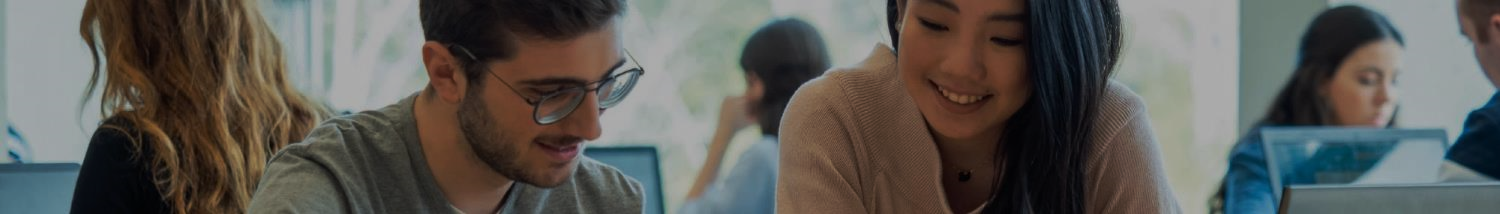 Economía, Jurídicas, Política y Sociedad
Nota de corte (junio 2023)
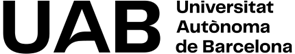 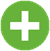 www.uab.cat/grados
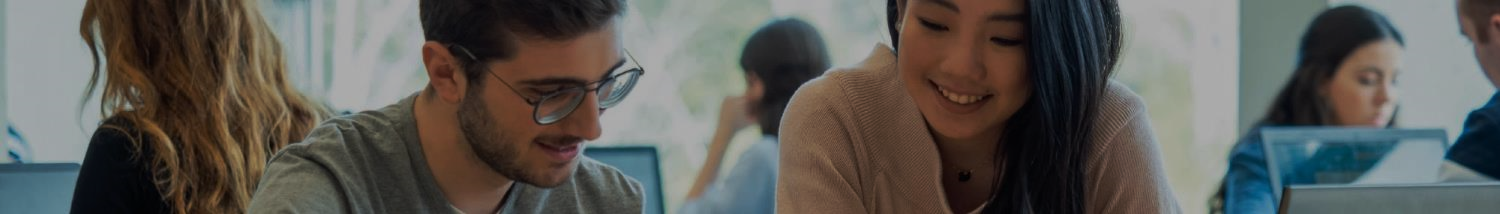 Economía, Jurídicas, Política y Sociedad
Nota de corte (junio 2023)
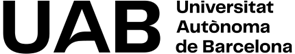 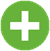 www.uab.cat/grados
Grados en todos los ámbitos
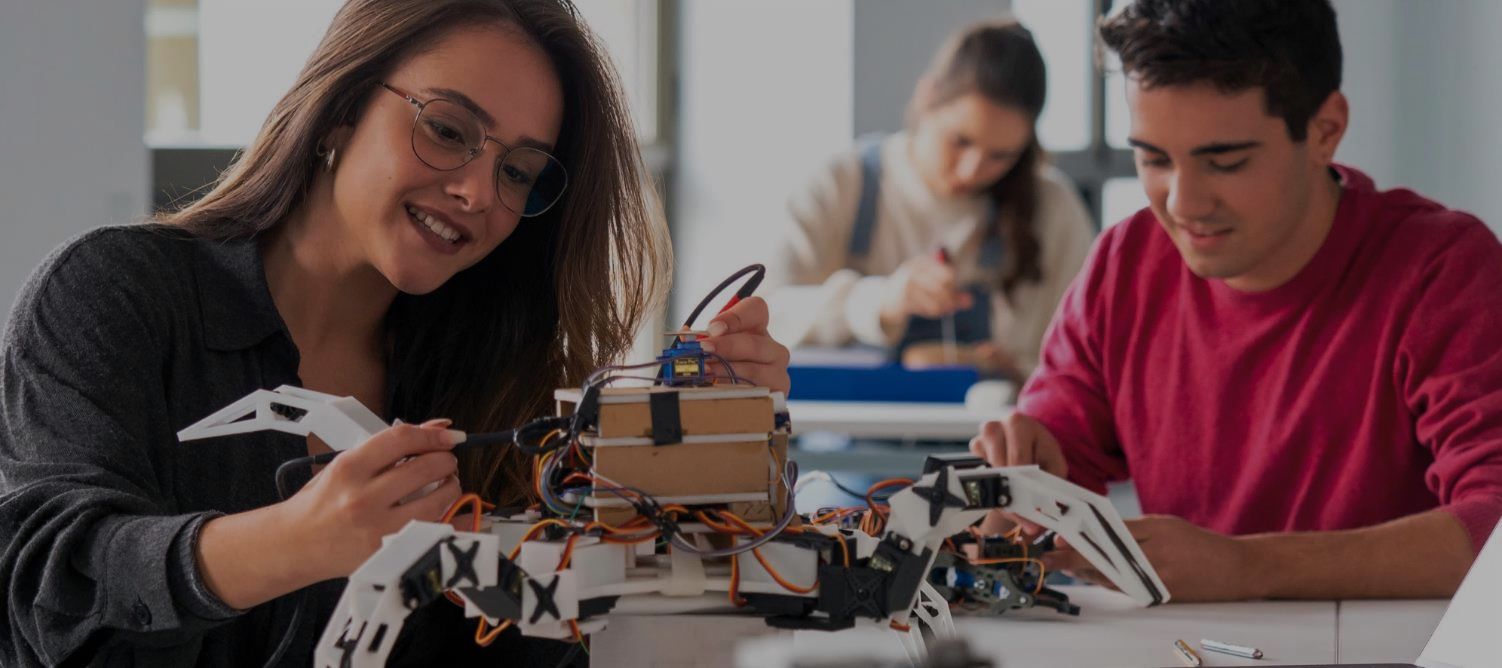 Ingenierías
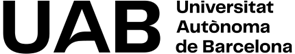 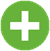 Descárgate tu catálogo
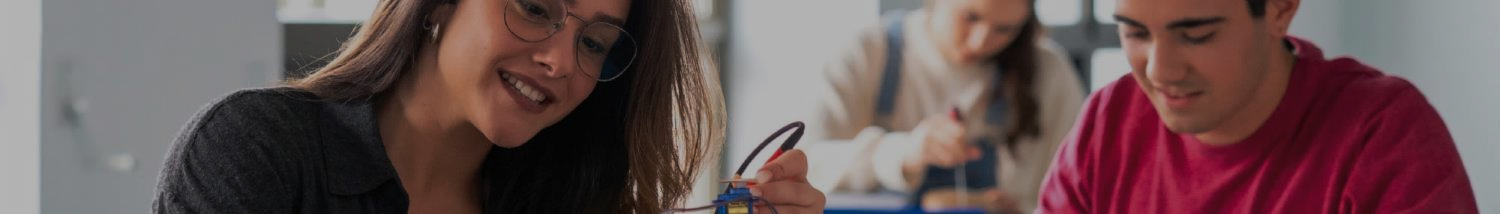 Ingenierías
Nota de corte (junio 2023)
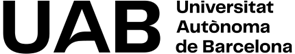 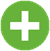 www.uab.cat/grados
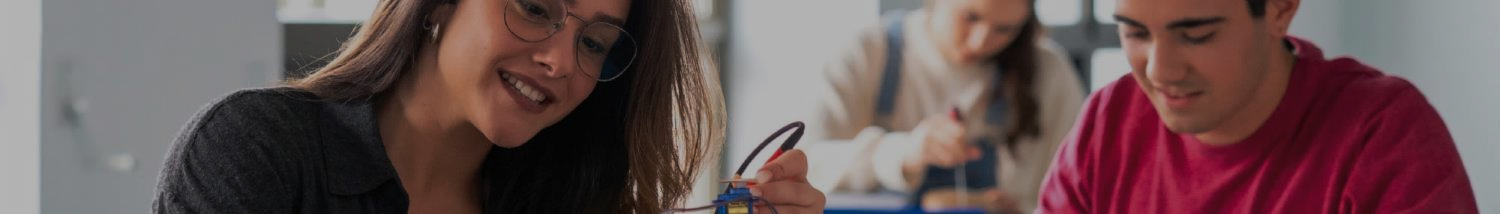 Ingenierías
Nota de corte (junio 2023)
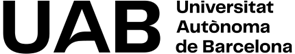 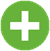 www.uab.cat/grados
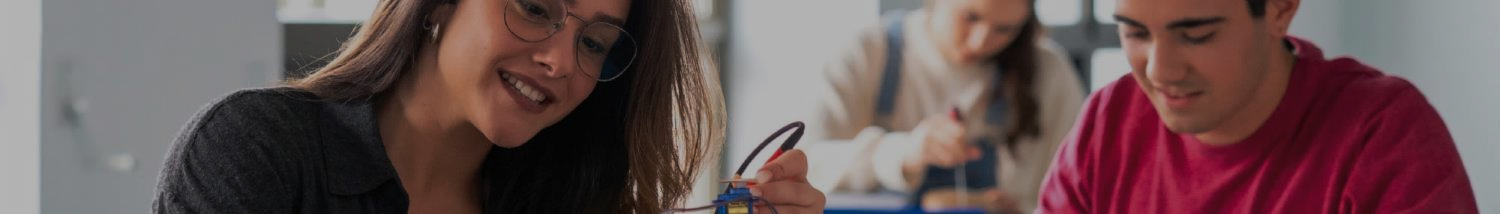 Ingenierías
Nota de corte (junio 2023)
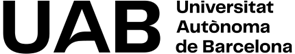 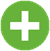 www.uab.cat/grados
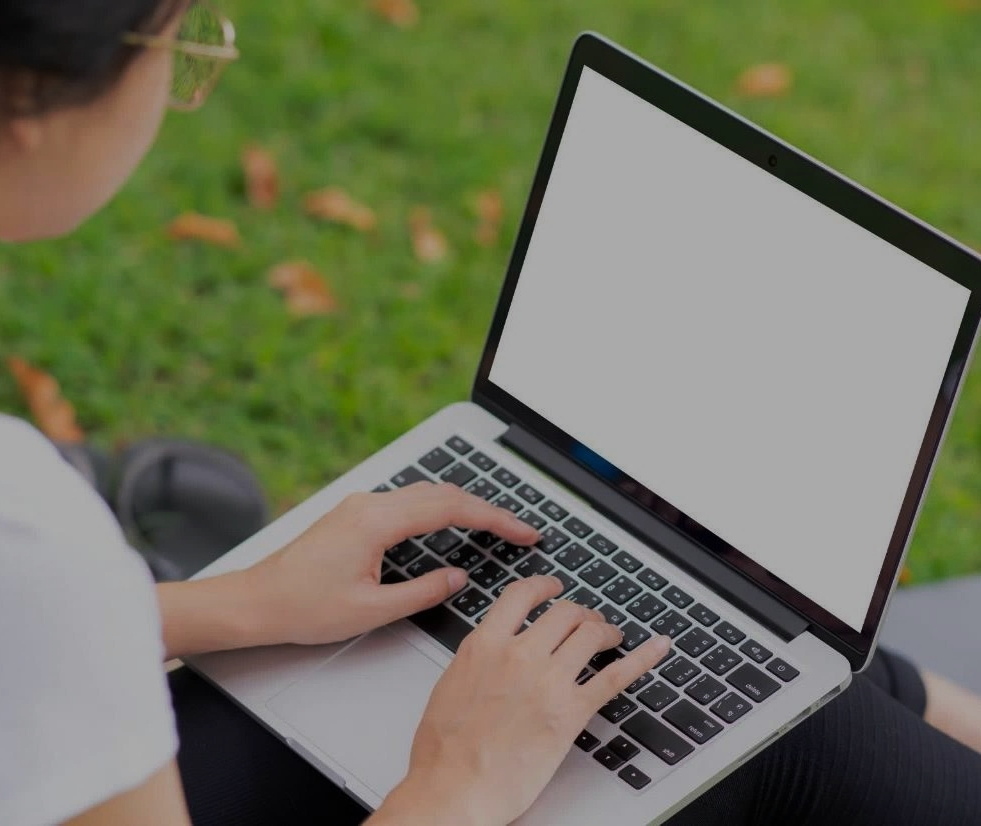 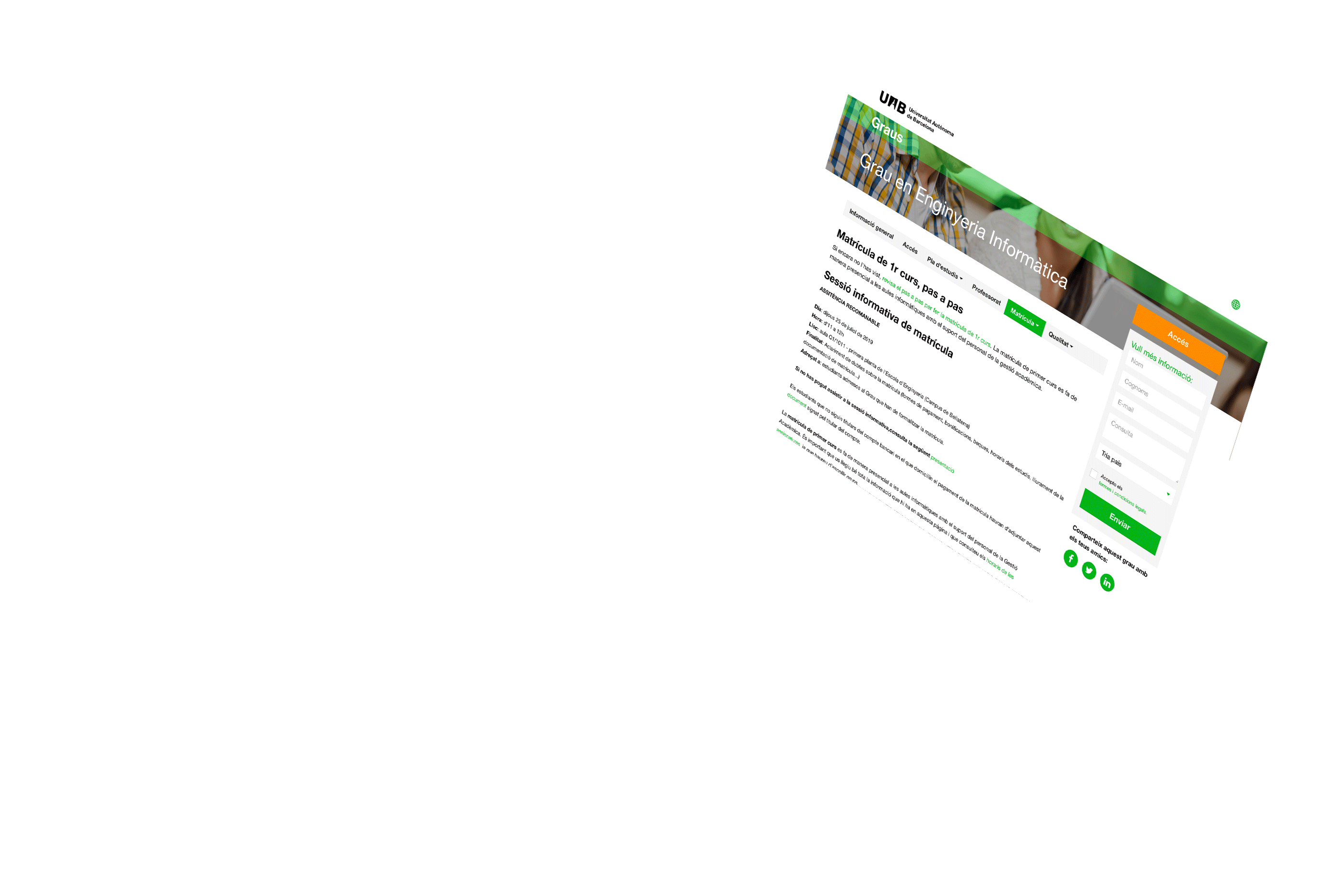 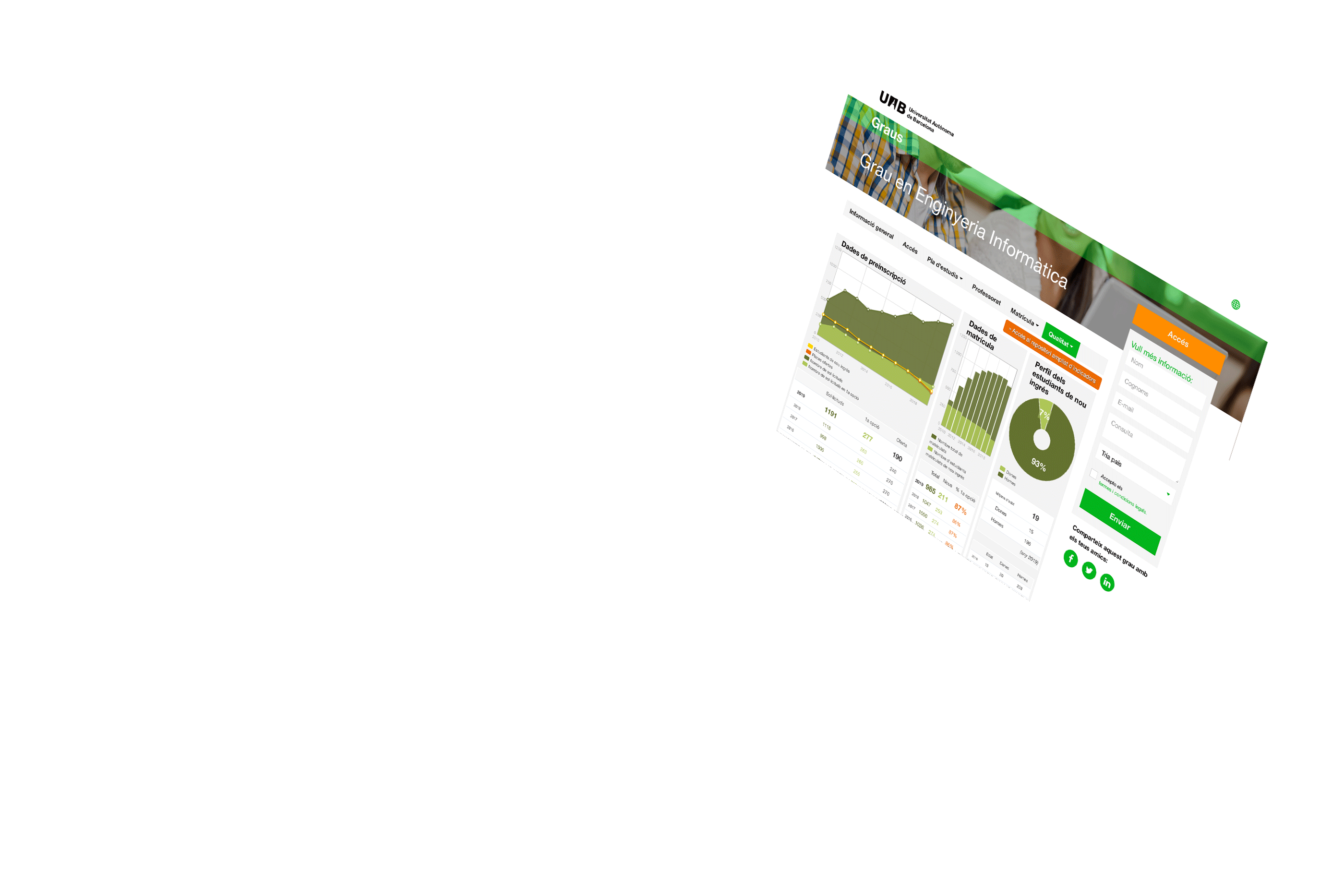 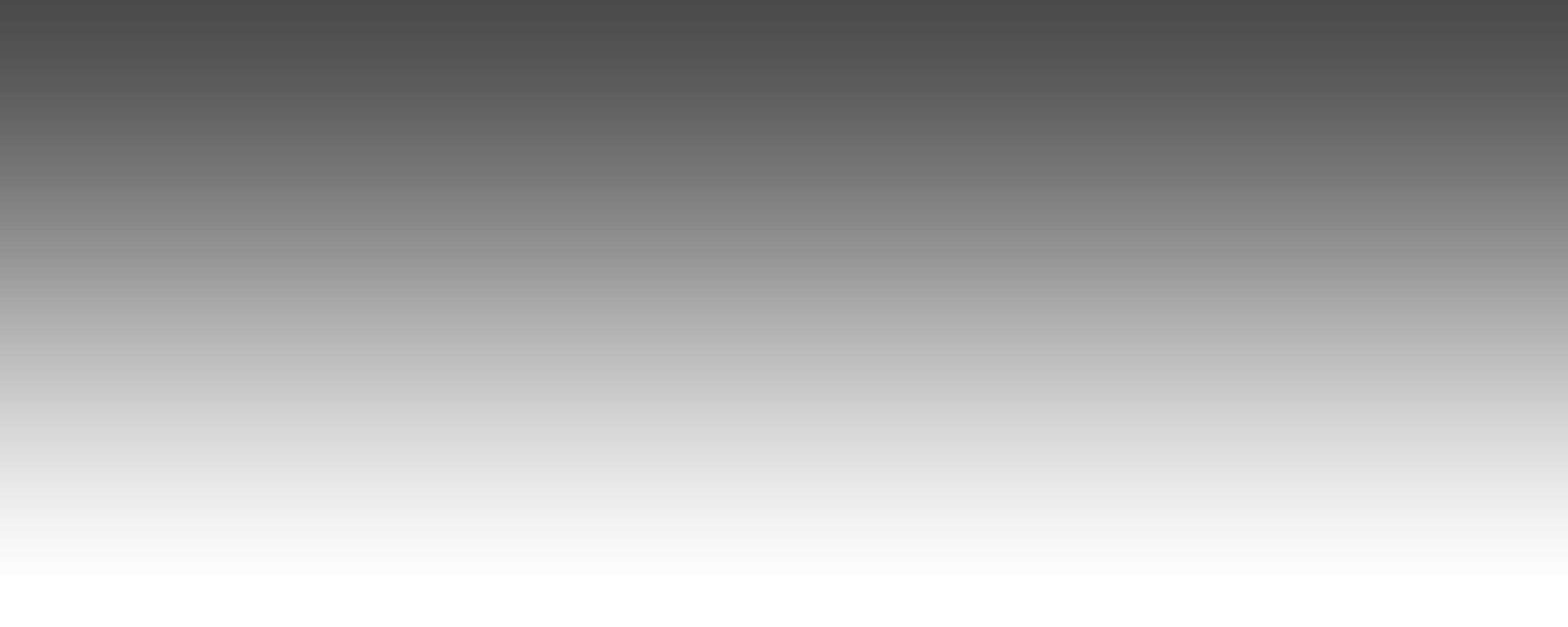 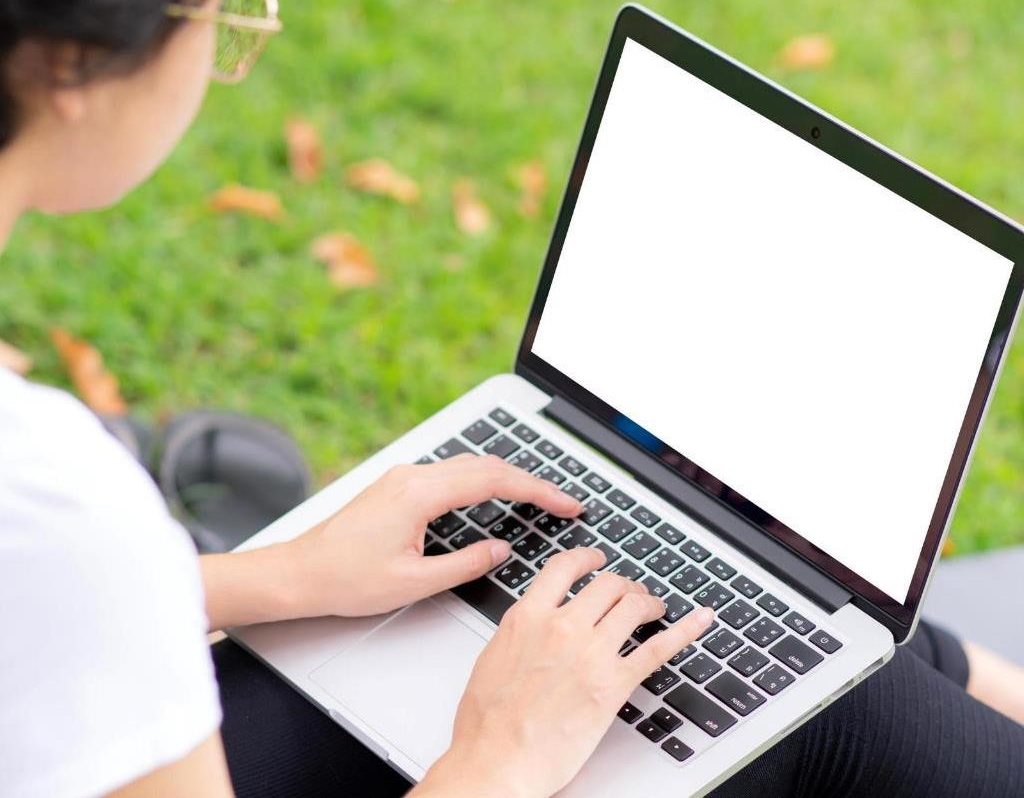 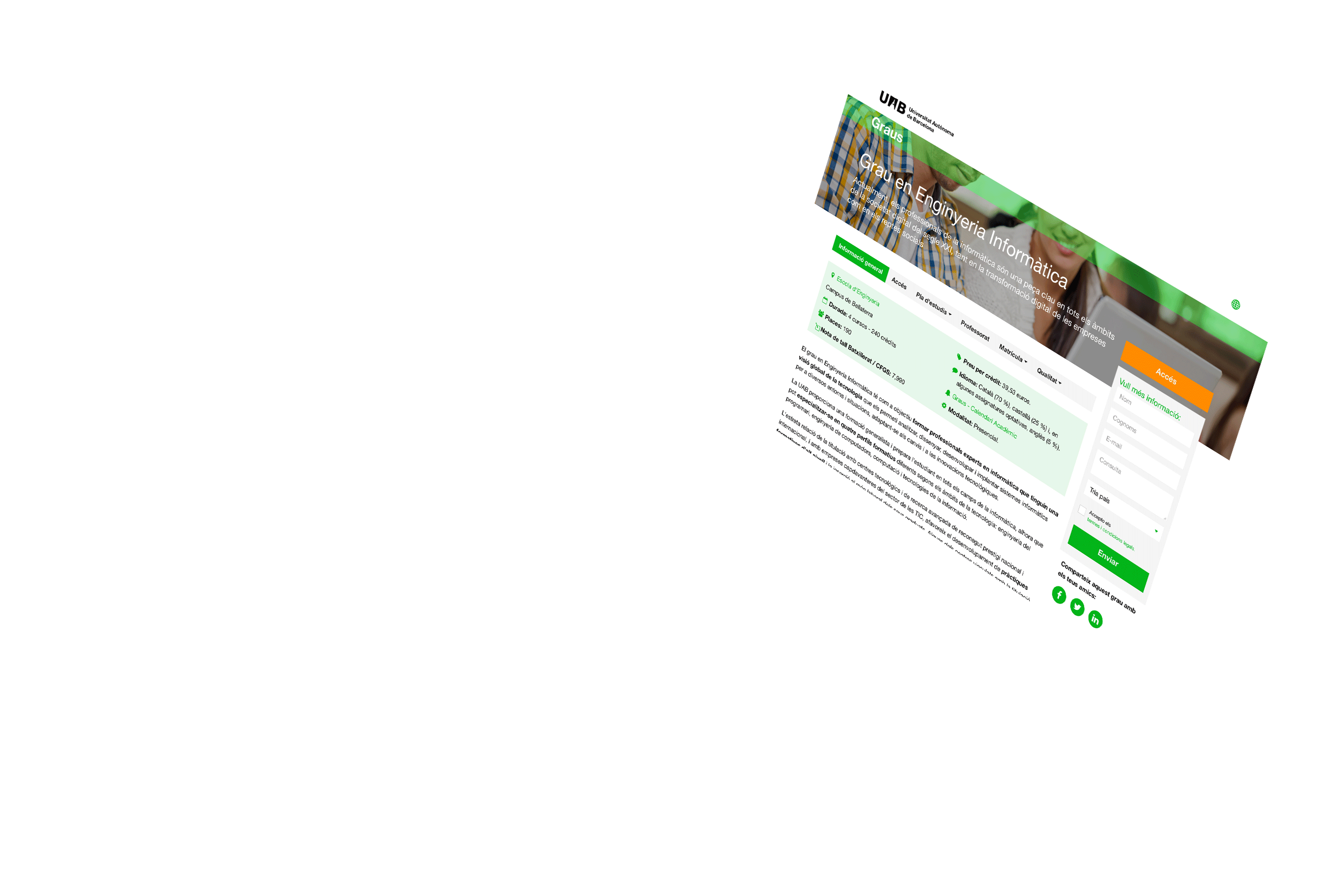 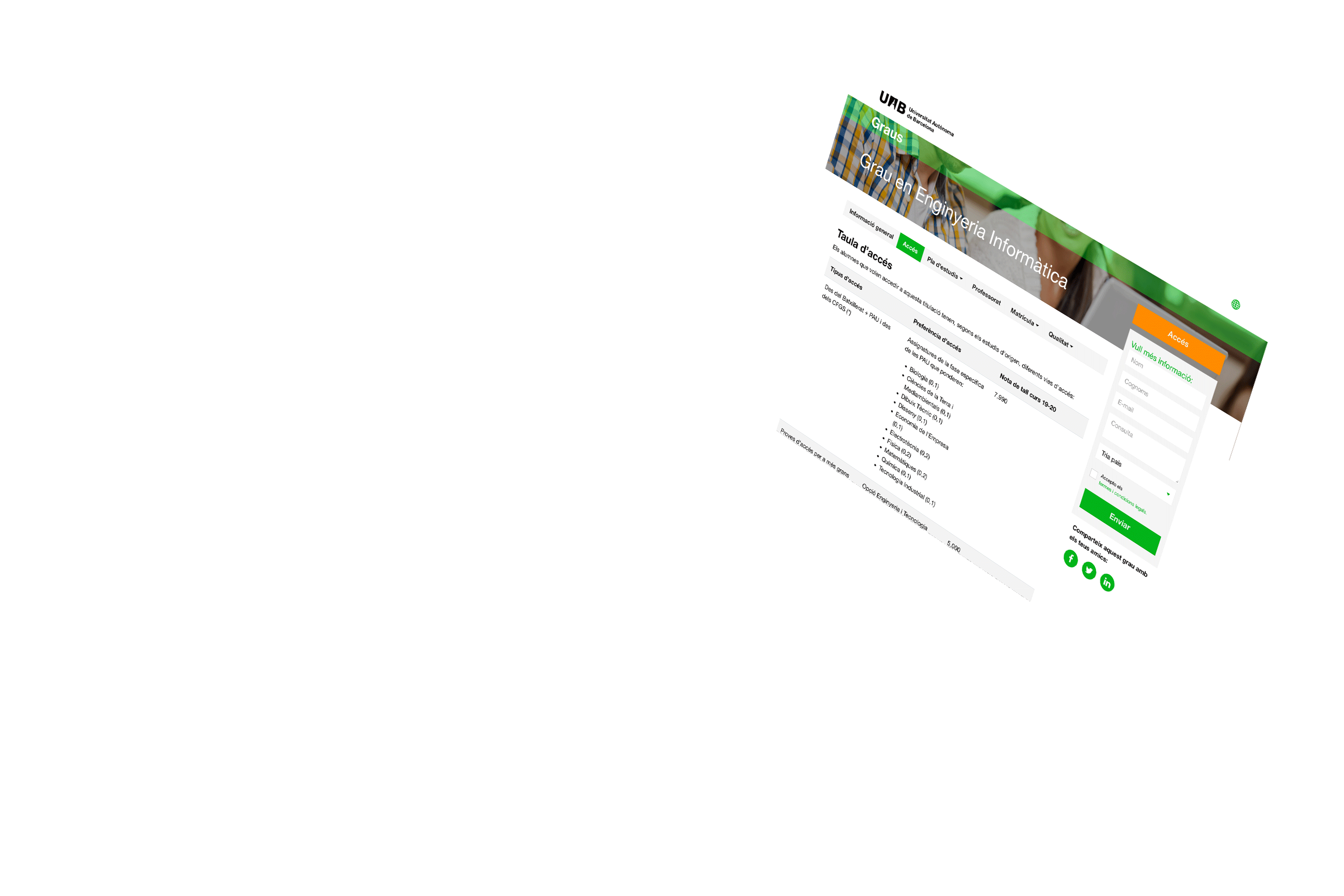 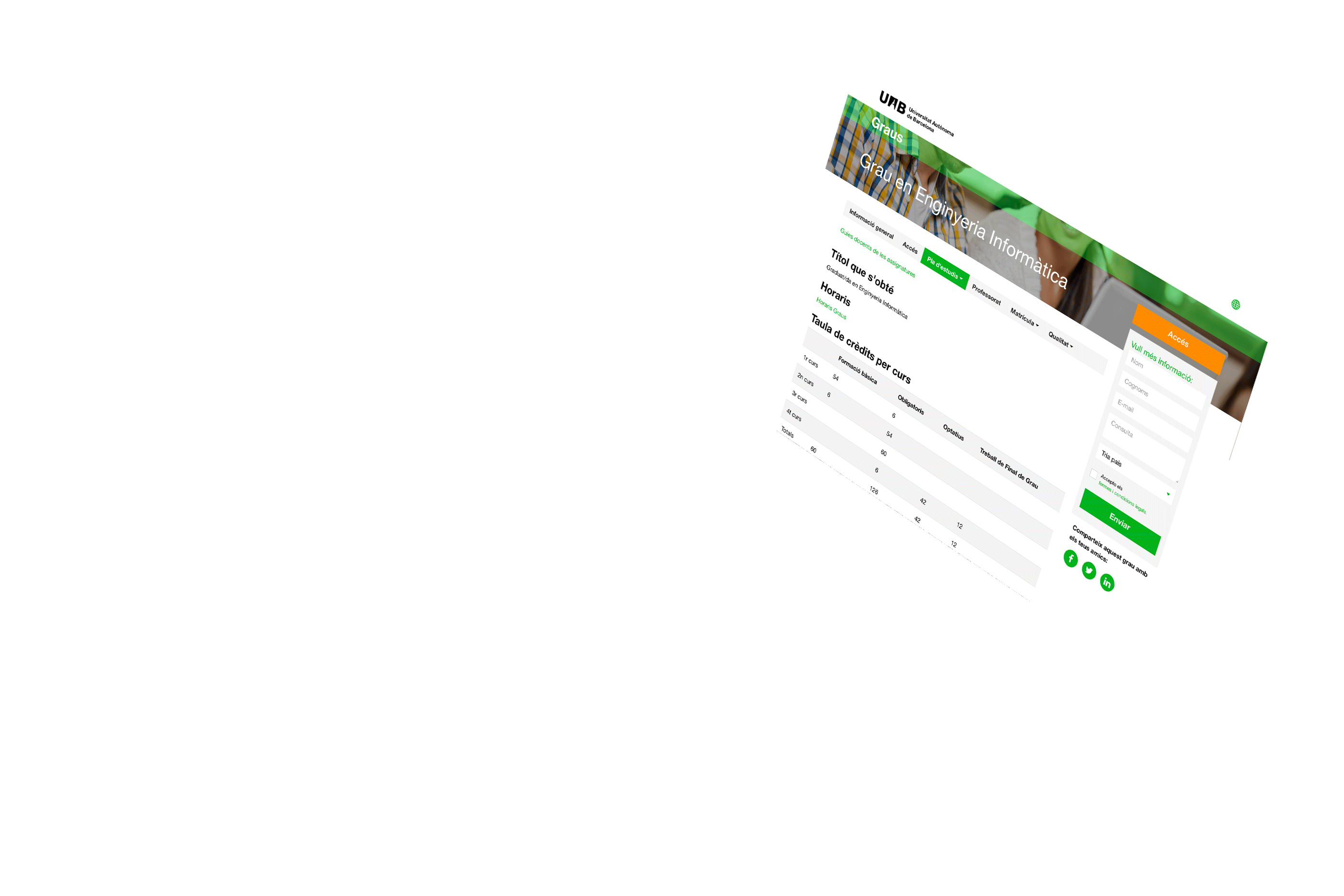 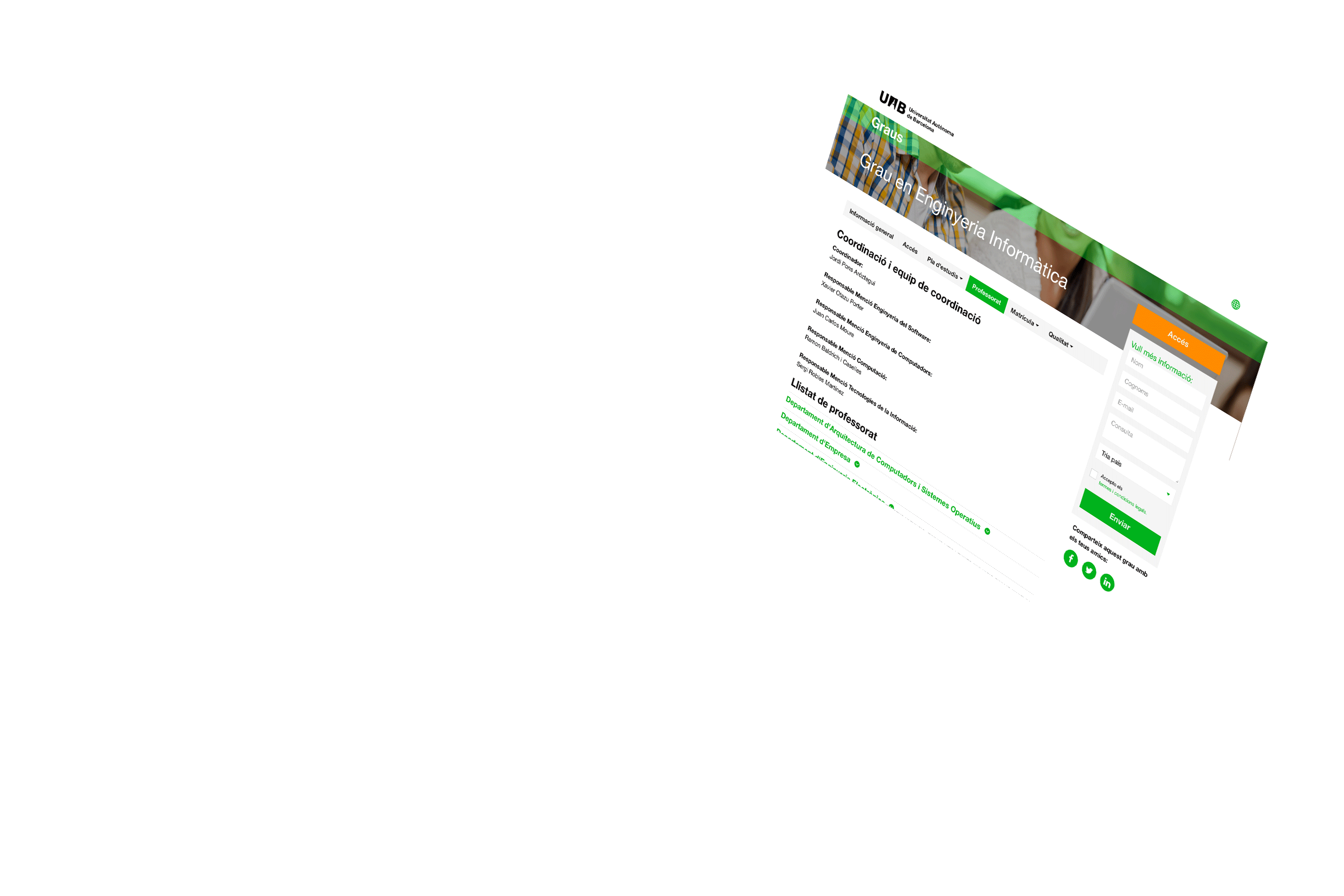 ¿Más información? 
visita www.uab.cat
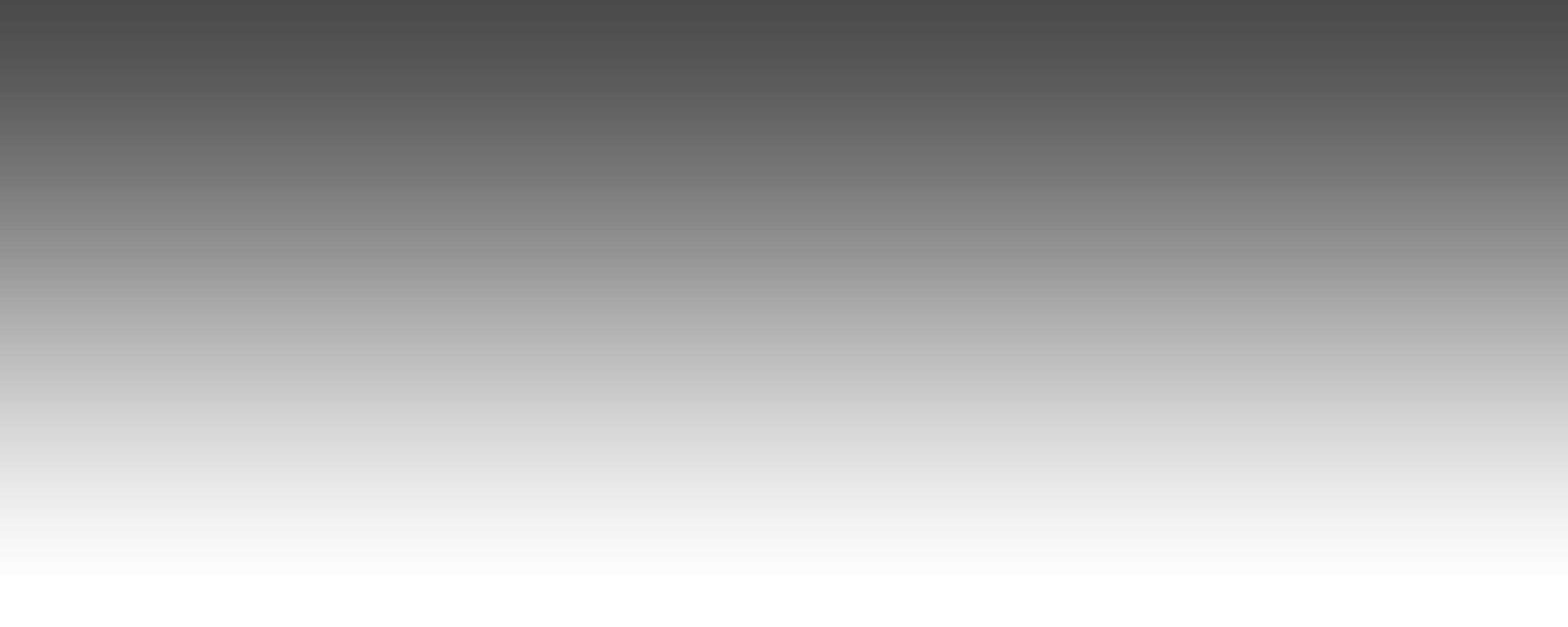 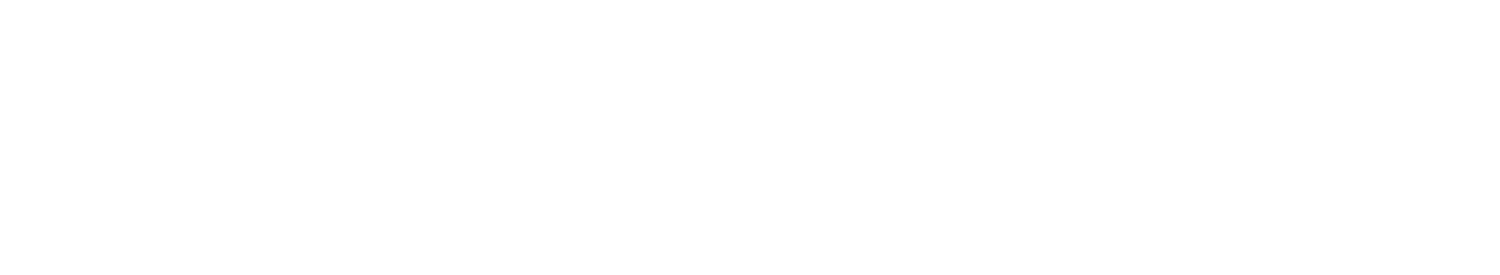 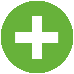 Ver más: www.uab.cat/grados
[Speaker Notes: A cadascuna de les fitxes de grau disposen de tota la informació detallada sobre l’estudi:

Pestanya Informació general, amb la nota de tall, preu, sortides professionals, ...
Pestanya Accés, amb nota de tall per via d’accés, codi de preinscripció, taules d’adaptació, ...
Pestanya Pla d’estudis, amb horaris, guies docents, competències, ...
Pestanya Professorat
Pestanya Matrícula, amb procediment de matrícula.
Pestanya Qualitat, amb informació sobre el Sistema de Garantia Interna de Qualitat de centres, dades estadístiques de l’estudi, ...

Els estudiants tenen l’opció de fer consultes via web.]
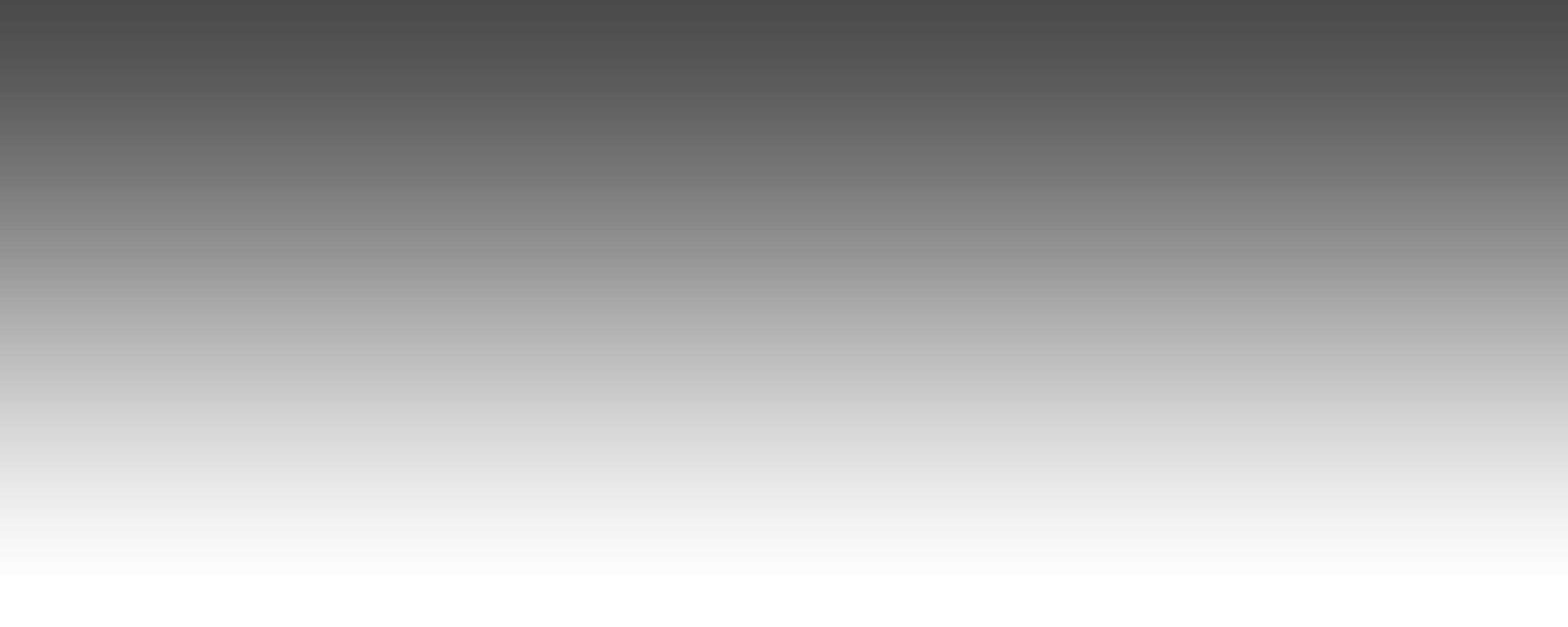 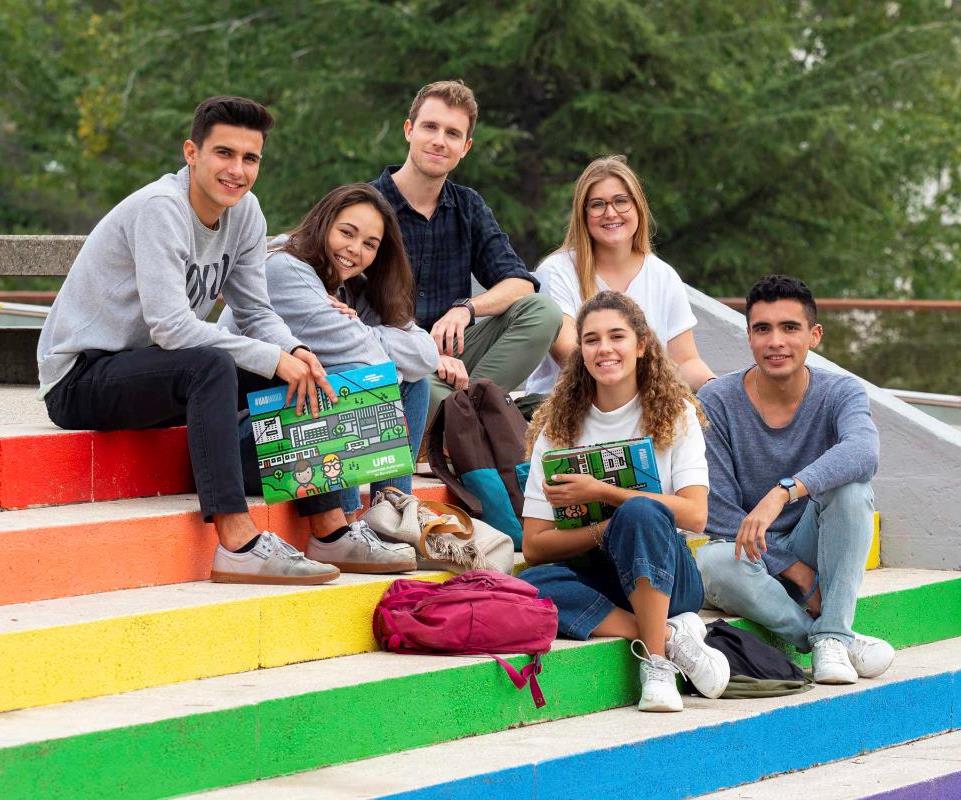 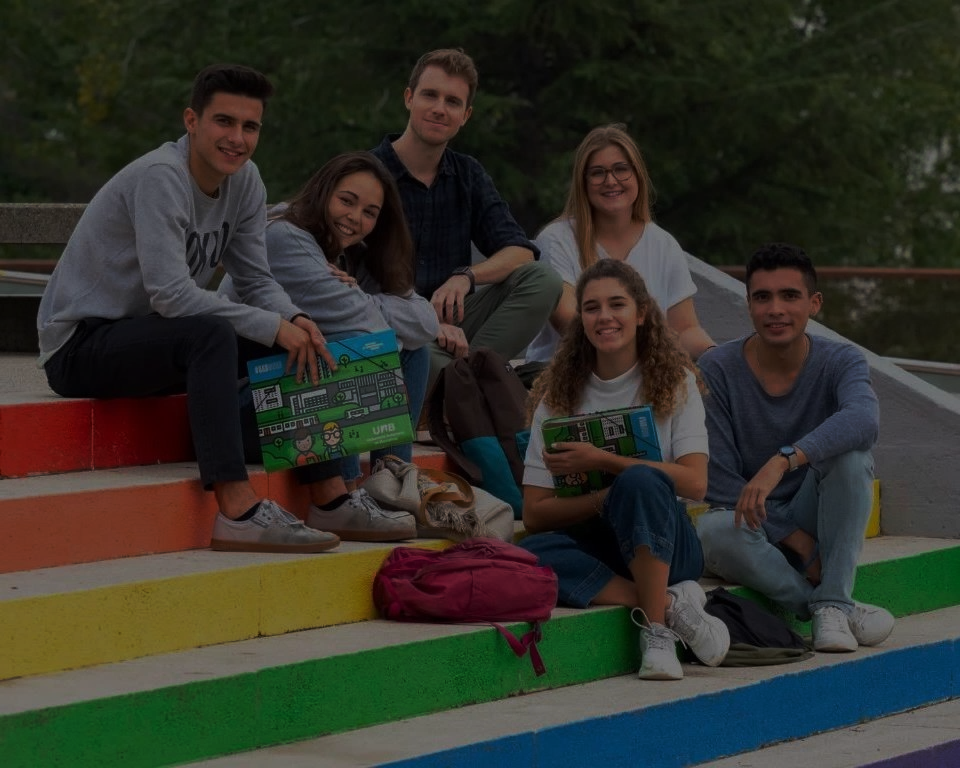 Visita la UAB
Jornadas de Puertas Abiertas
Día de las Familias
Saló de l'Ensenyament
Visitas al campus
Visitas a los centros de secundaria
4 de mayo
Enero - julio... y también en el Youtube de la UAB
13 a 17 de marzo
7, 8 y 9 de febrero
Enero - mayo
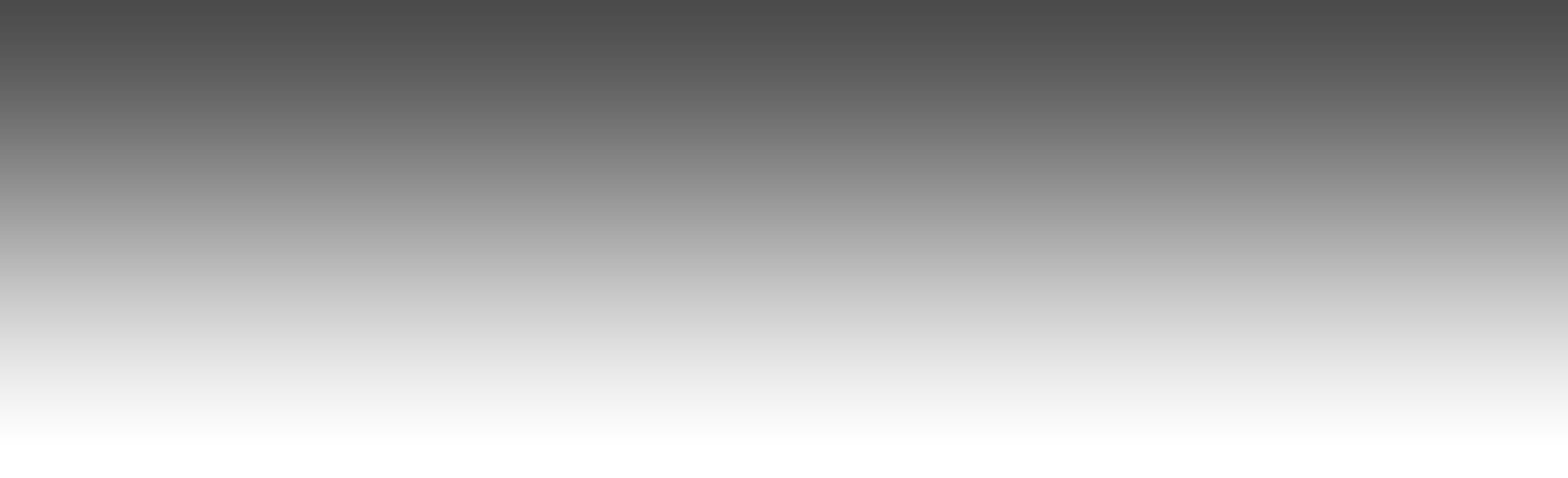 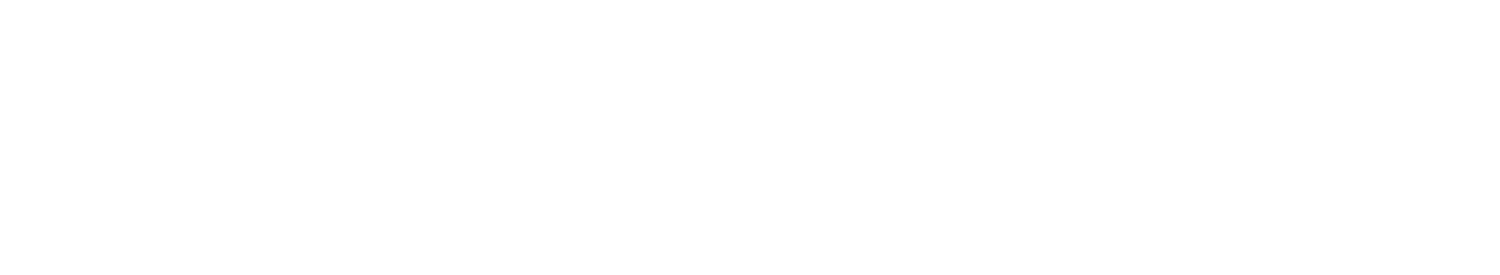 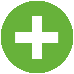 Más actividades en www.uab.cat/visitalauab
[Speaker Notes: Cliqueu sobre l’activitat per a més informació.]
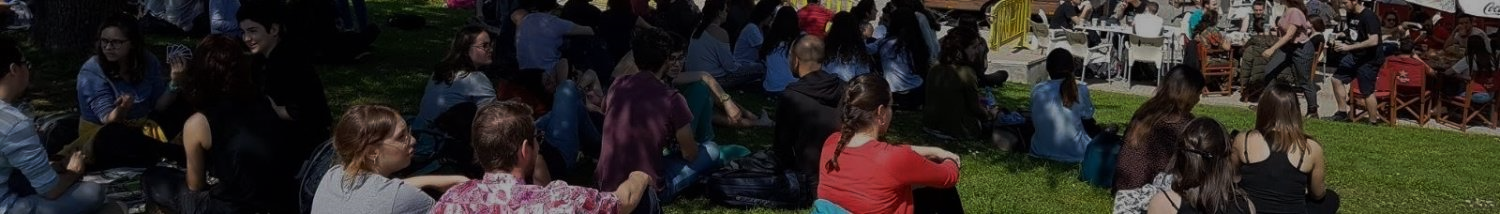 Guías de información de la UAB
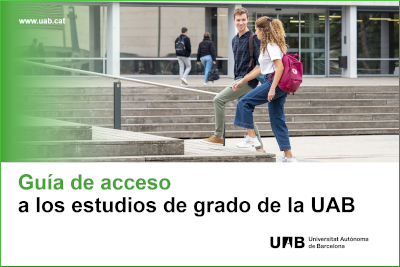 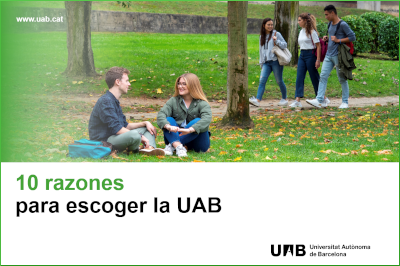 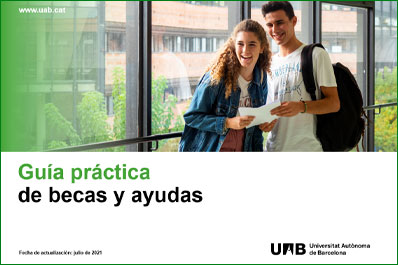 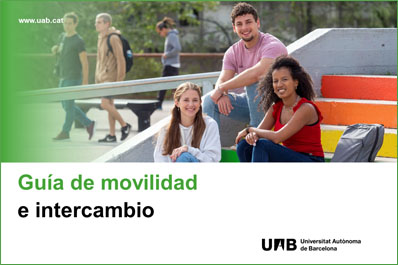 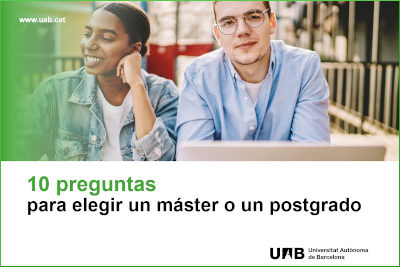 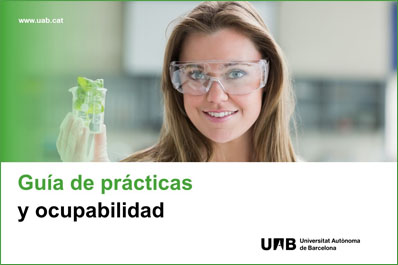 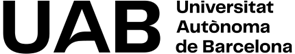 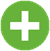 Descárgate las guías en PDF
[Speaker Notes: Guies d’informació amb informació detallada i enllaços per a més informació, sobre:

l’accés als estudis de grau des de Batxillerat, CFGS, titulats, Batxibac, estudiants internacionals, Més grans de 25, 45 i 40, ....
beques i ajuts generals i específiques de la UAB.
mobilitat i intercanvi, tipus d’intercanvi i possibilitats d’ajuts.
pràctiques i ocupabilitat, curriculars i extracurriculars.]
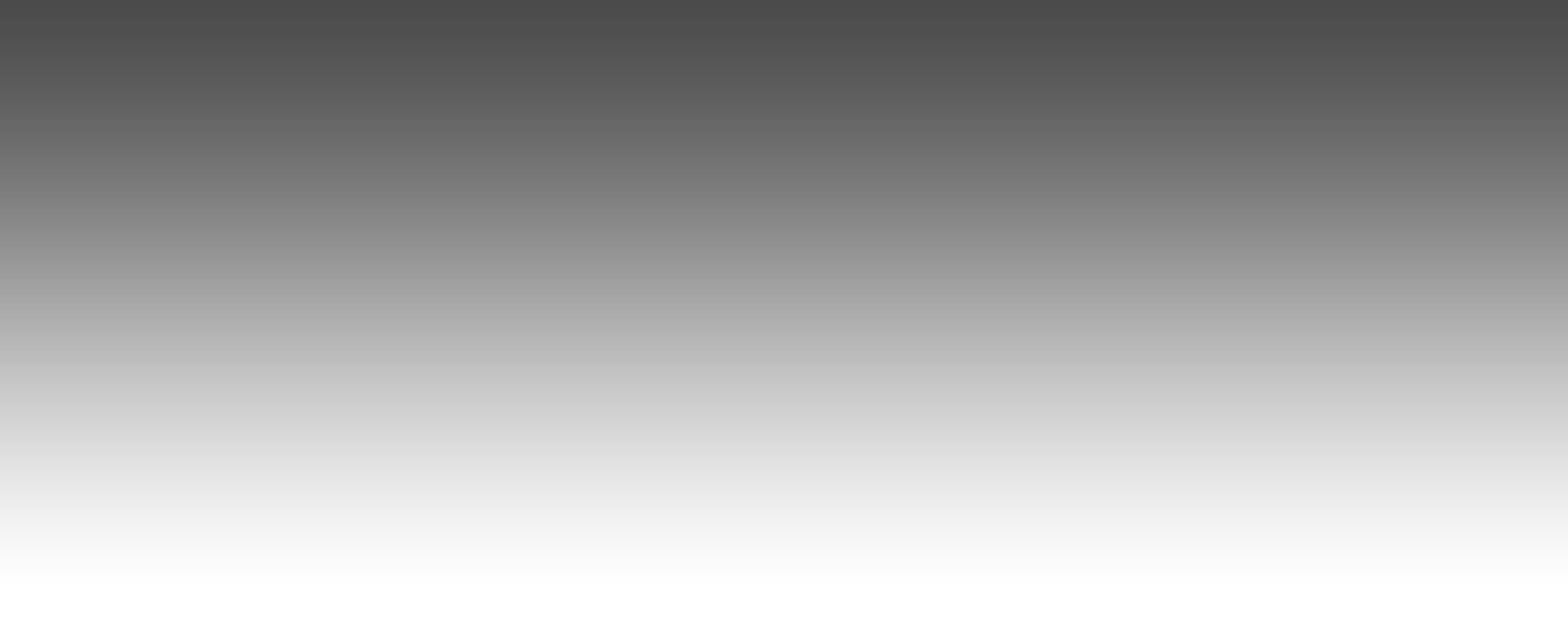 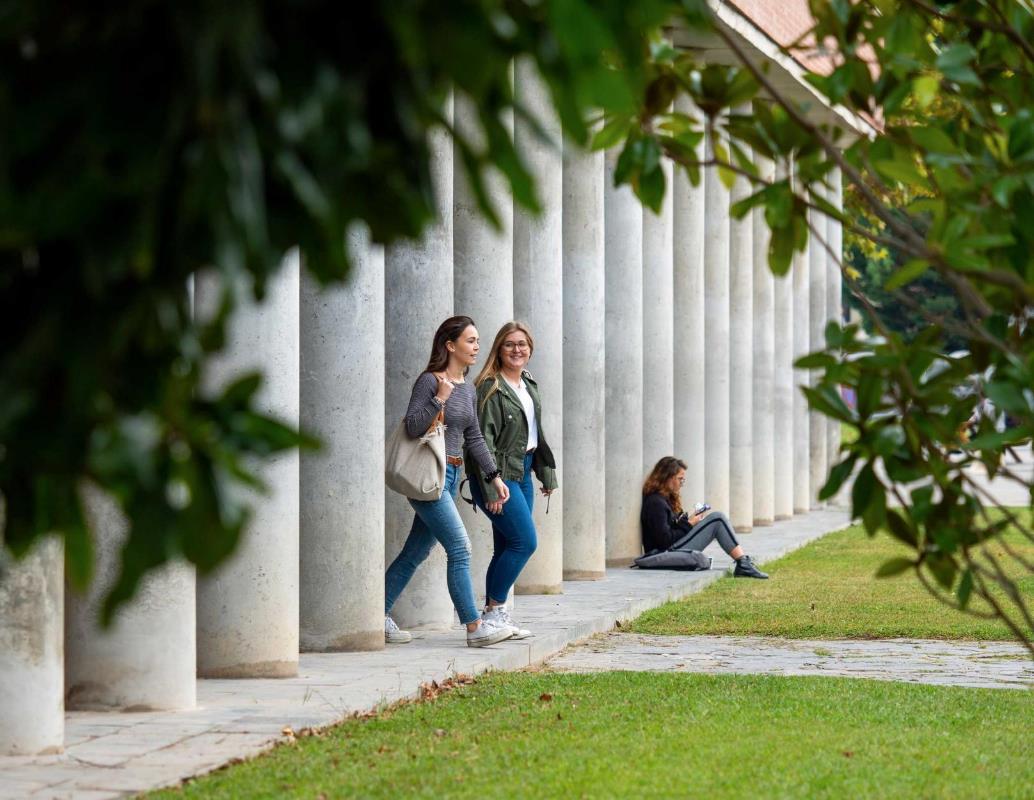 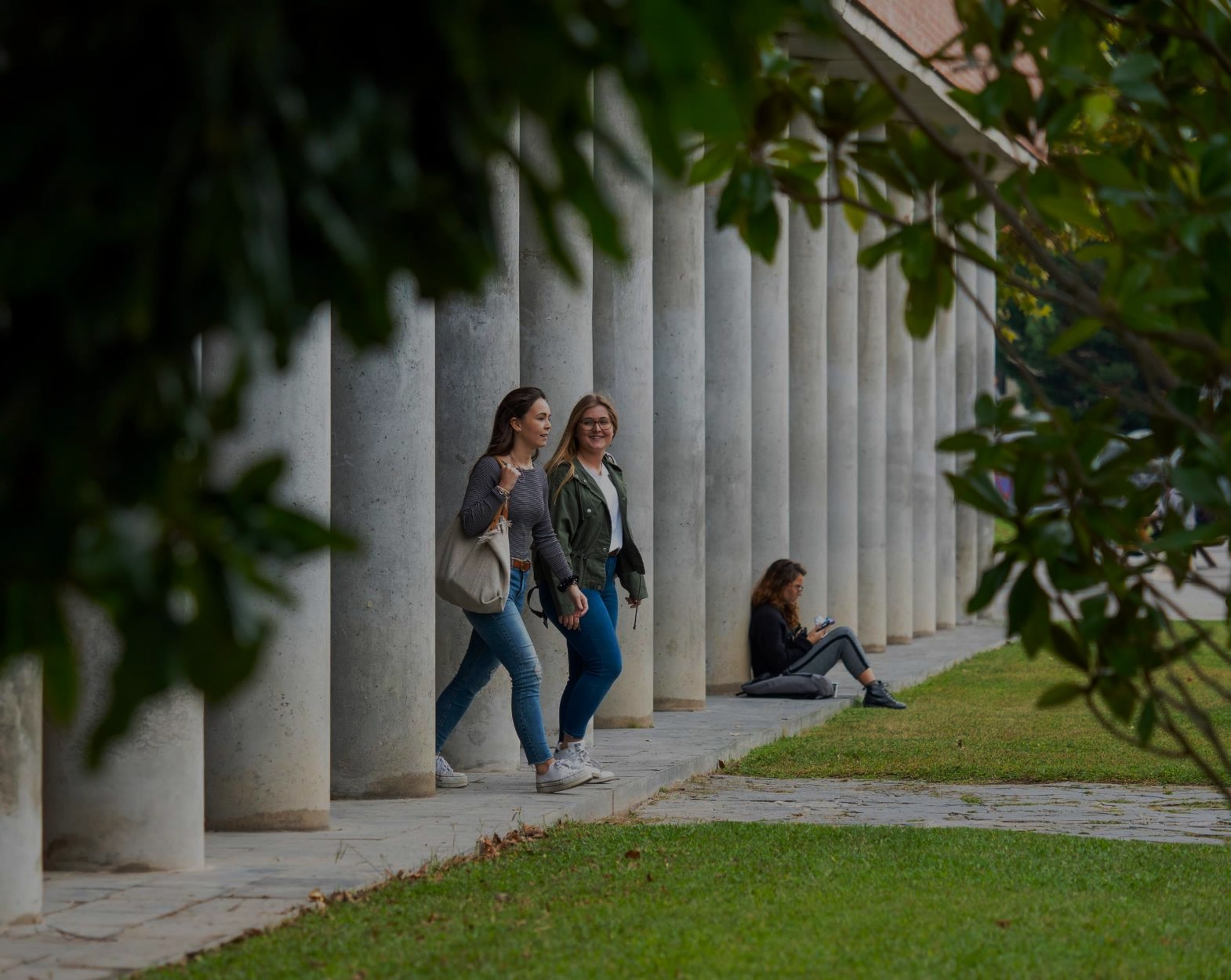 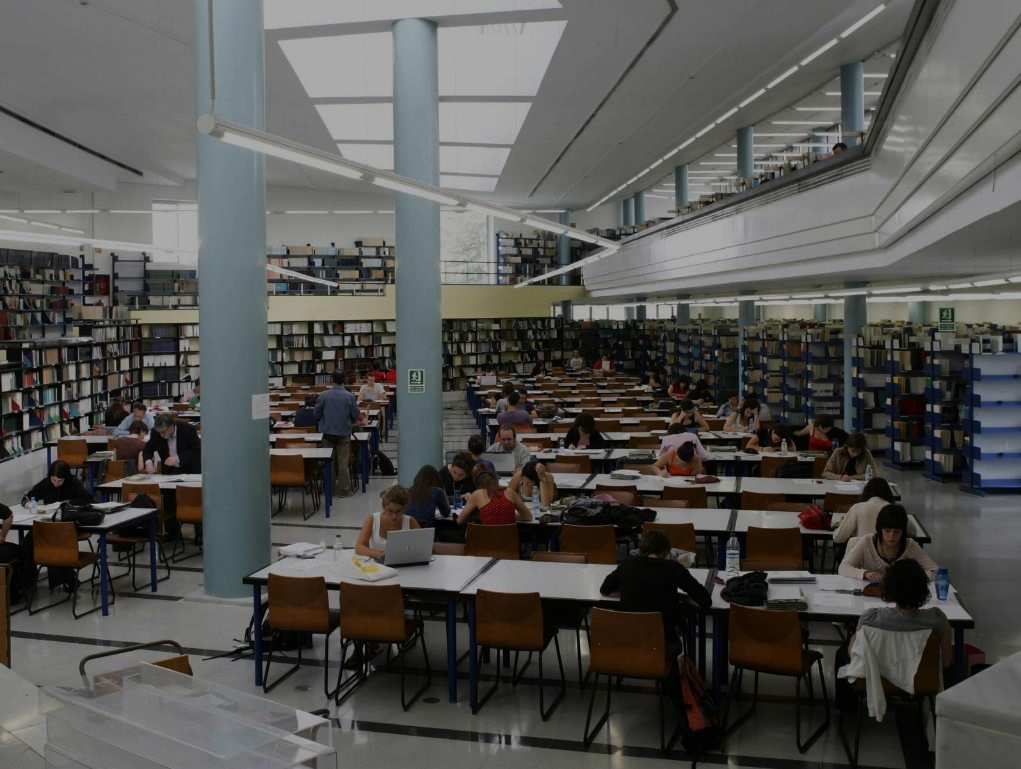 Además de las clases, ¿qué máspuedo hacer en el campus UAB?
Bibliotecas
8 bibliotecas en el campus
Sala de estudio abierta 24 horas
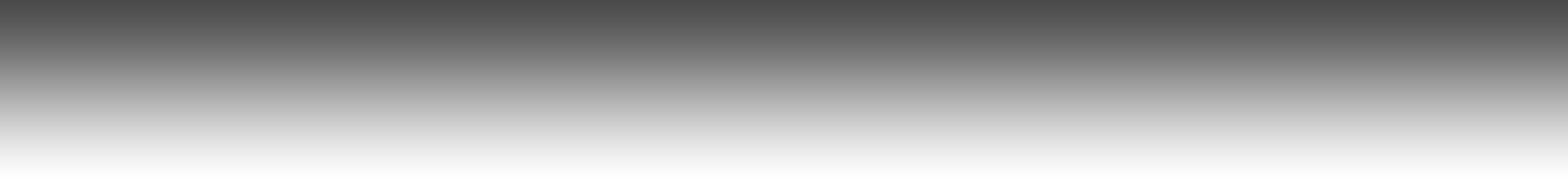 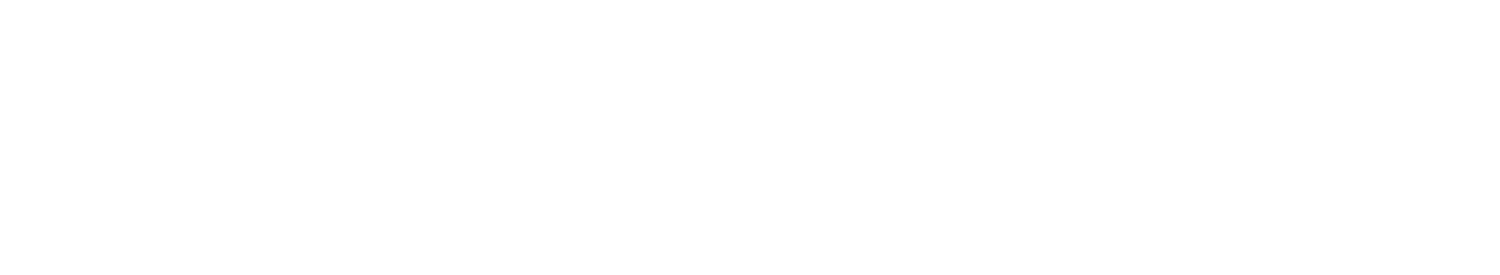 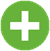 Ver más
[Speaker Notes: Les biblioteques de la UAB disposem d'una dotació important de recursos documentals i d'altres materials i d'un personal qualificat.

Biblioteca d’Humanitats i Sala de Revistes (publicacions científiques).
Biblioteca de Ciència i Tecnologia.
Biblioteca de Ciències Socials.
Biblioteca de Comunicació i Hemeroteca General.
Biblioteca de Medicina. També, una biblioteca a cadascuna de les Unitats Docents de la Facultat de Medicina.
Biblioteca de Veterinària.
Biblioteca Universitària de Sabadell.
Cartoteca General.
Centre de Documentació Europea.

Les biblioteques de la UAB se situen en la primera posició entre les biblioteques de les universitats espanyoles segons el Ranking de Bibliotecas Españolas Universitarias (SECABA-Rank 2018).]
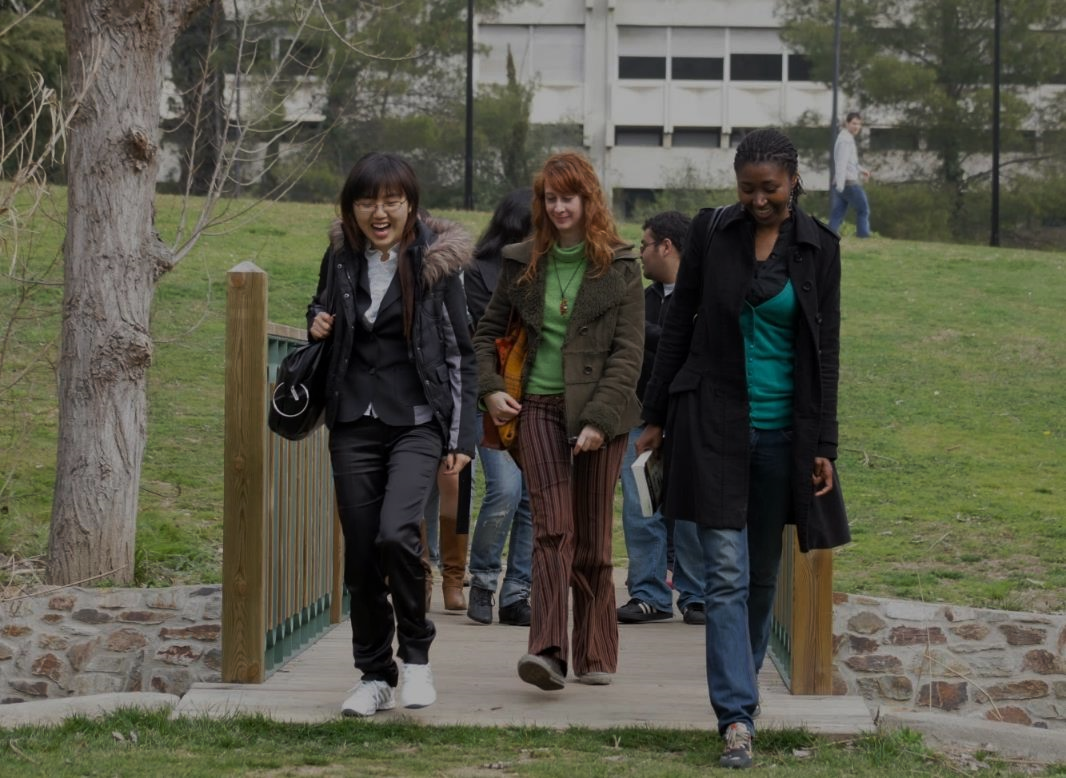 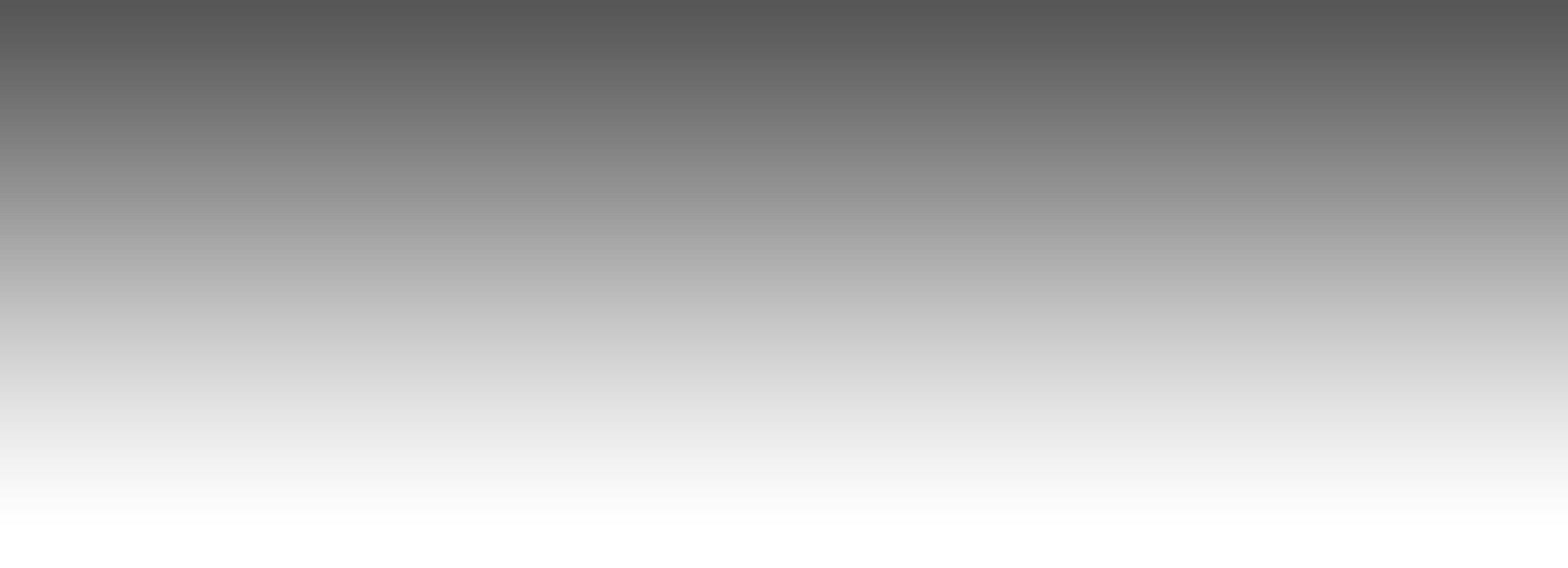 Además de las clases, ¿qué máspuedo hacer en el campus UAB?
Idiomas: cursos y exámenes de acreditación
Alemán
Catalán
Español
Francés
Inglés
Italiano
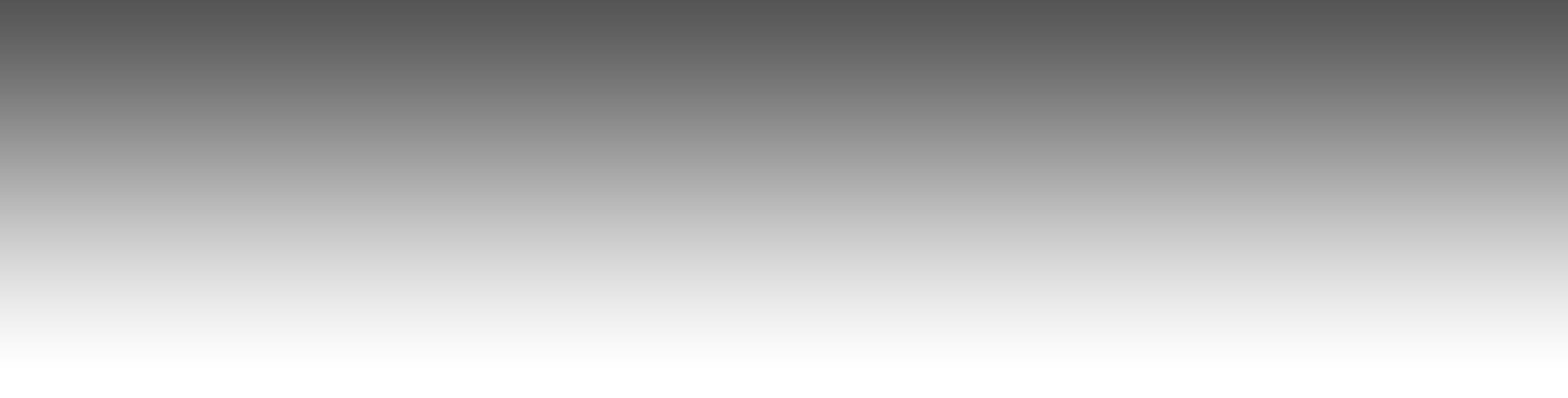 Talleres de sensibilización lingüística
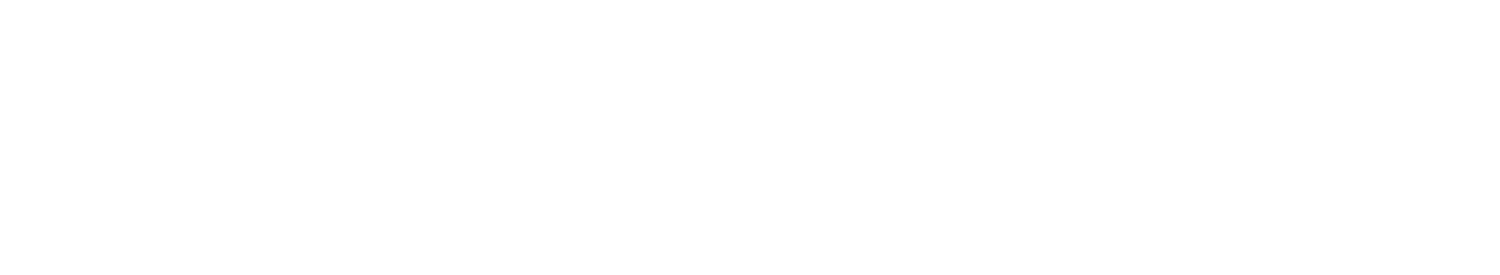 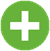 Ver más
[Speaker Notes: El Servei de Llengües ofereix cursos d’idiomes, la certificació del nivell de llengua, programes d’acollida lingüística, voluntariat lingüístic, assessorament sobre criteris lingüístics, etc.
Ofereix facilitats i descomptes en la matrícula per a la comunitat universitària UAB. 
Els alumnes de nou accés poden sol·licitar les beques d’UAB idiomes.]
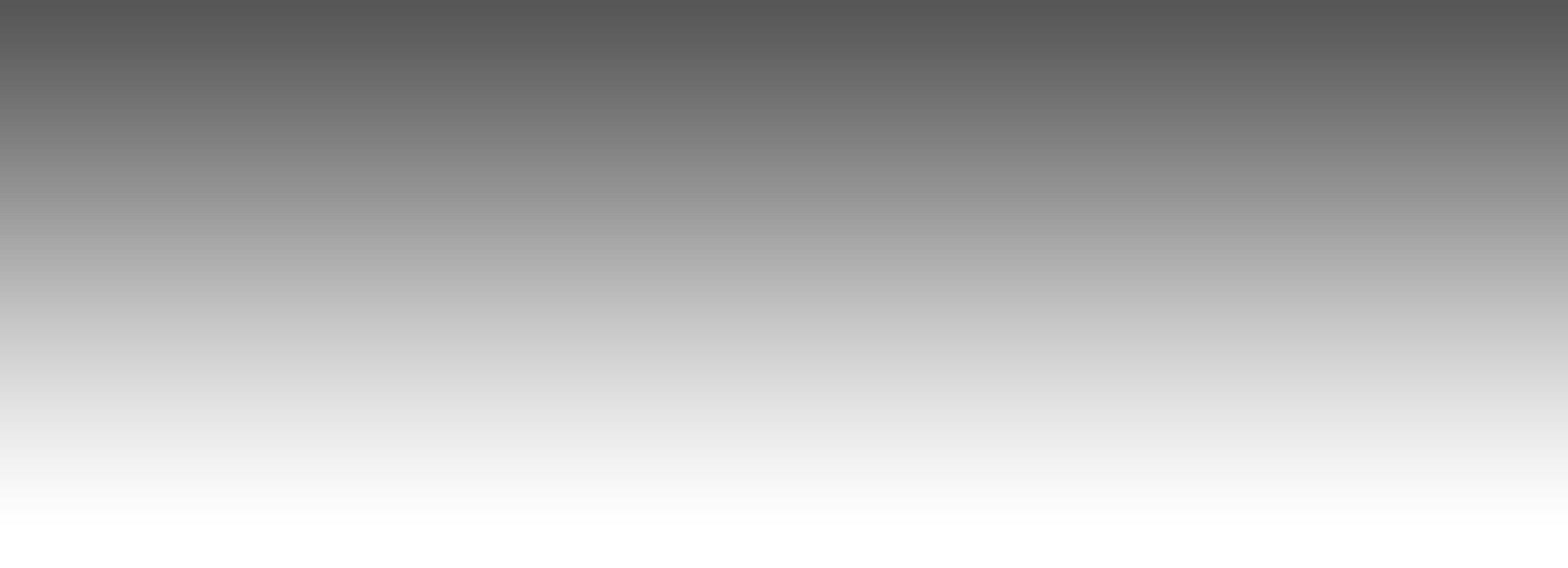 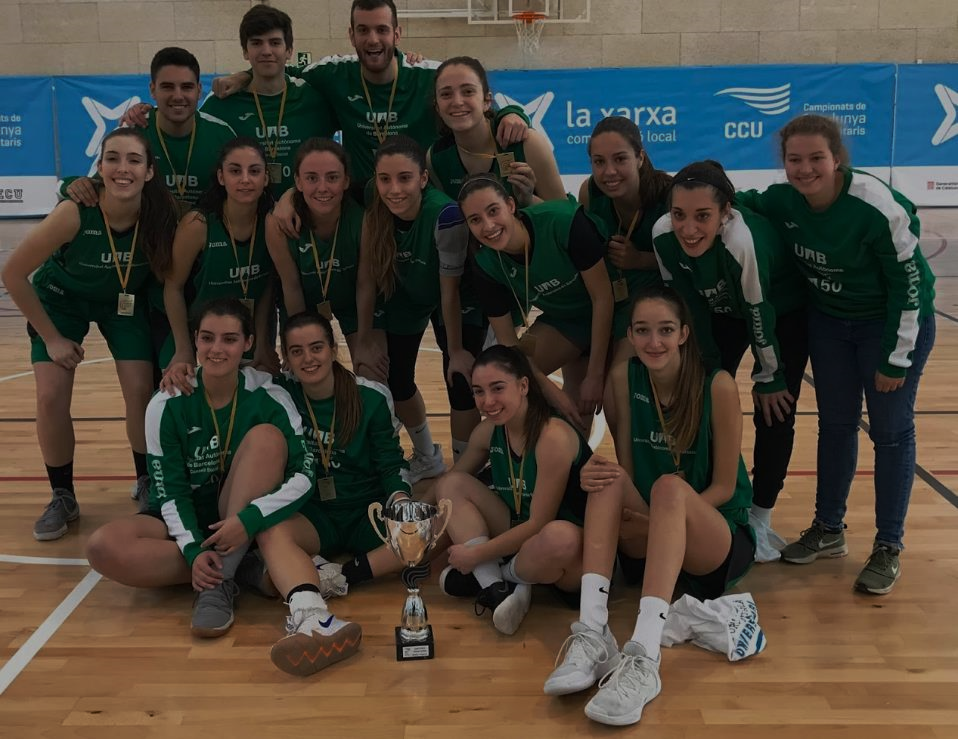 Además de las clases, ¿qué máspuedo hacer en el campus UAB?
Deporte
Aerobic
Aquafit
Aquagym
Bádminton
Baño de vapor
Básquet
Bodybalance
Boxtraining
Court soccer
Crosstraining
Cycling
Chorros de agua
Escalada
Squash
Fitness
Frontennis
Frontón
Fútbol
Fútbol sala
Hidromasaje
Hipopresiva
Yoga
Jacuzzi
Just dance
Kizomba
Meditación
Método Feldenkrais®
Natación
Padbol
Pádel
Pilates
Quidditch
Ráquetbol
Relajación
Risoterapia
Ritmos latinos
Rocódromos
Rugby
Sauna
Solarium
Tai-chi-chuan
Tennis
Tennis mesa
Tonificación
Voleibol
Voley-playa
Waterpolo
Zumba
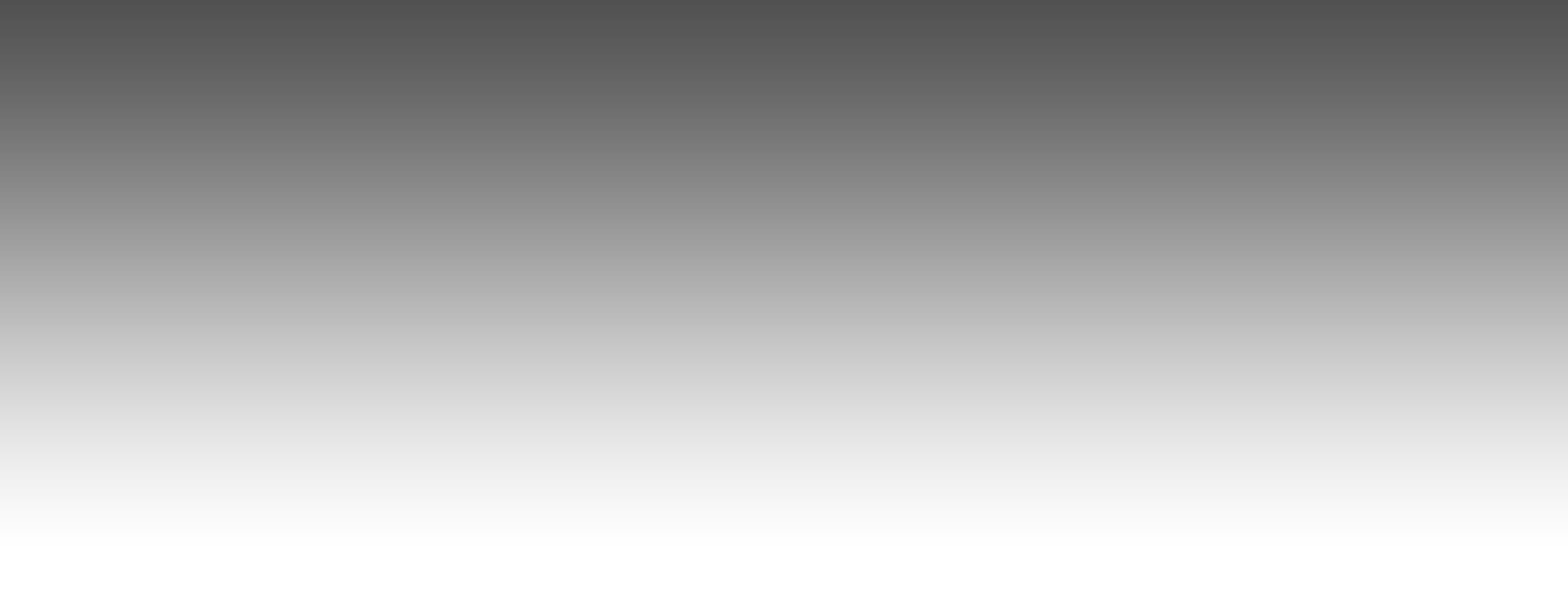 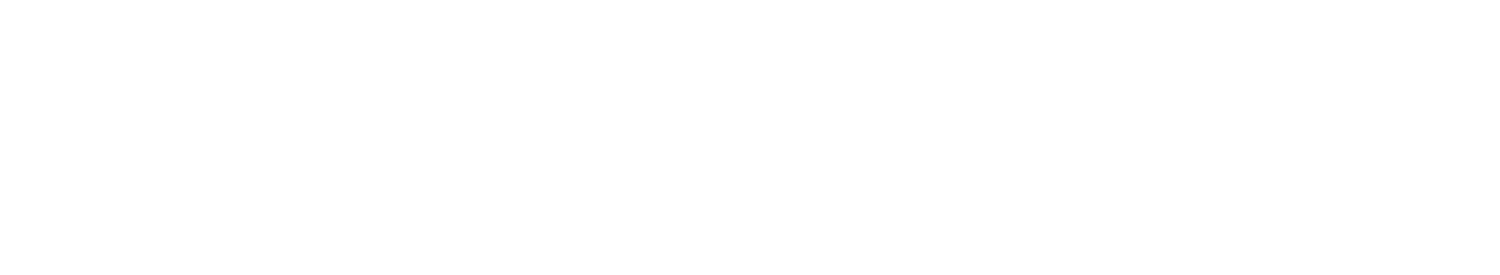 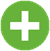 Ver más
[Speaker Notes: El Servei d’Activitat Física (SAF) gestiona les instal·lacions esportives al campus de la UAB.

Principals activitats que organitza el SAF:
Activitats dirigides (aeròbic, tonificació, pilates, ioga, aiguagim, natació, etc.)
Reserva anticipada d’espais esportius (pistes de tenis, pàdel, frontó, vòlei platja, futbol, poliesportiu, etc.)
Participació en competicions esportives al campus i entre universitats.
Controls i suport mèdic a través de la Unitat de Medicina Esportiva.

El estudiants de nou accés gaudeixen de matrícula gratuïtat al SAF en terminis pròxims a la matrícula del grau. Caldrà pagar una quota mensual.]
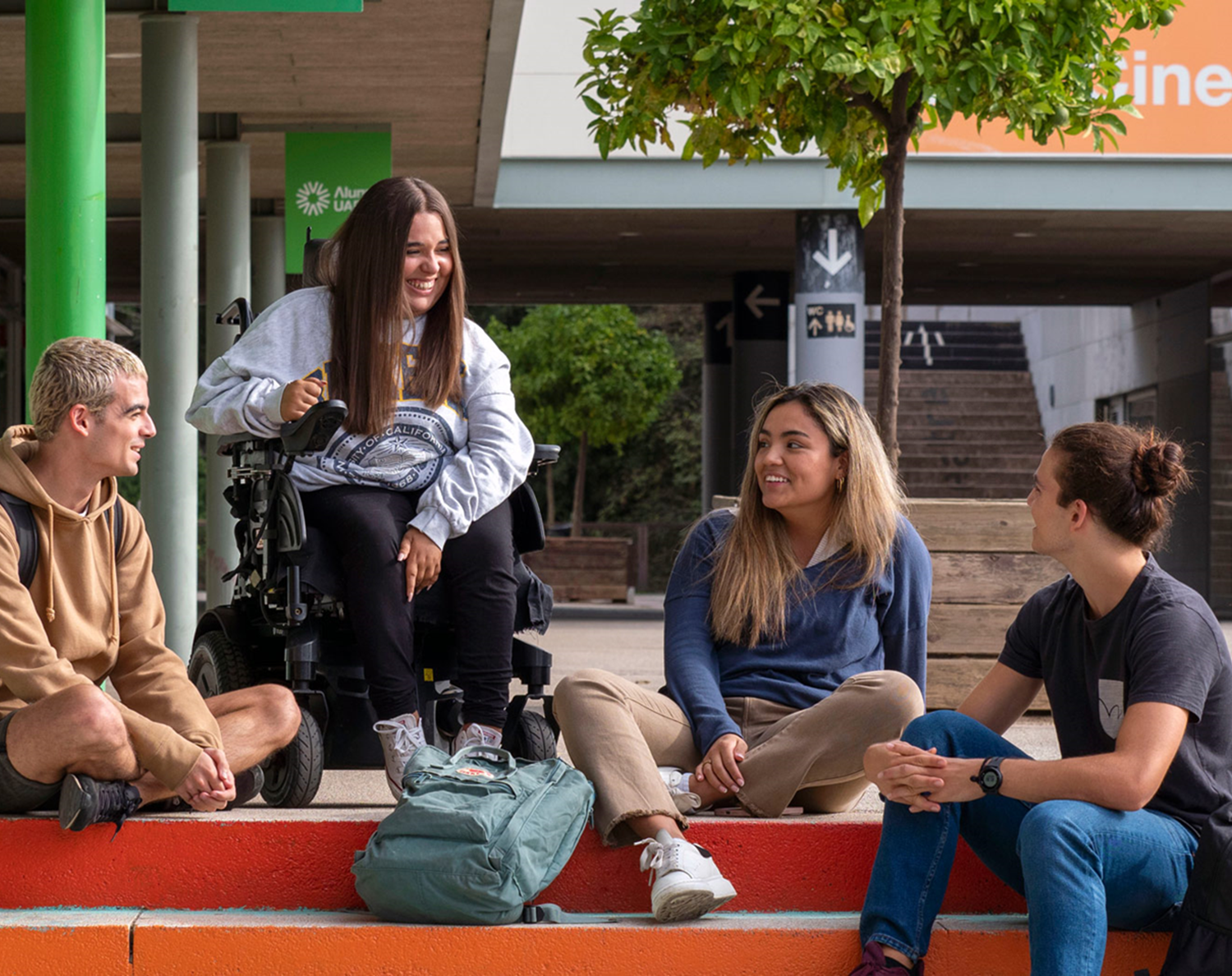 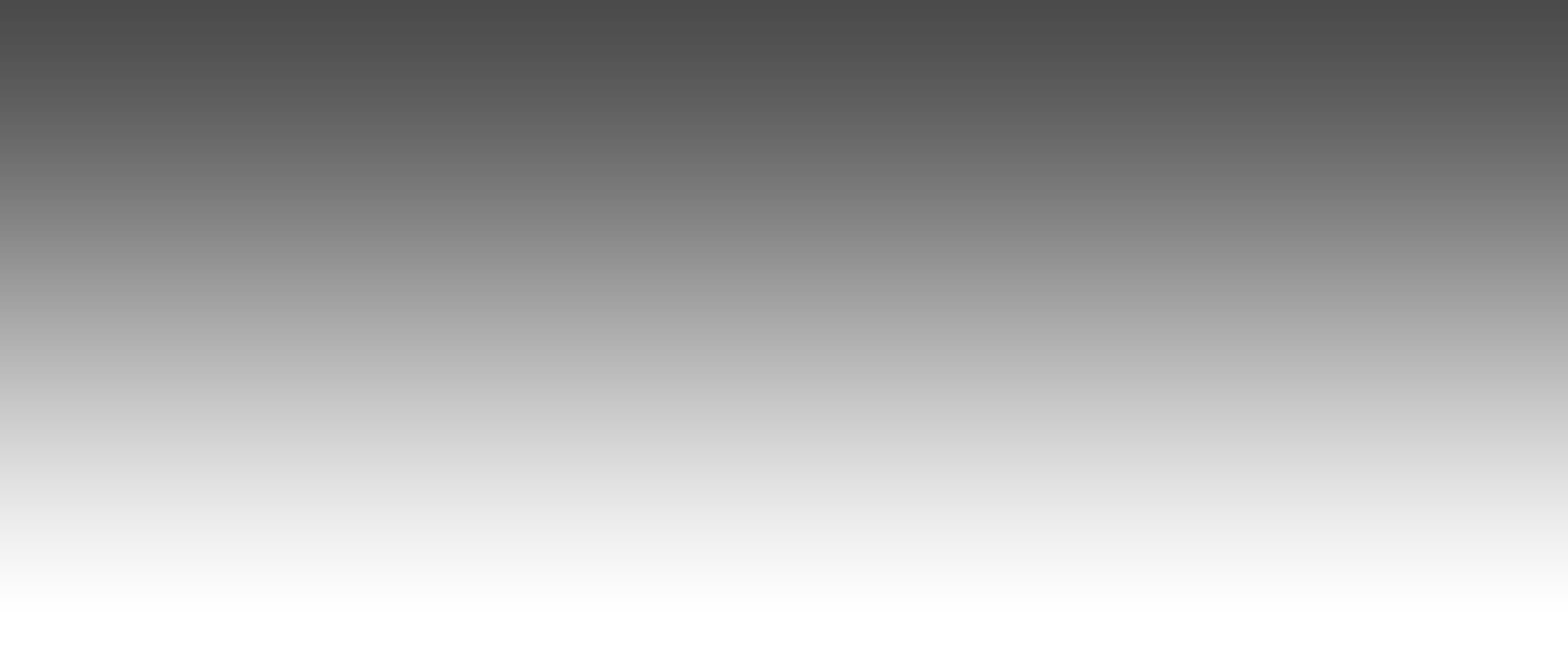 Servicio de atención a las NEE de la UAB
Si quieres estudiar en la UAB y tienes una necesidad específica de apoyo educativo (NEE), dirígete al PIUNE
Pide cita previa y te podremos orientar con la preinscripción, las ayudas de matrícula, los estudios y las asignaturas, la transición y acogida, etc. 
El PIUNE te ayudará durante todos tus estudios en la UAB. Consulta a quién dirigirte en cada facultad o escuela.
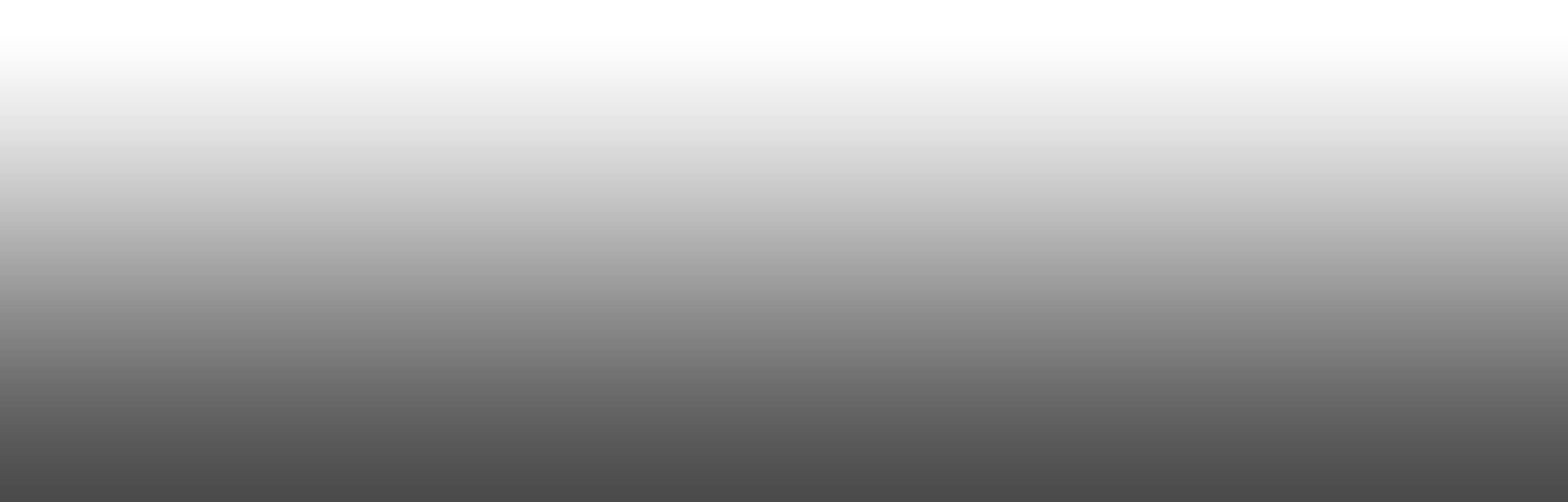 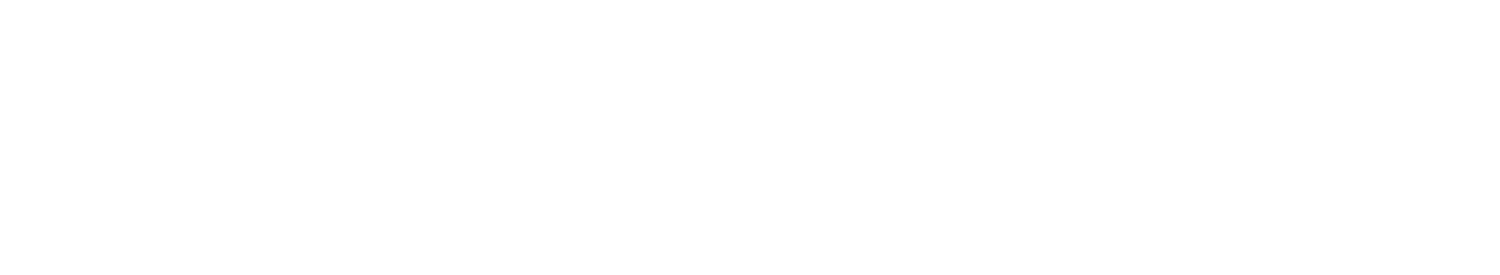 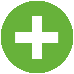 Toda la información en la web del PIUNE
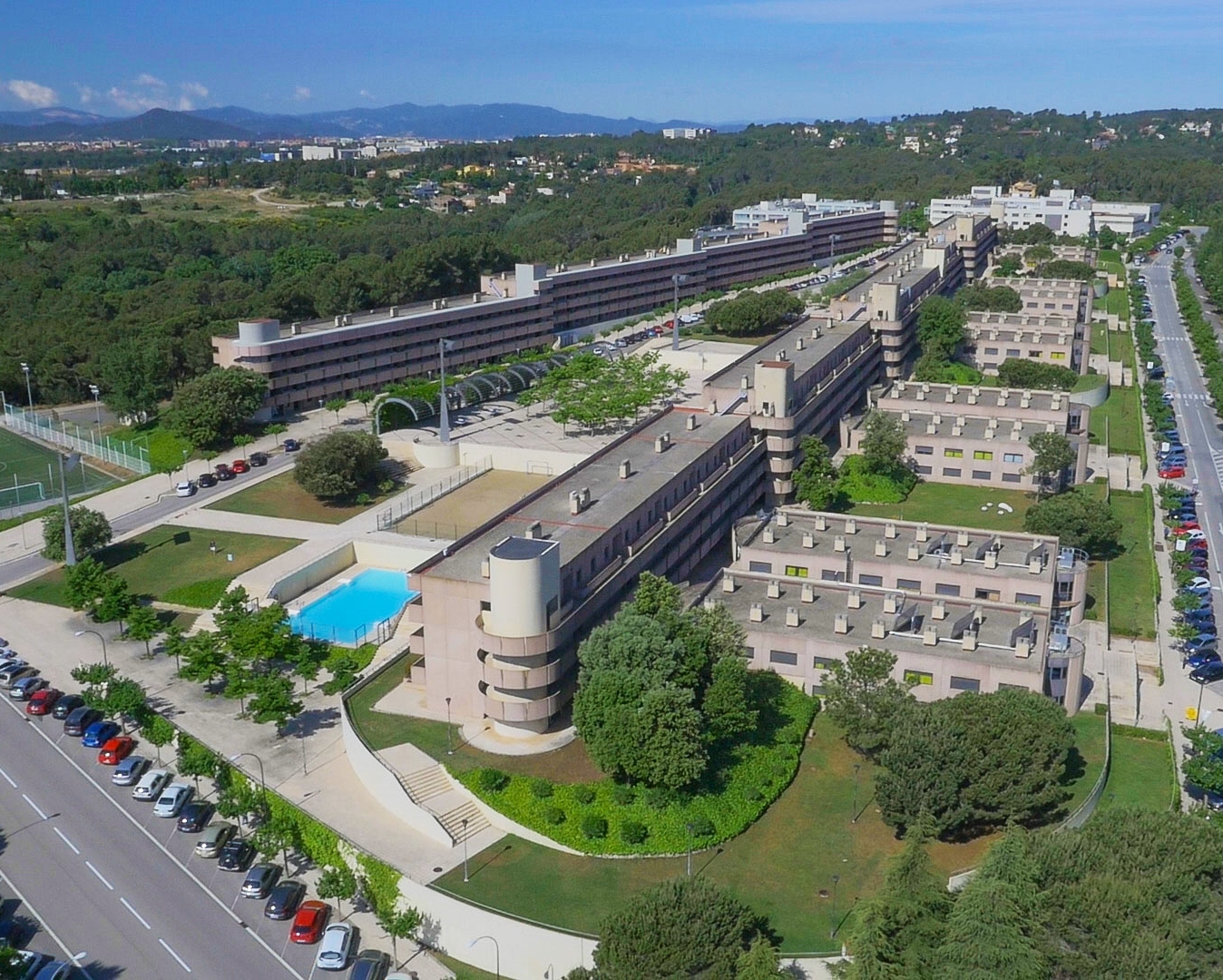 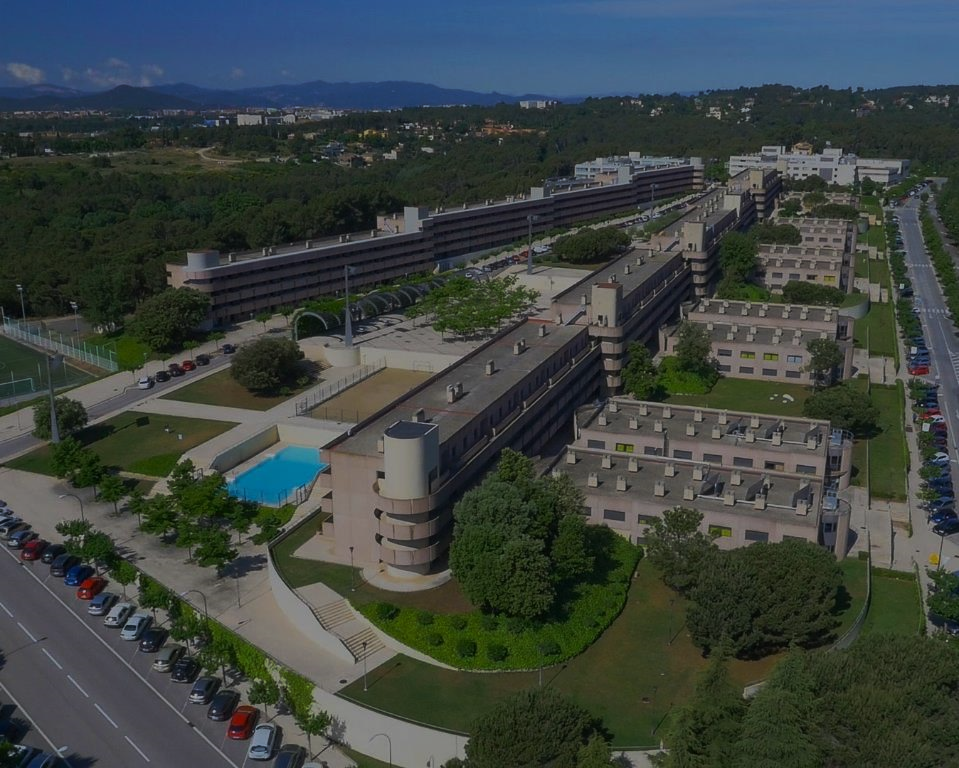 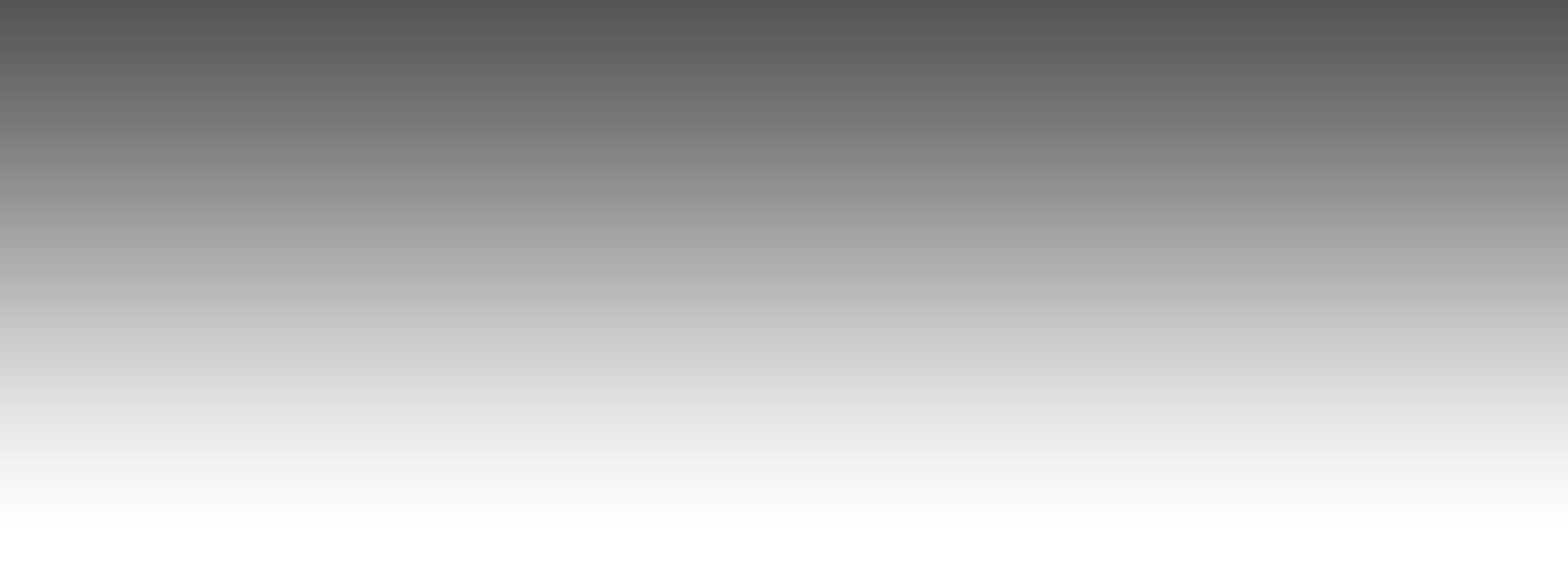 Vila Universitària
810apartamentos
2.500 estudiantes de todo el mundo
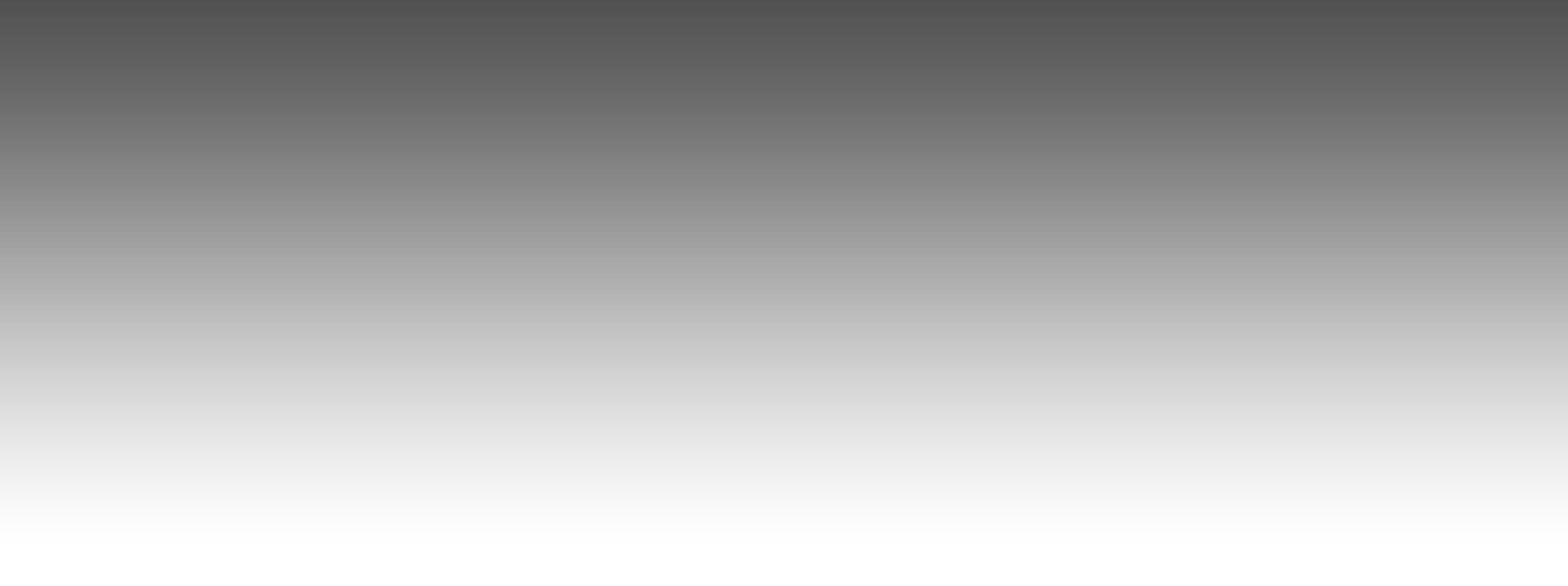 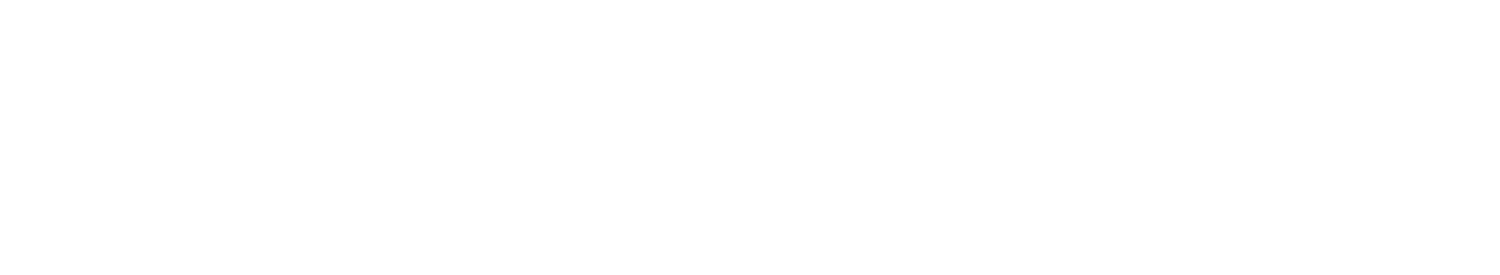 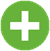 Ver más
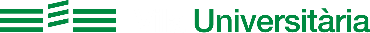 [Speaker Notes: Preus a la Vila 2024-2025:
 
Vila 1 – Tarifes mensuals estudiants GRAU (consums NO inclosos)
 
Pis 2 persones - hab doble: 368€
Pis 4 persones - hab doble: 280€
Pis 3 persones - hab doble: 291€
Pis 3 persones - hab  individual: 416€
Pis 5 persones - hab doble: 265€
Pis 5 persones - hab individual: 359€
Estudi a compartir 2 persones: 274€
Estudi individual: 558€
 
Vila 2 – Només POSTGRAU. Tarifes mensuals (consums inclosos)
 
Pis individual: 973€
Pis a compartir: 502€]
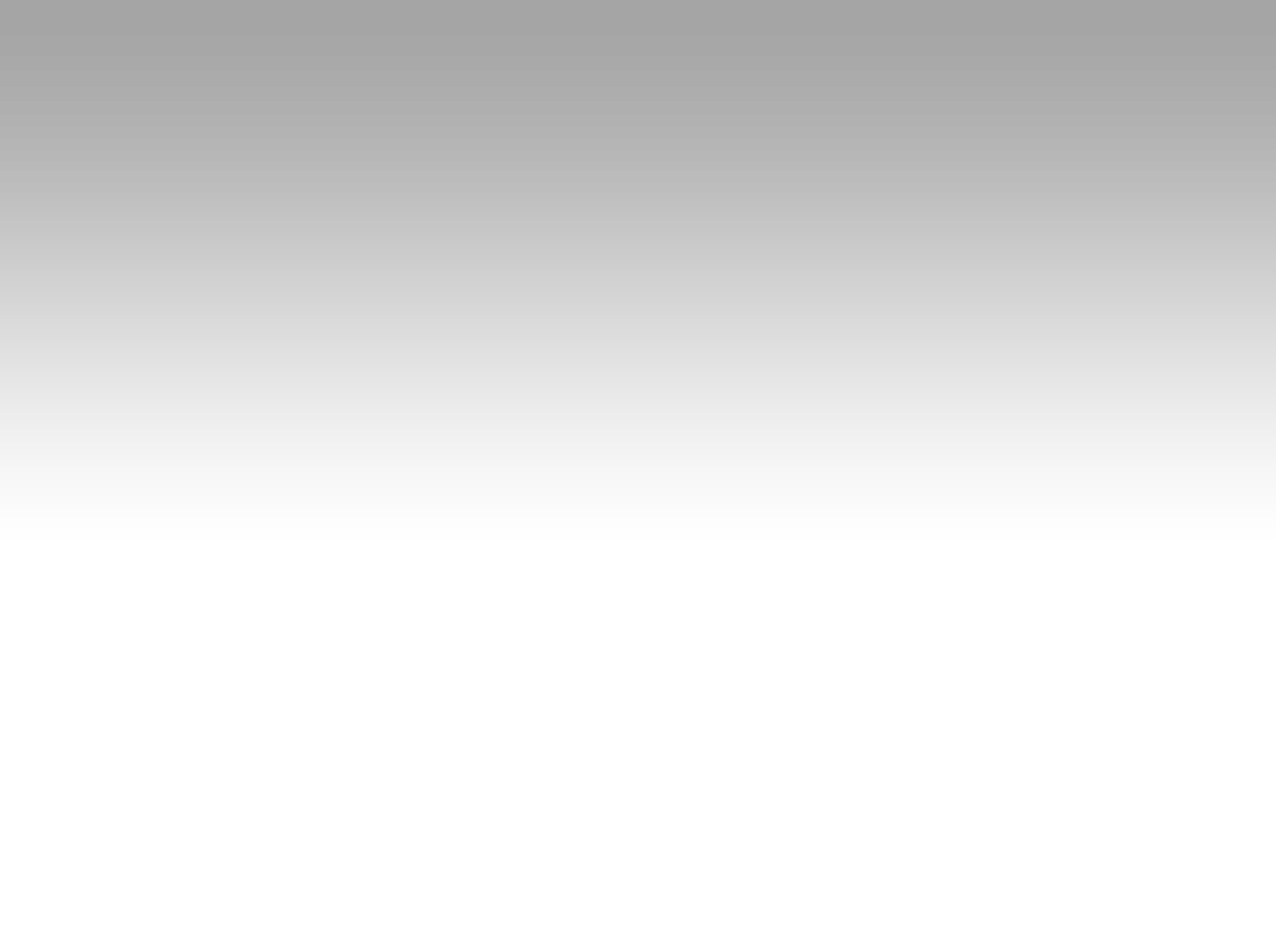 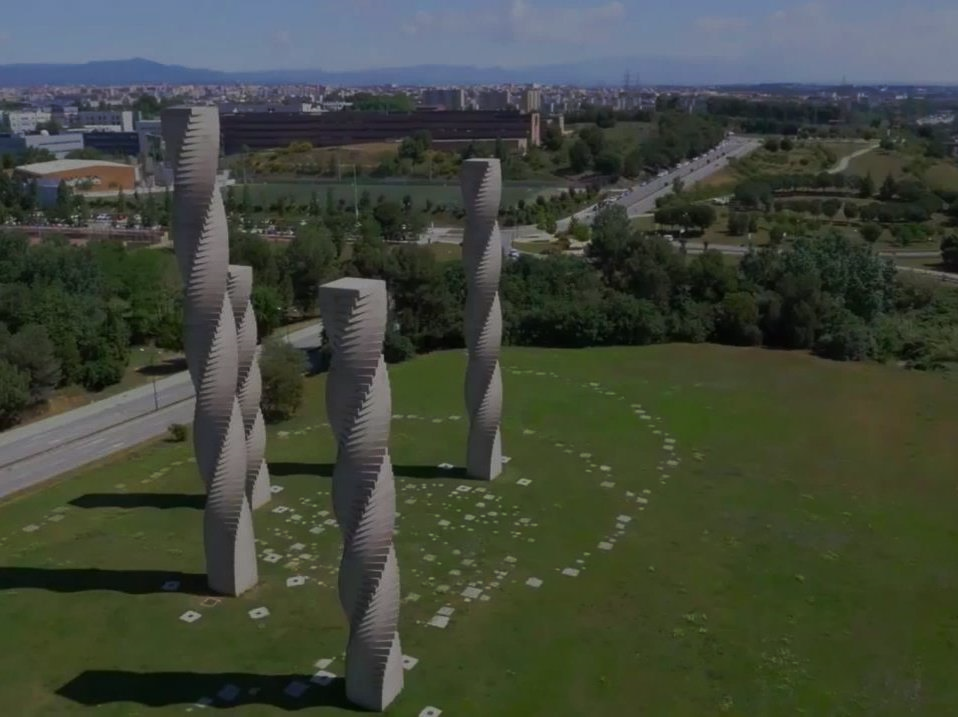 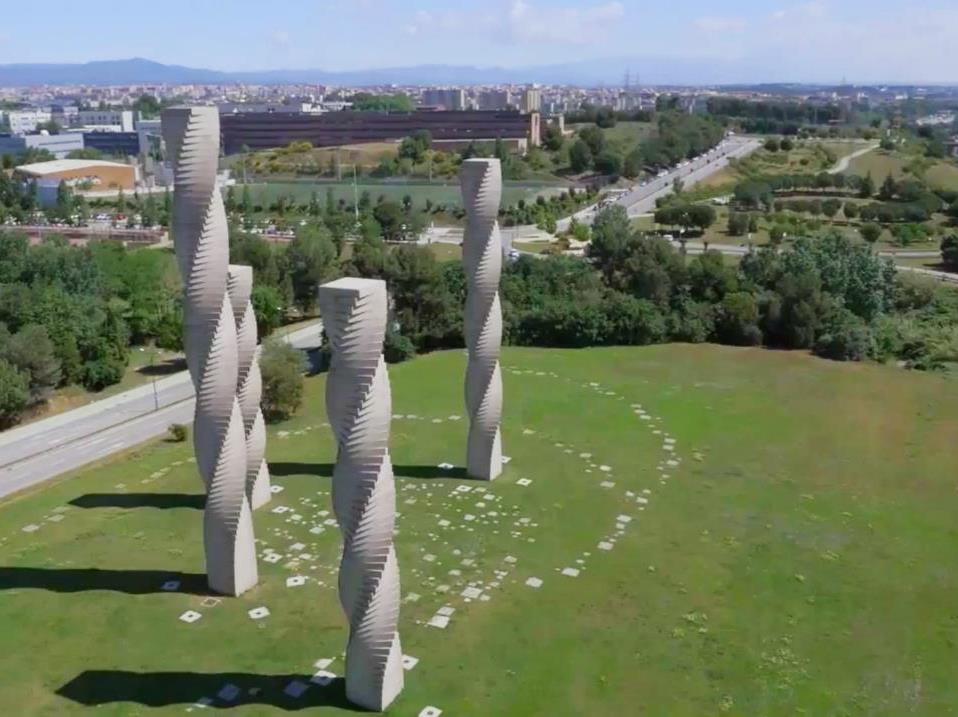 ¡La Vila en 2 minutos!
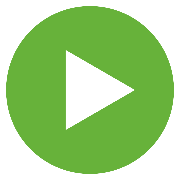 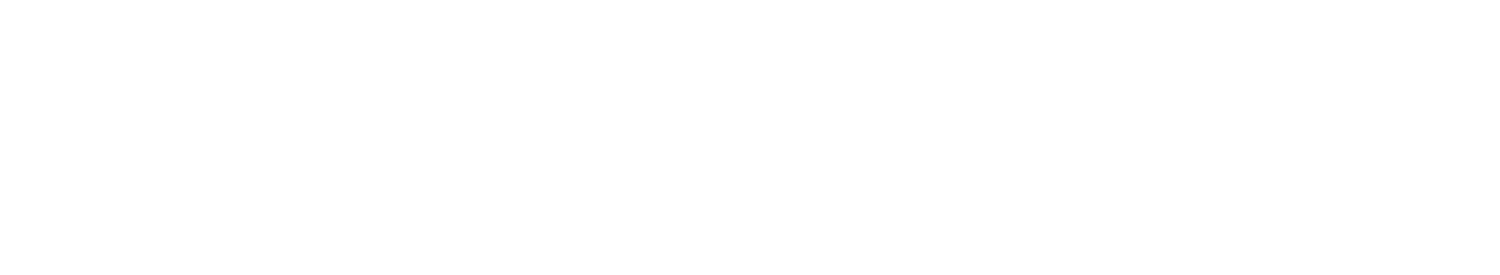 [Speaker Notes: Preus a la Vila 2024-2025:
 
Vila 1 – Tarifes mensuals estudiants GRAU (consums NO inclosos)
 
Pis 2 persones - hab doble: 368€
Pis 4 persones - hab doble: 280€
Pis 3 persones - hab doble: 291€
Pis 3 persones - hab  individual: 416€
Pis 5 persones - hab doble: 265€
Pis 5 persones - hab individual: 359€
Estudi a compartir 2 persones: 274€
Estudi individual: 558€
 
Vila 2 – Només POSTGRAU. Tarifes mensuals (consums inclosos)
 
Pis individual: 973€
Pis a compartir: 502€]
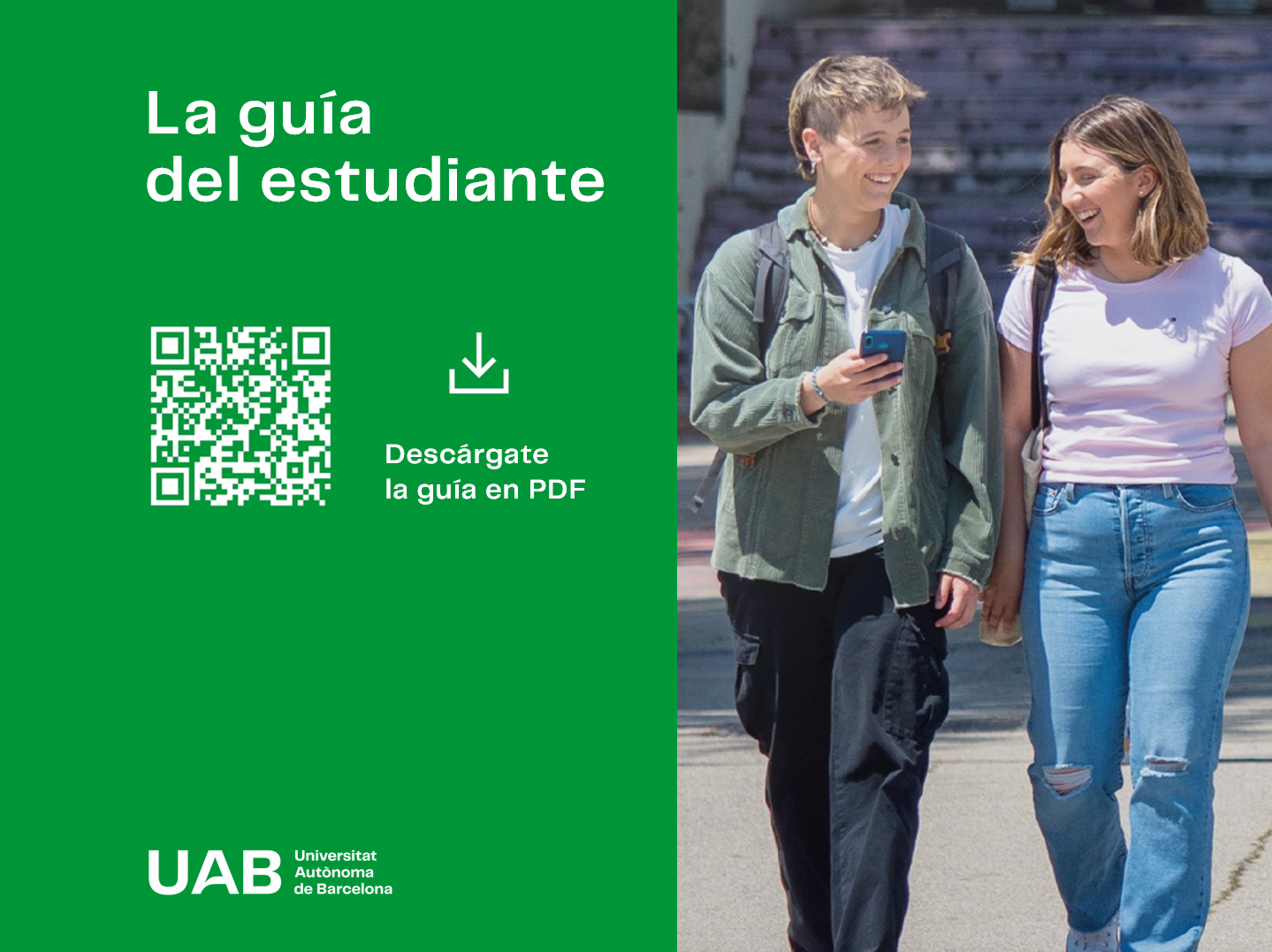 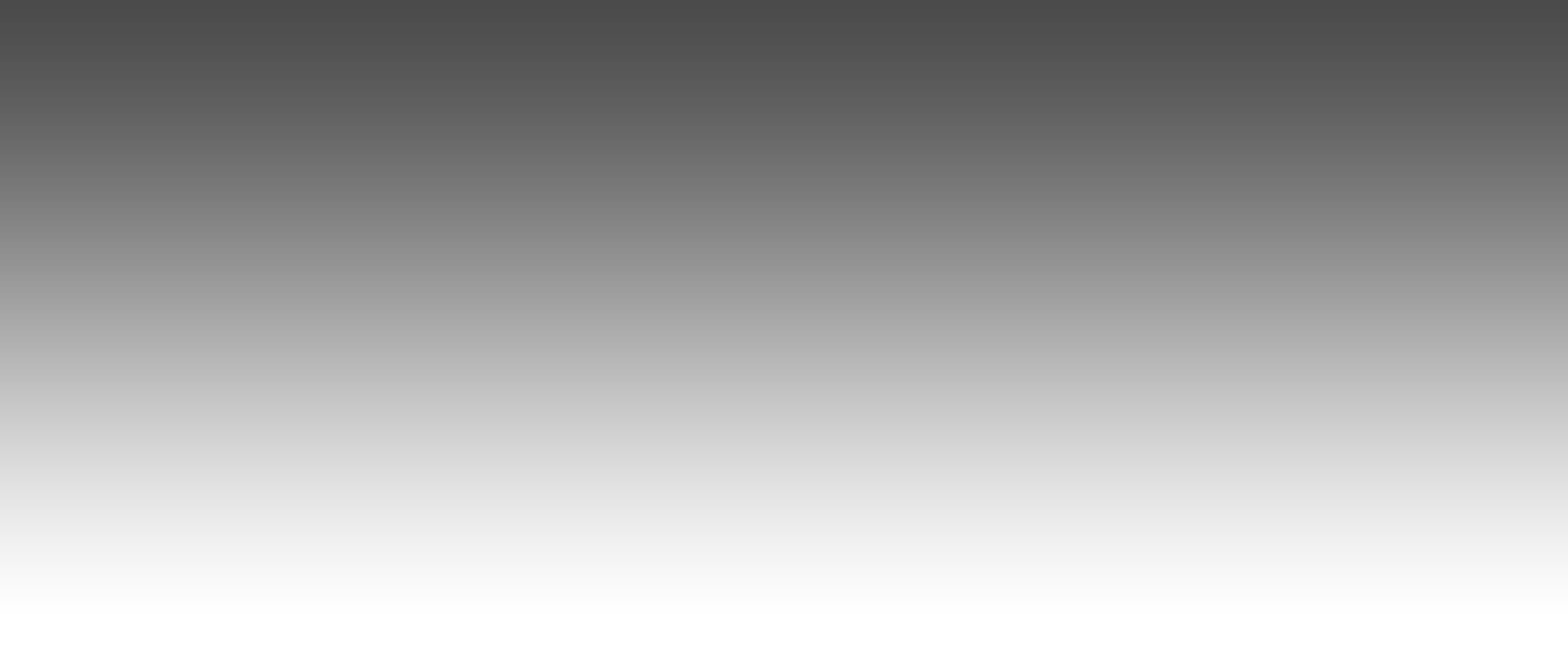 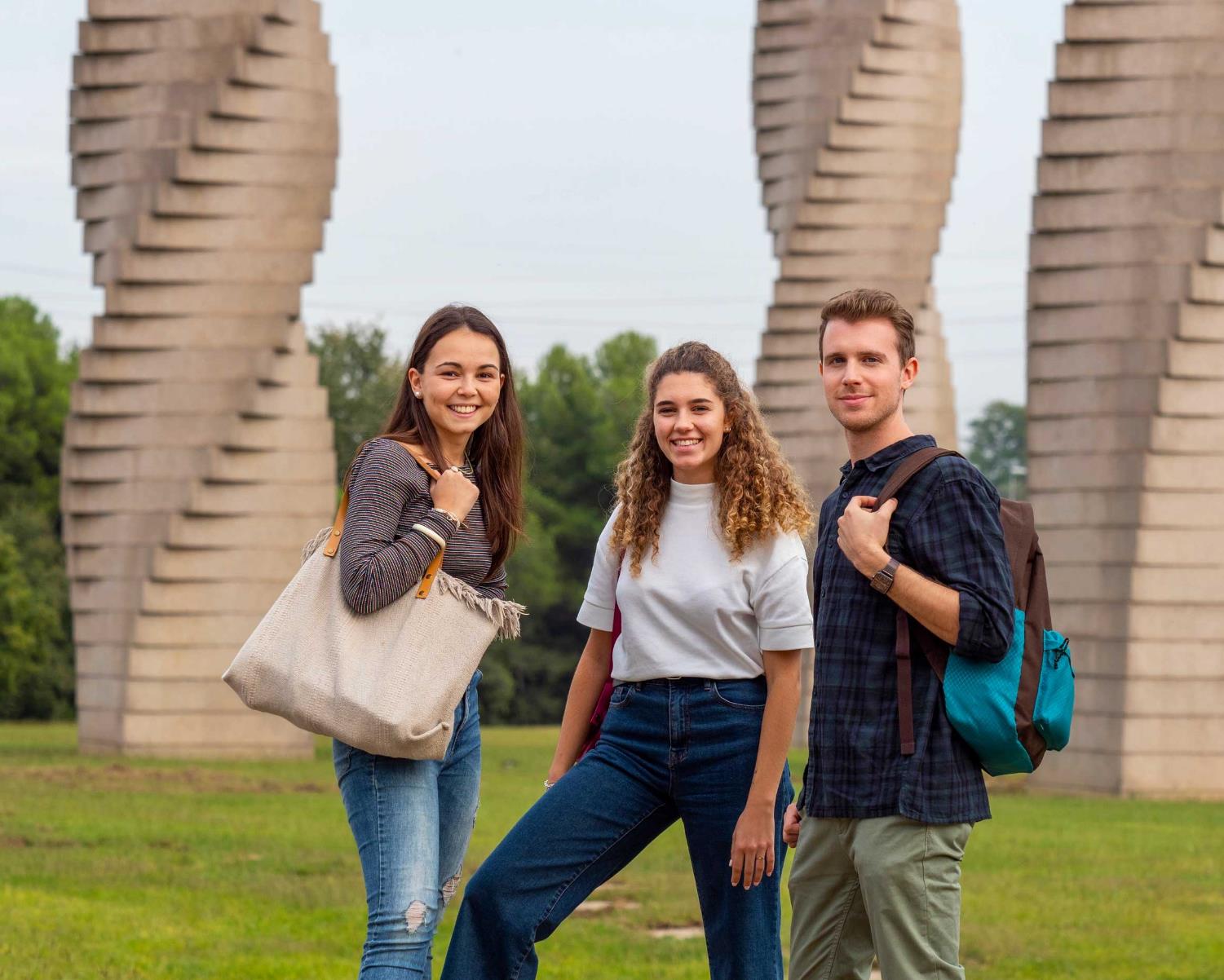 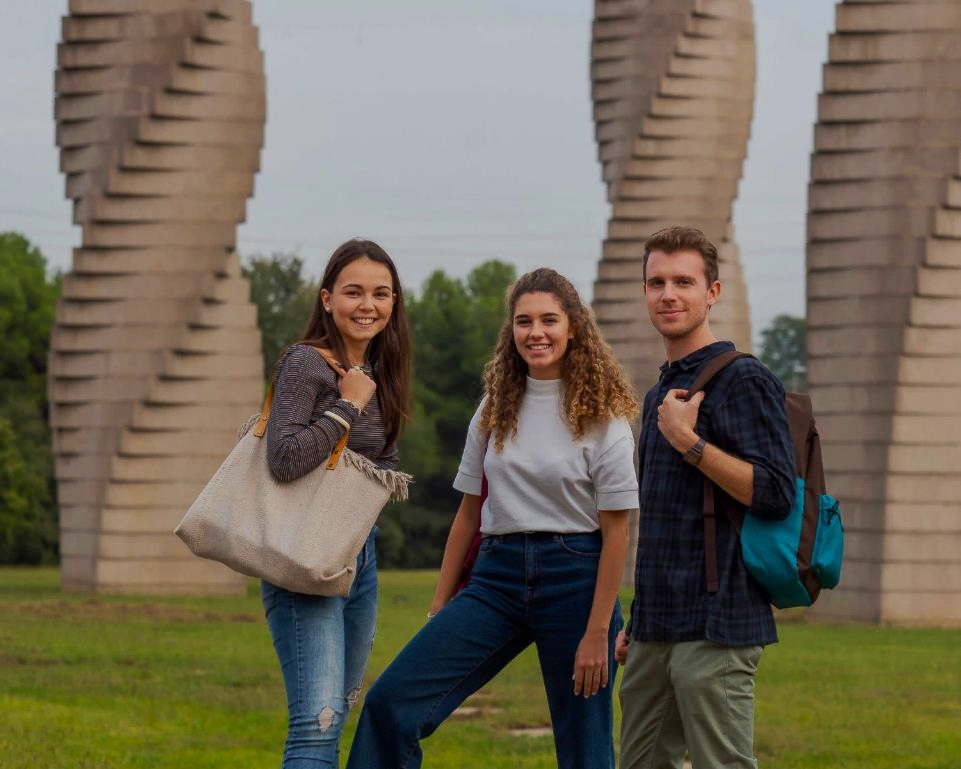 Muchas gracias
¡Te esperamos en la UAB!
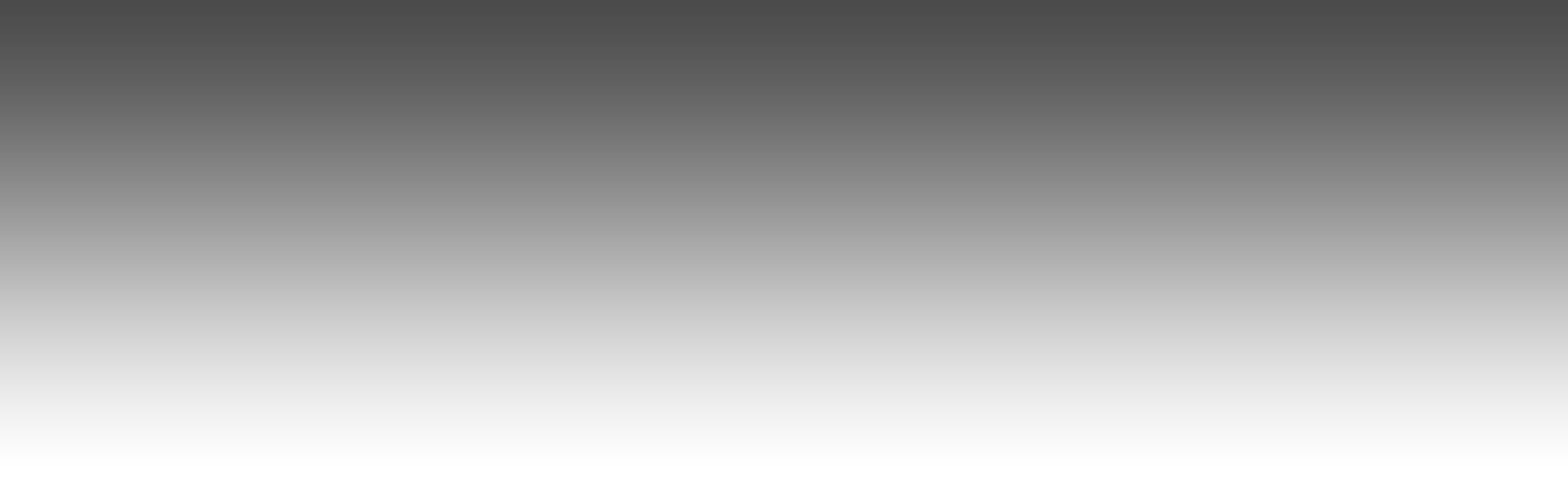 Descárgate los catálogos de gradoy más en: www.uab.cat/guias-pdf
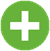 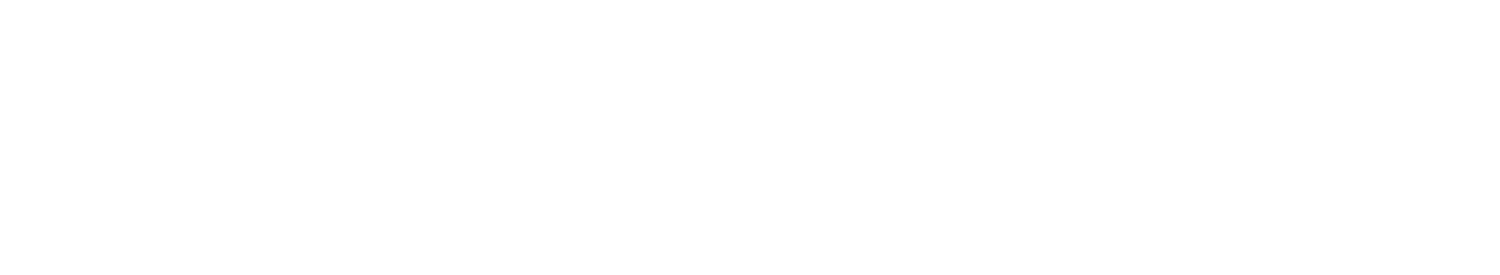 [Speaker Notes: Els estudiants poden descarregar-se aquesta presentació i els plans d’estudi en PDF a l’adreça de la diapositiva. Aquesta adreça apareix igualment a la bola verda dels flyers i a la portada de tots els plans d’estudi.

Moment de les preguntes!

Us adjuntem una selecció de les preguntes més freqüents:

Què és un crèdit ECTS?
Quan dura un grau?
Què són les mencions?
Què vol dir preu públic?
Què és la nota de tall?]